صفحة ٥٤
١٠
الفصل
وحدات القياس
الفصل العاشر:وحدات الطول
١٠-٤ وحدات السعة
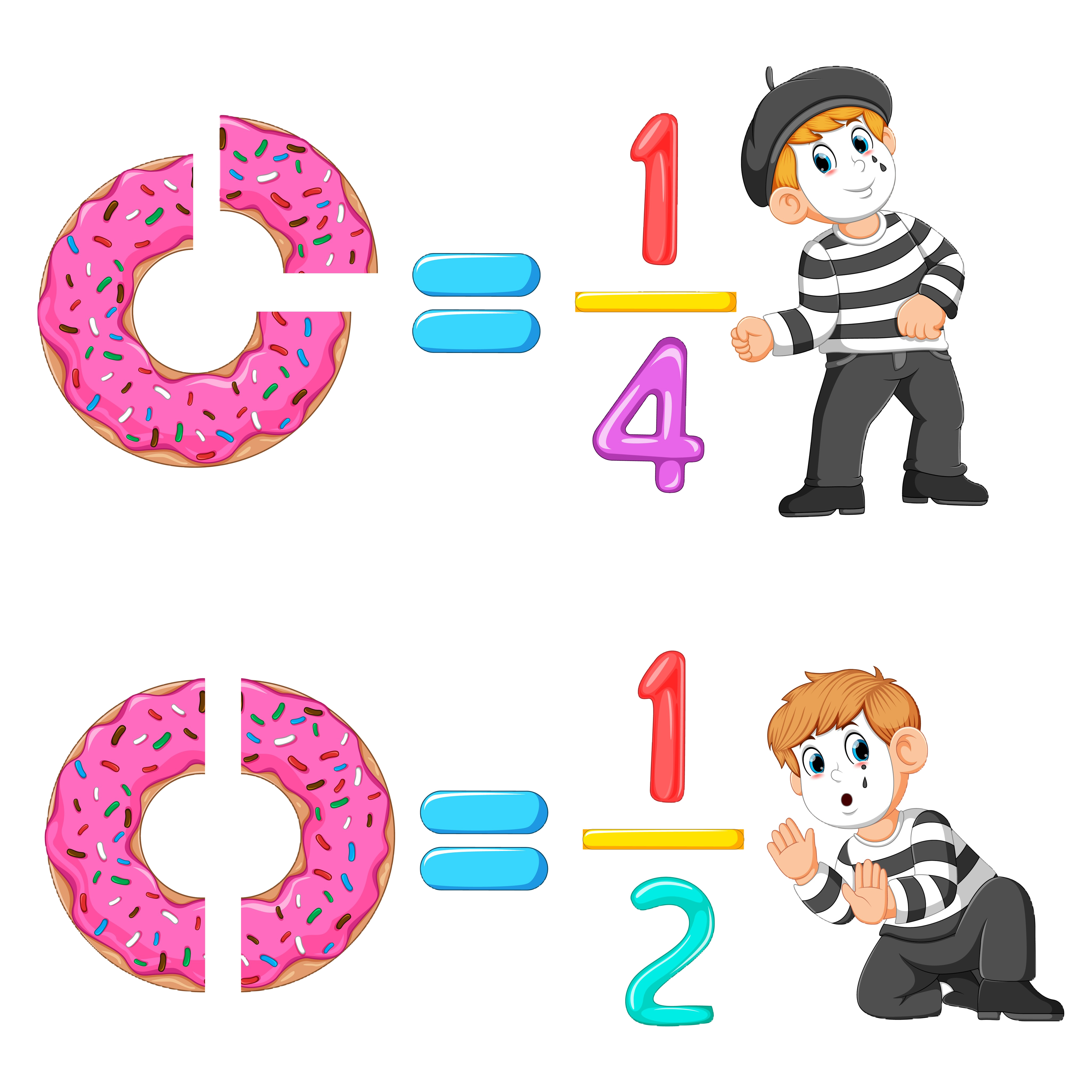 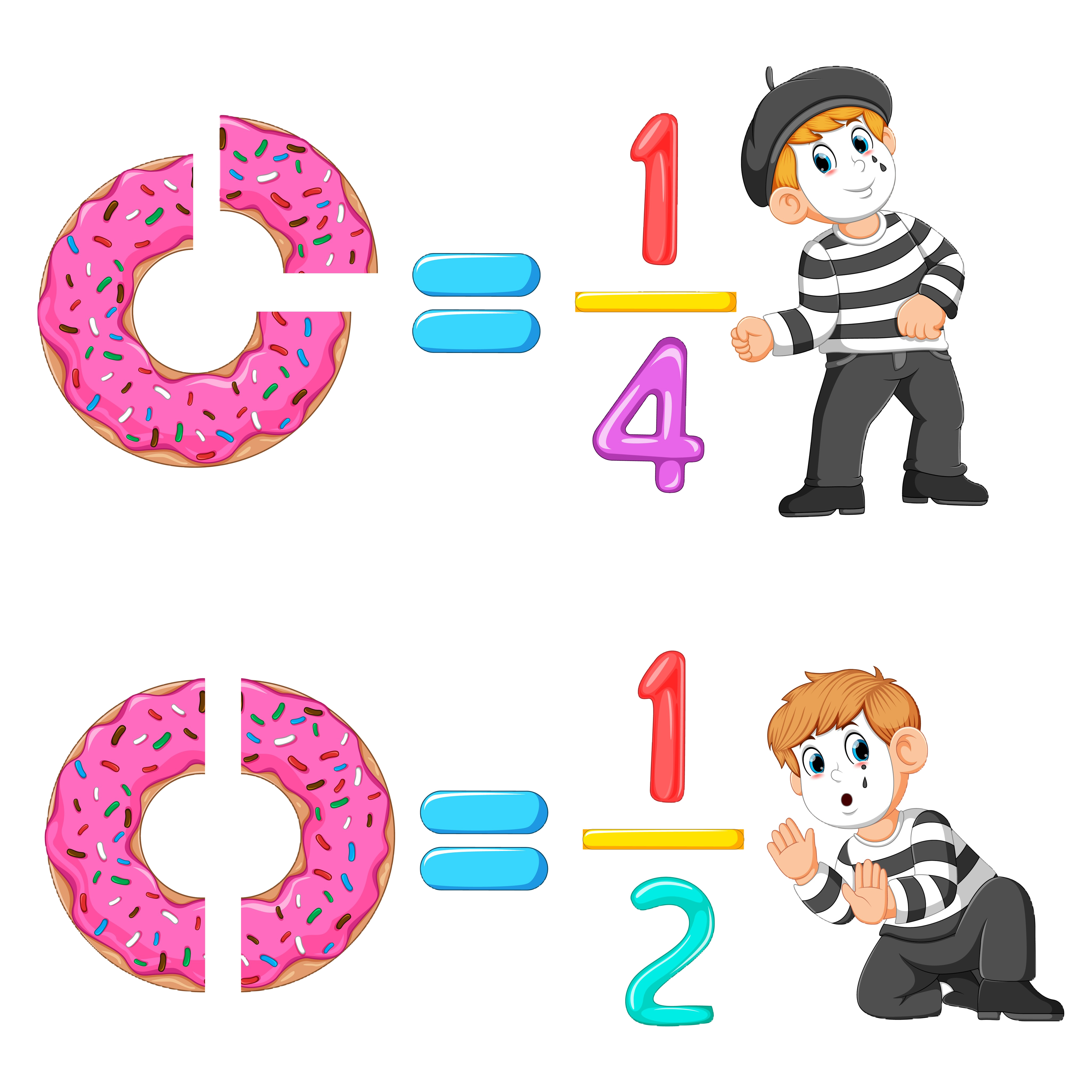 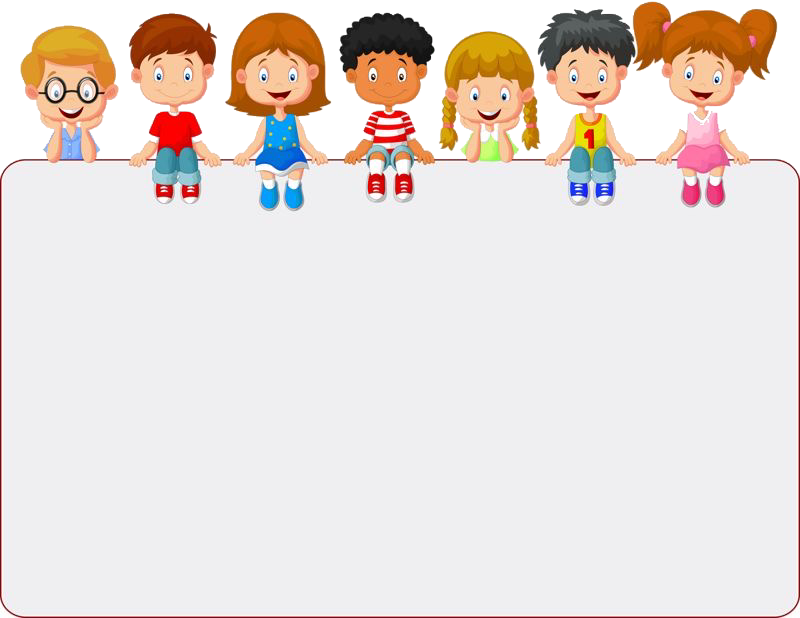 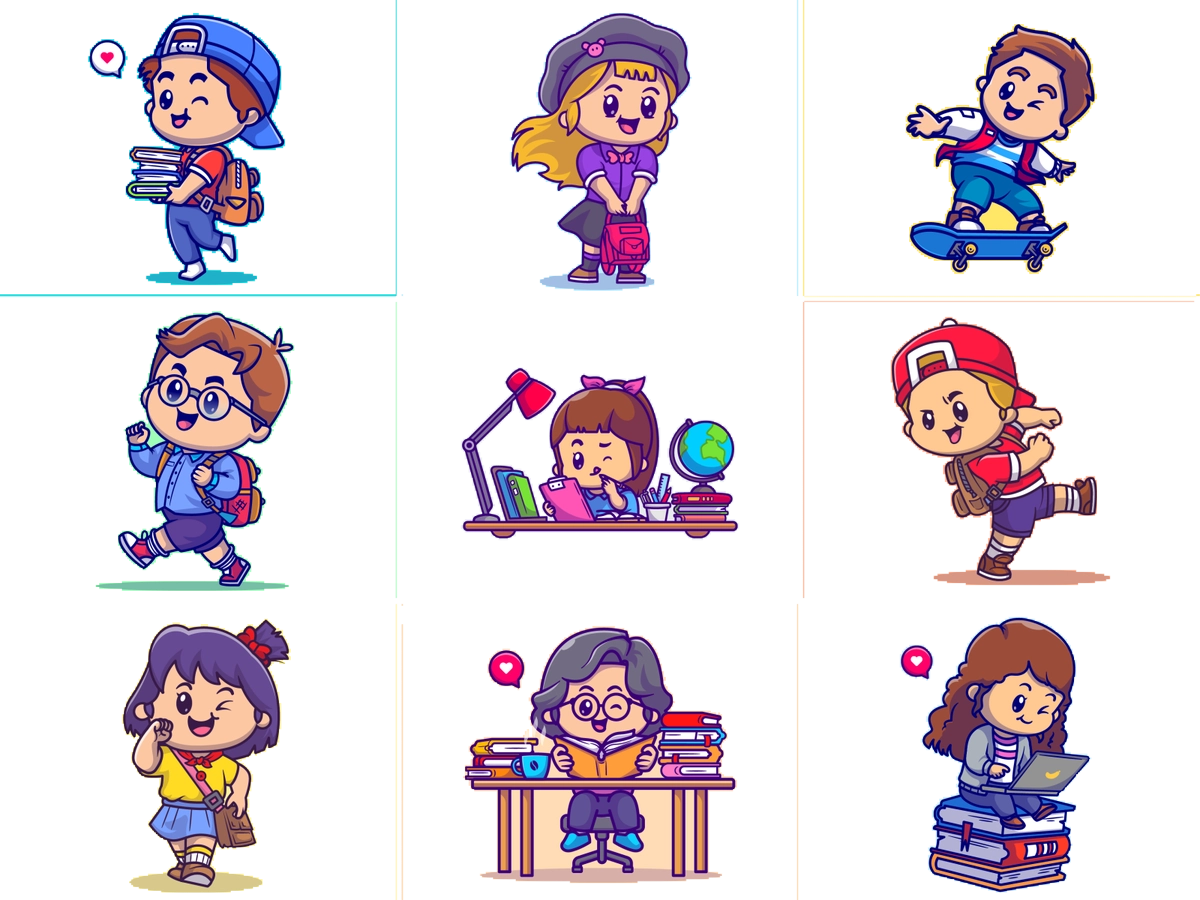 جدول التعلم
ماذا أعرف
ماذا تعلمت
ماذا أريد أن أعرف
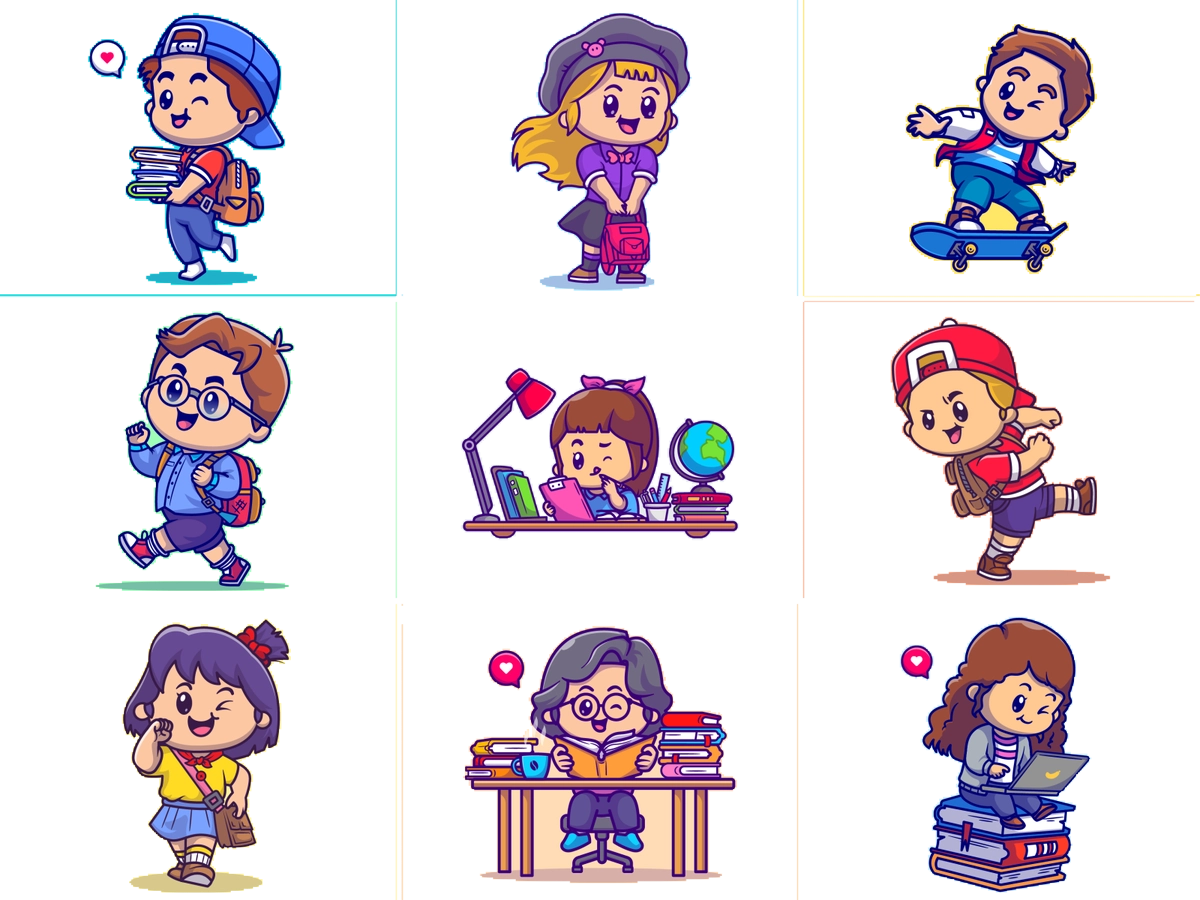 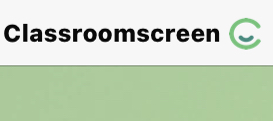 أدوات
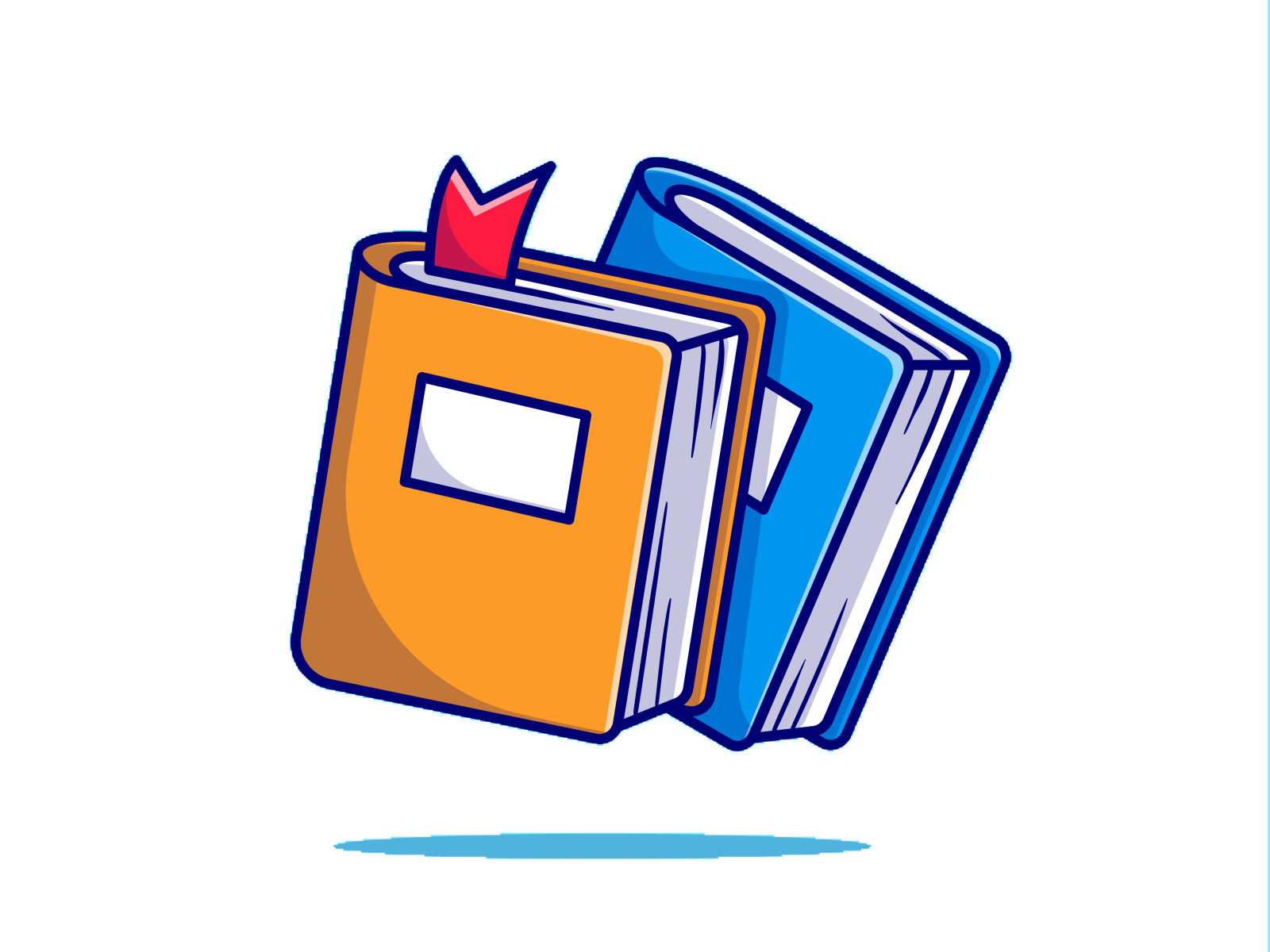 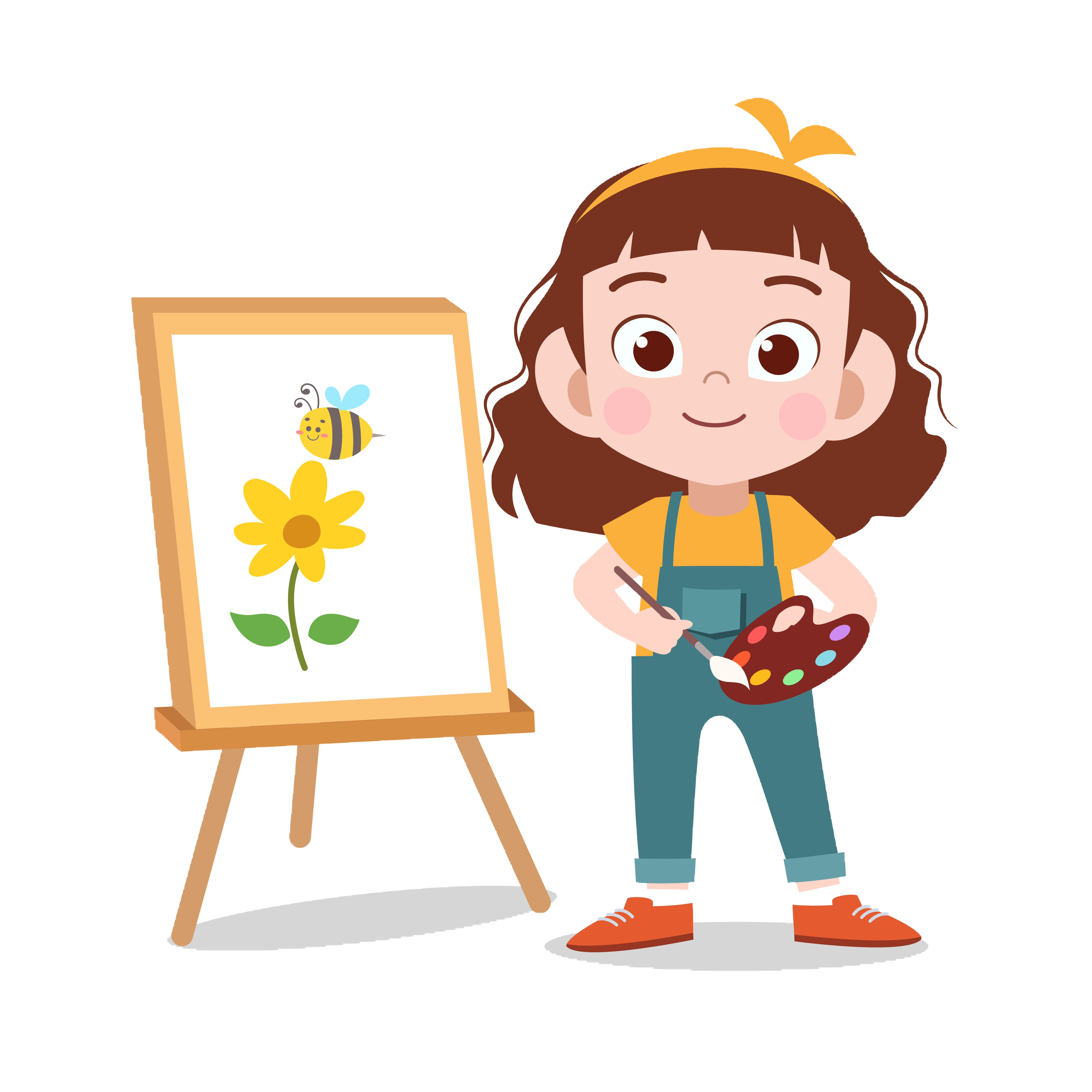 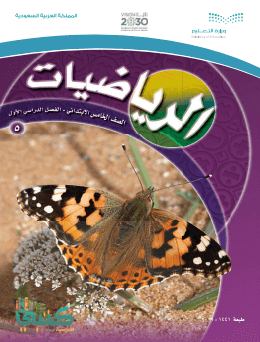 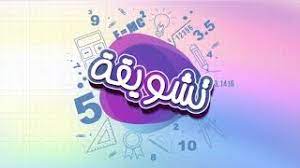 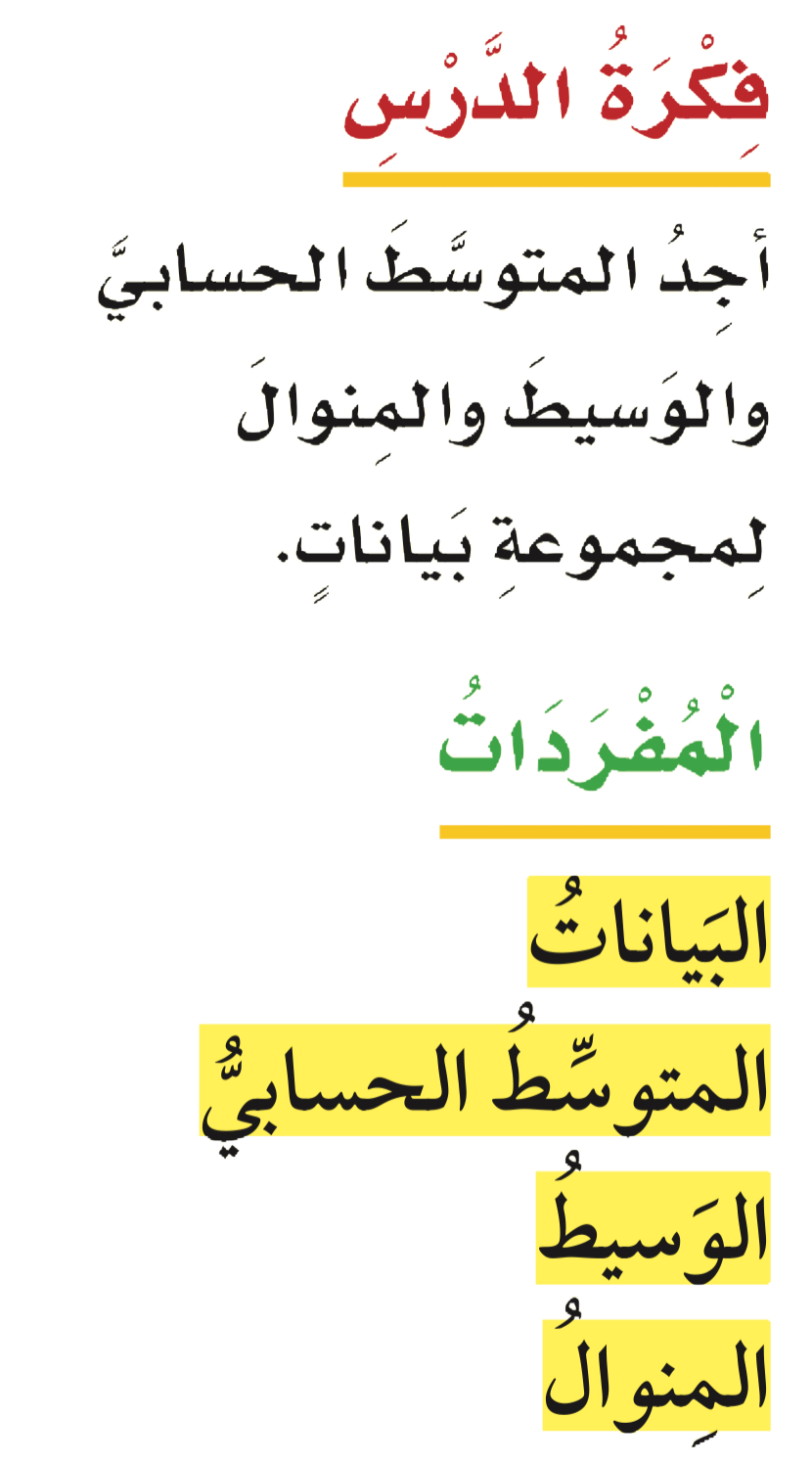 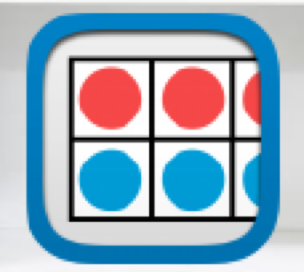 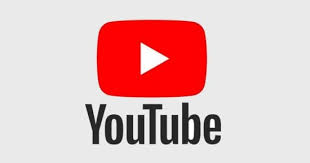 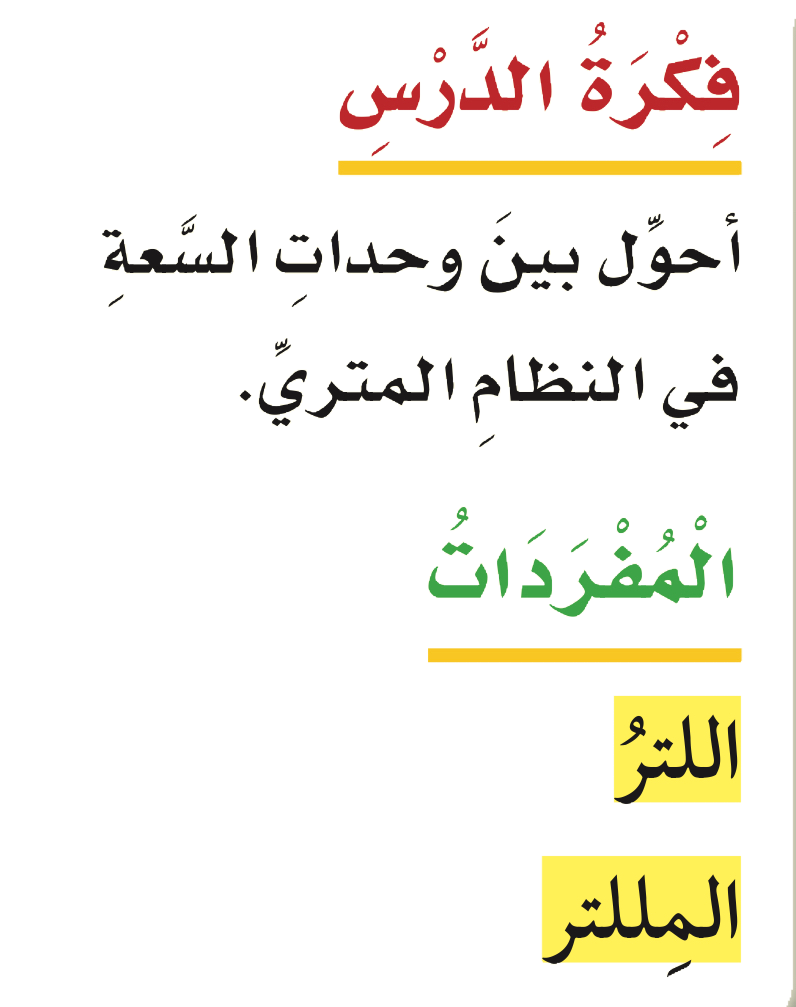 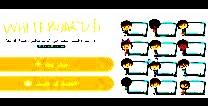 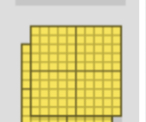 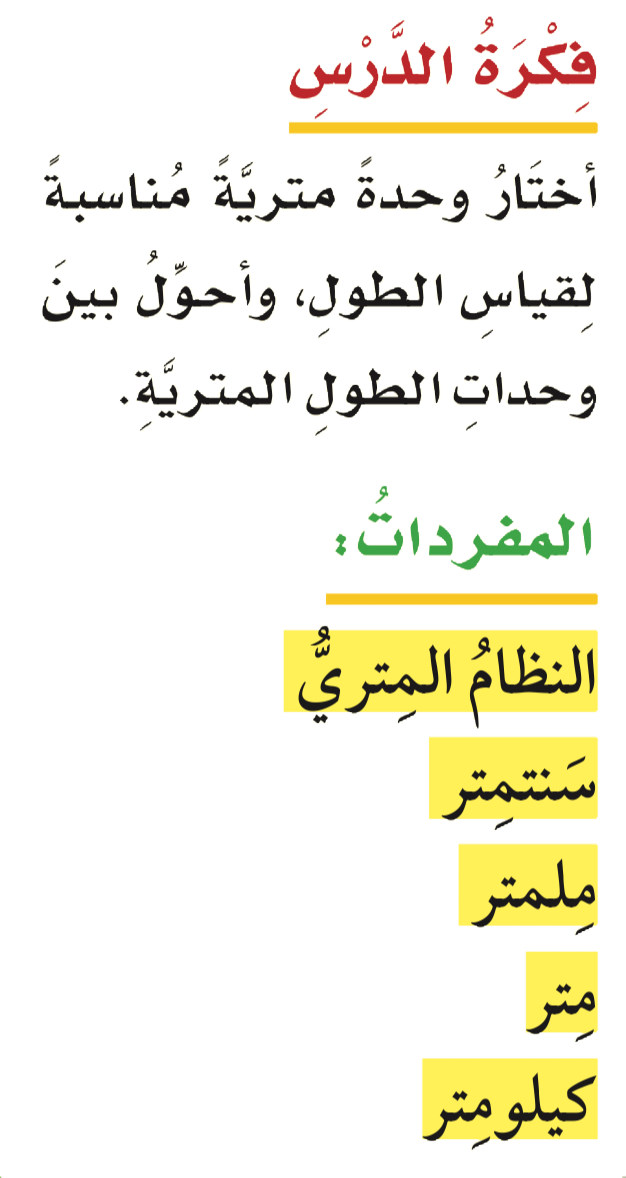 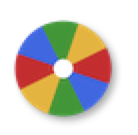 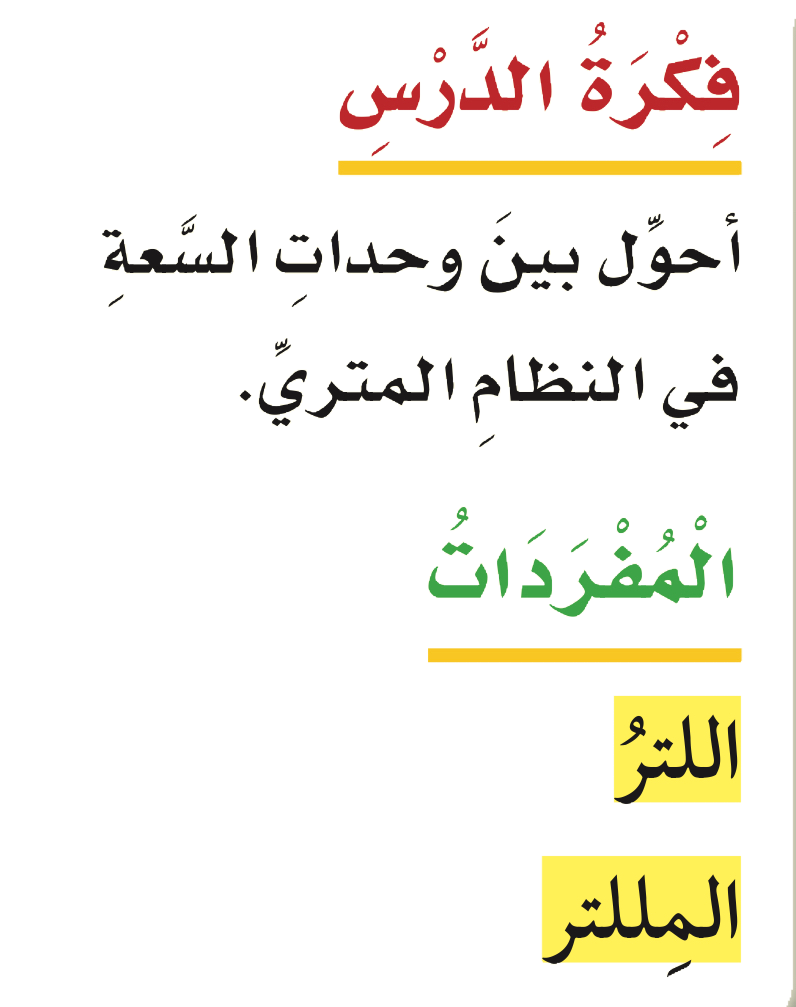 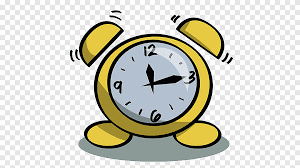 نشاط
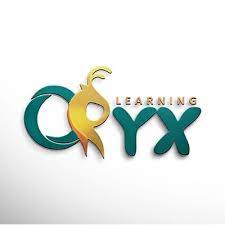 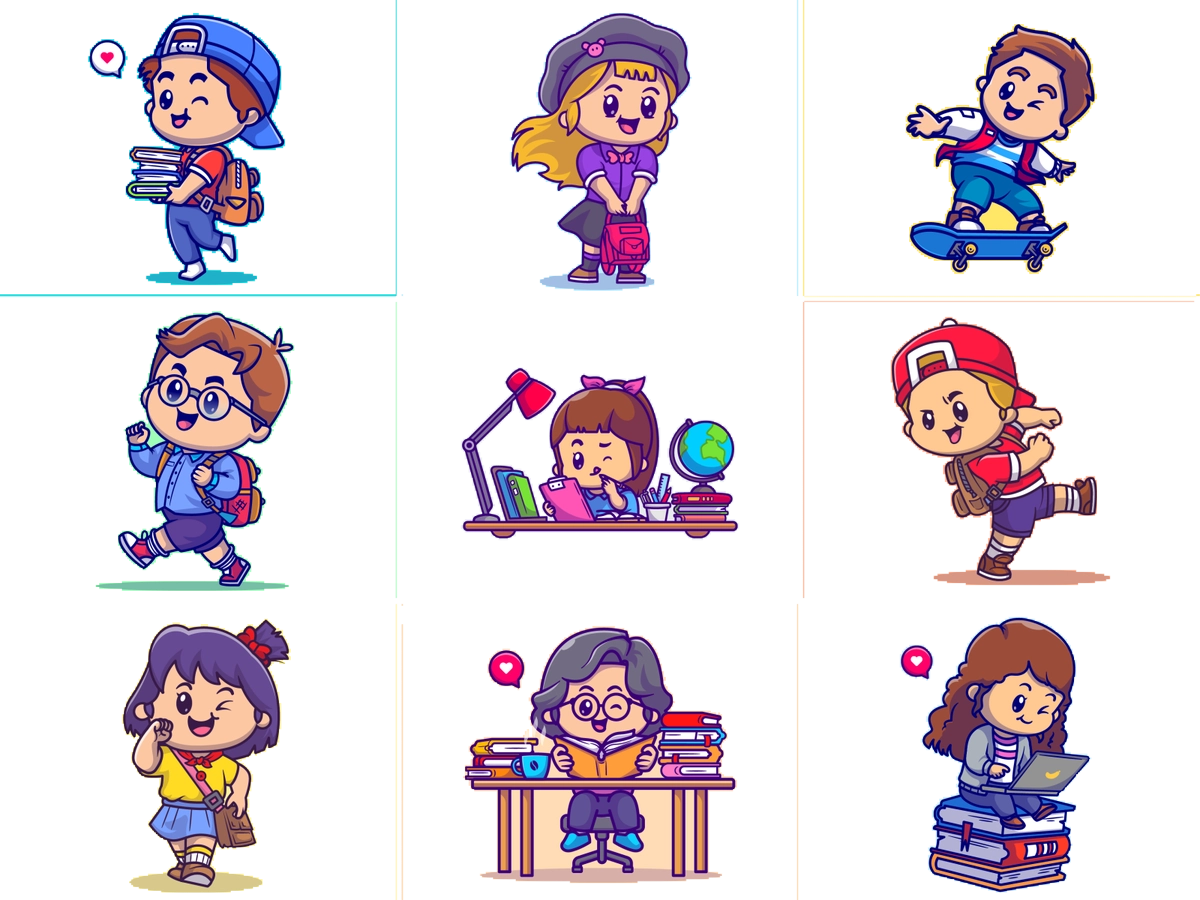 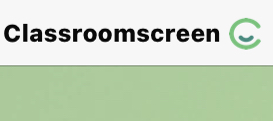 أدوات
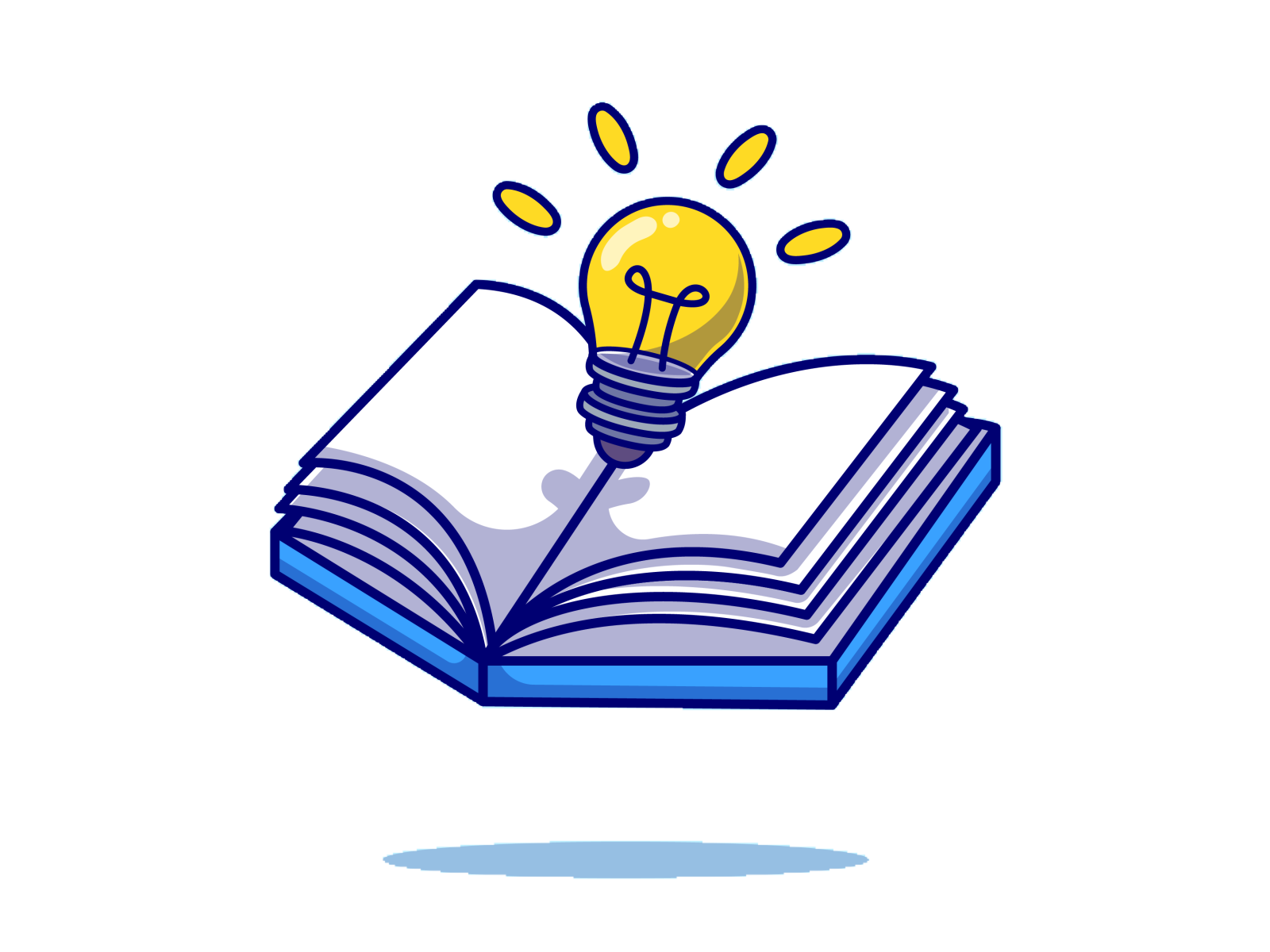 استعد
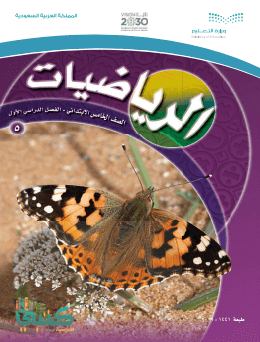 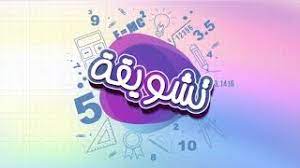 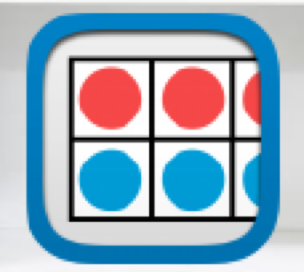 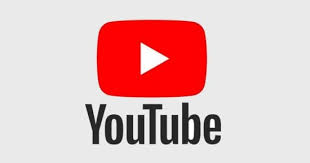 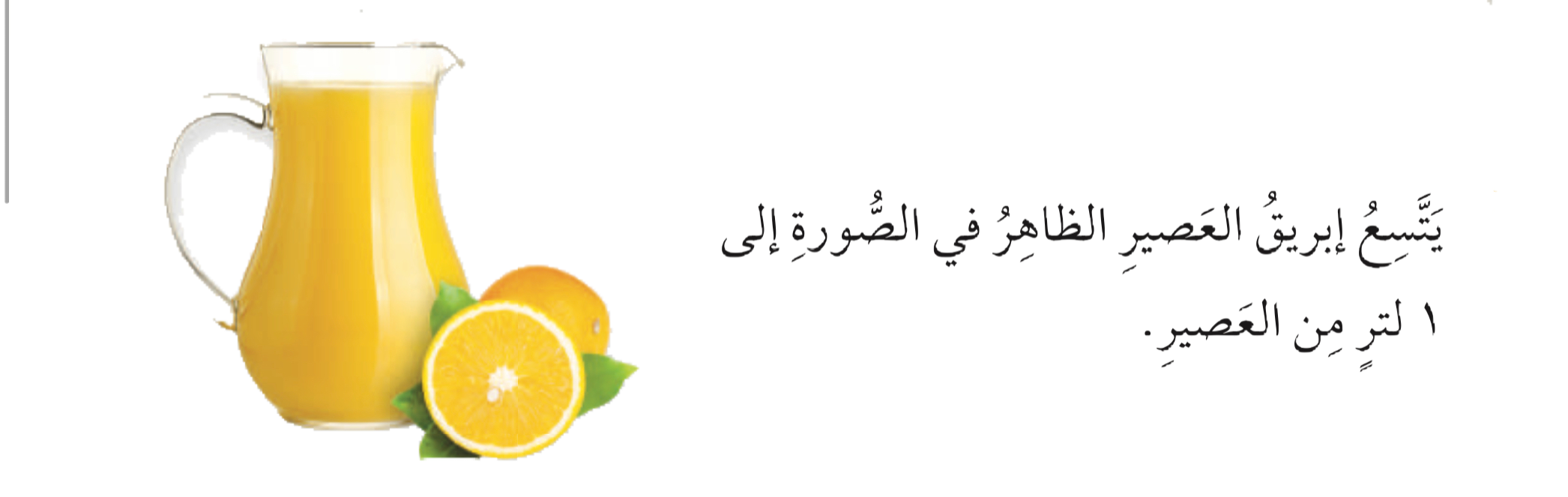 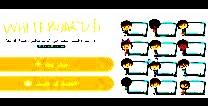 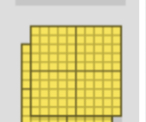 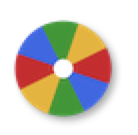 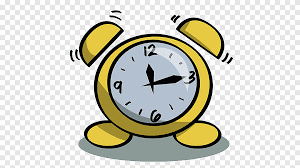 نشاط
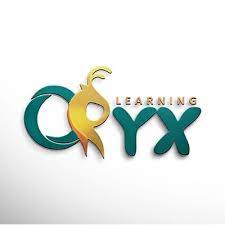 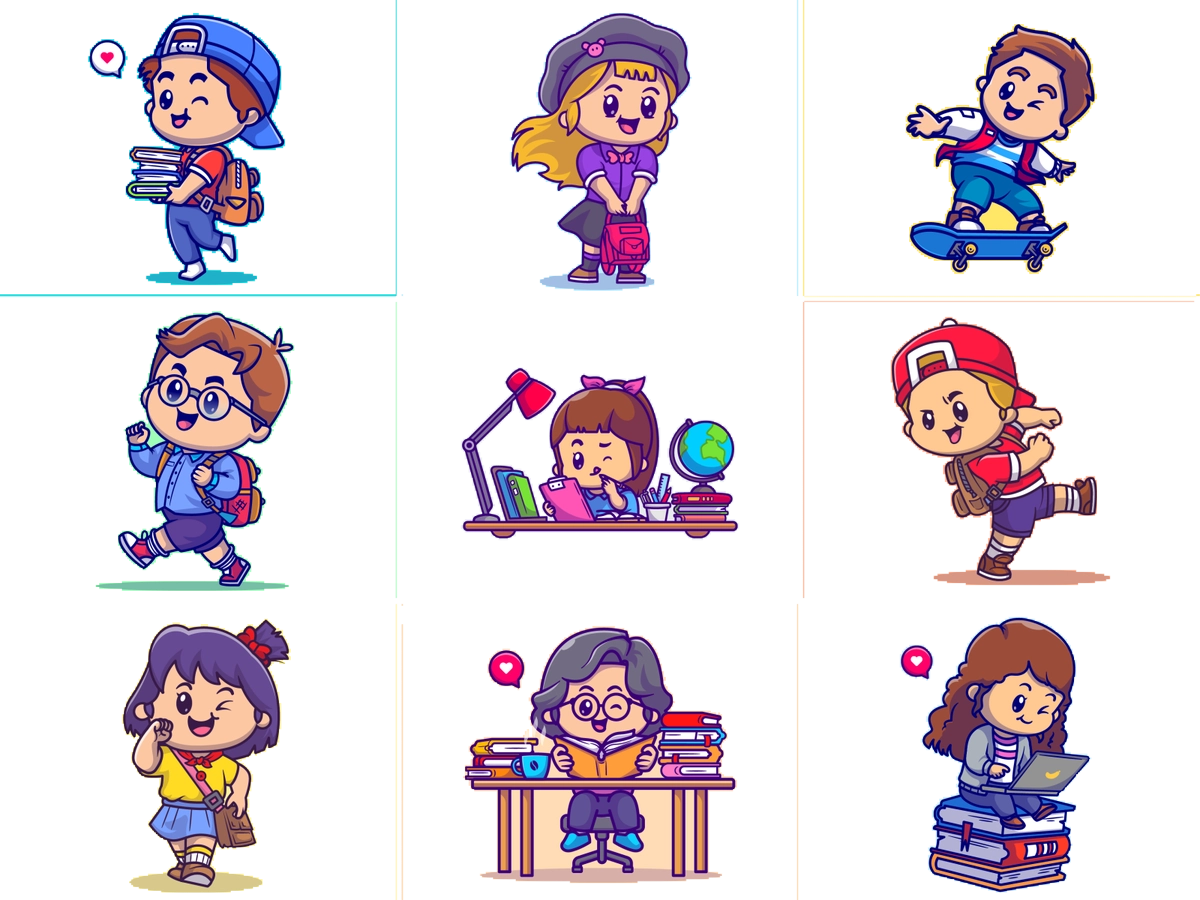 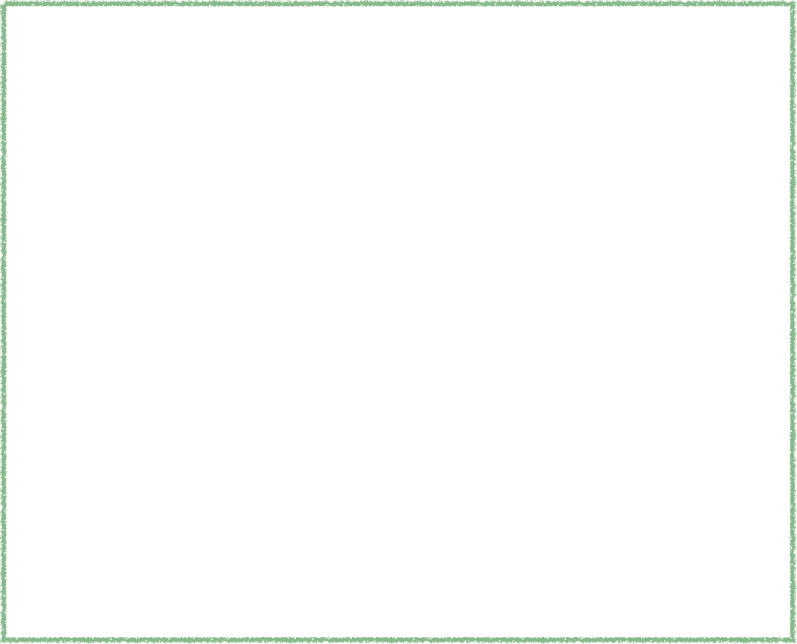 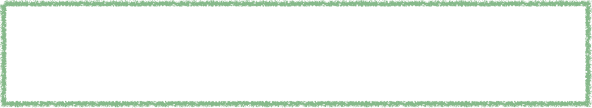 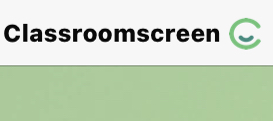 أدوات
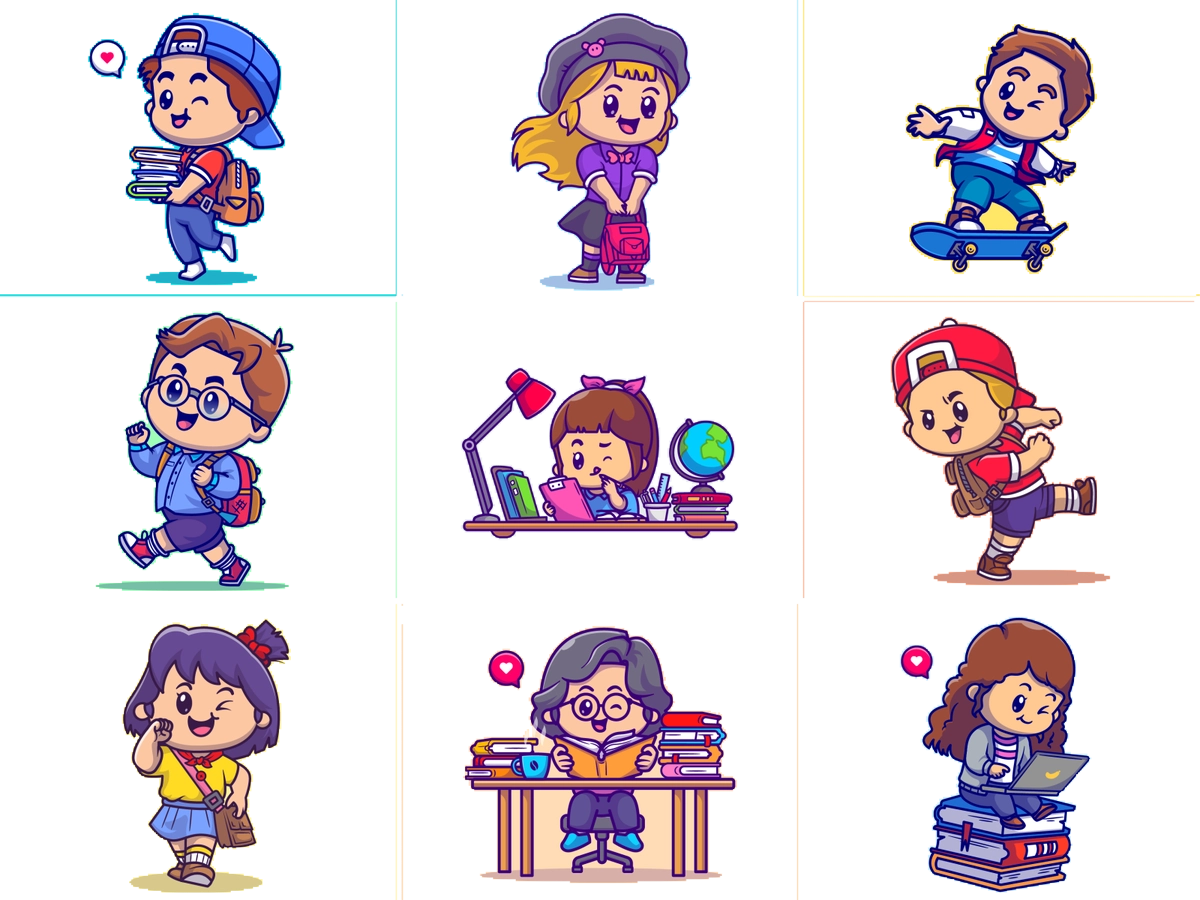 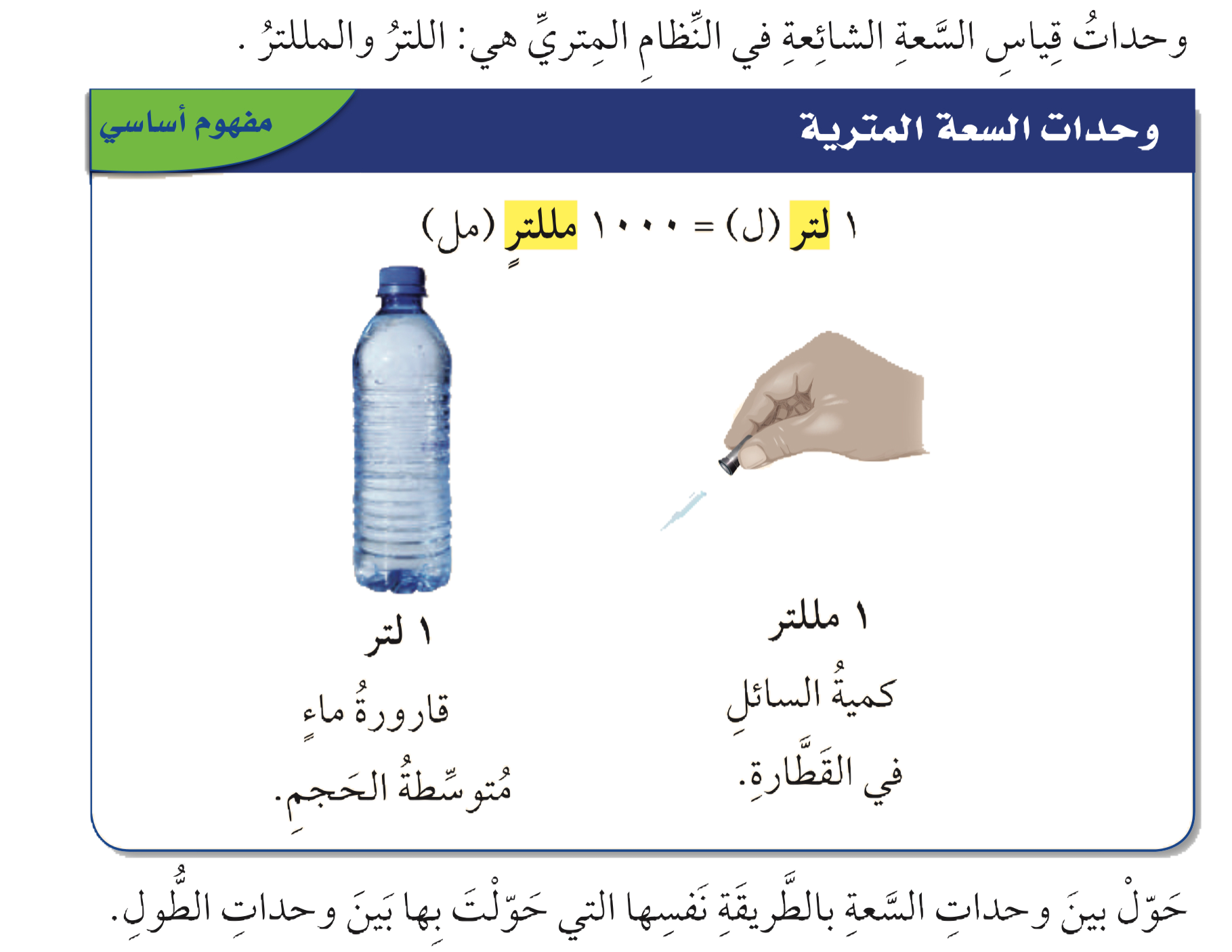 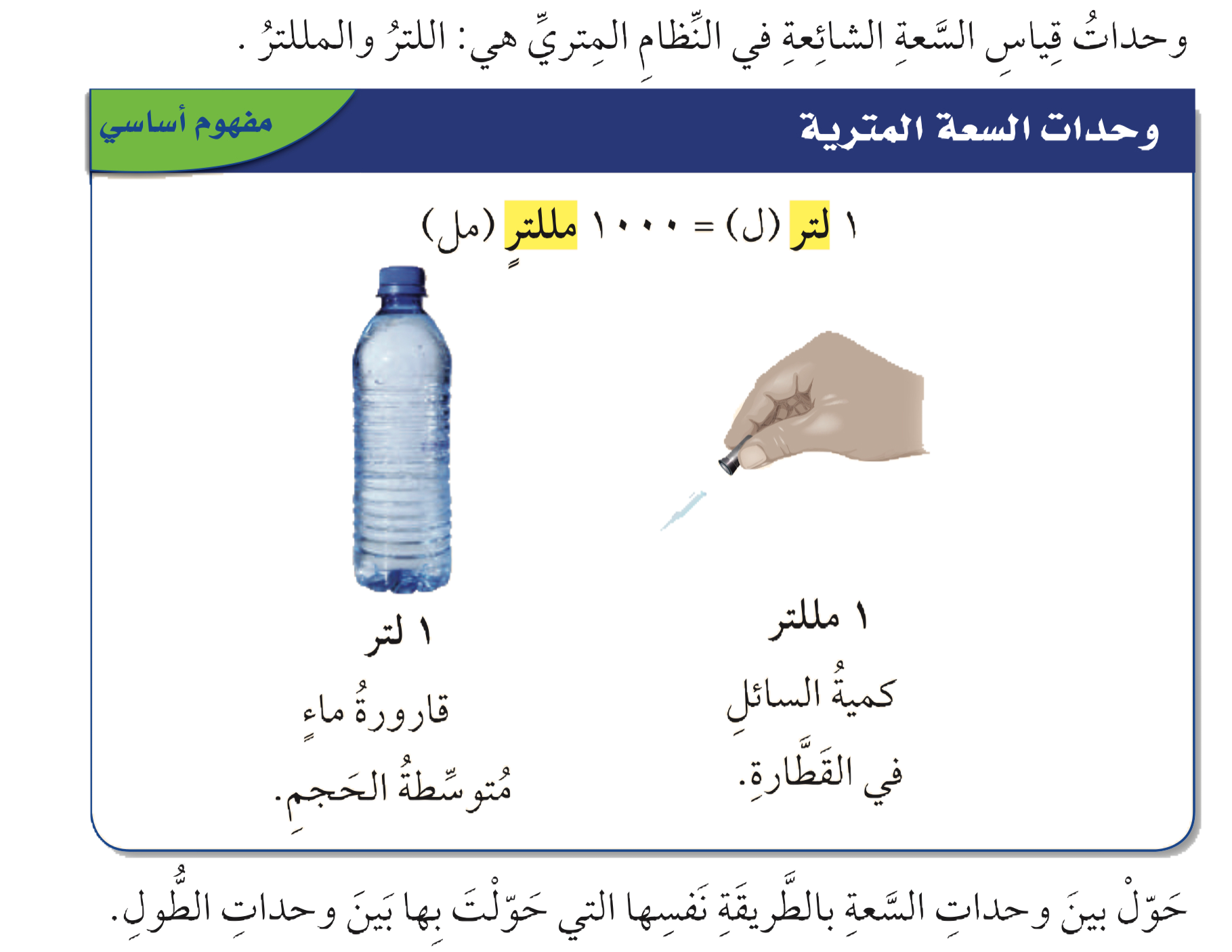 مفهوم أساسي
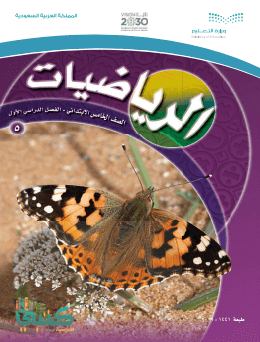 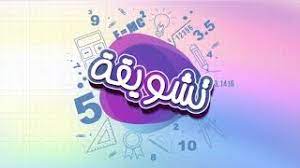 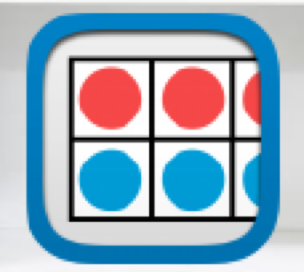 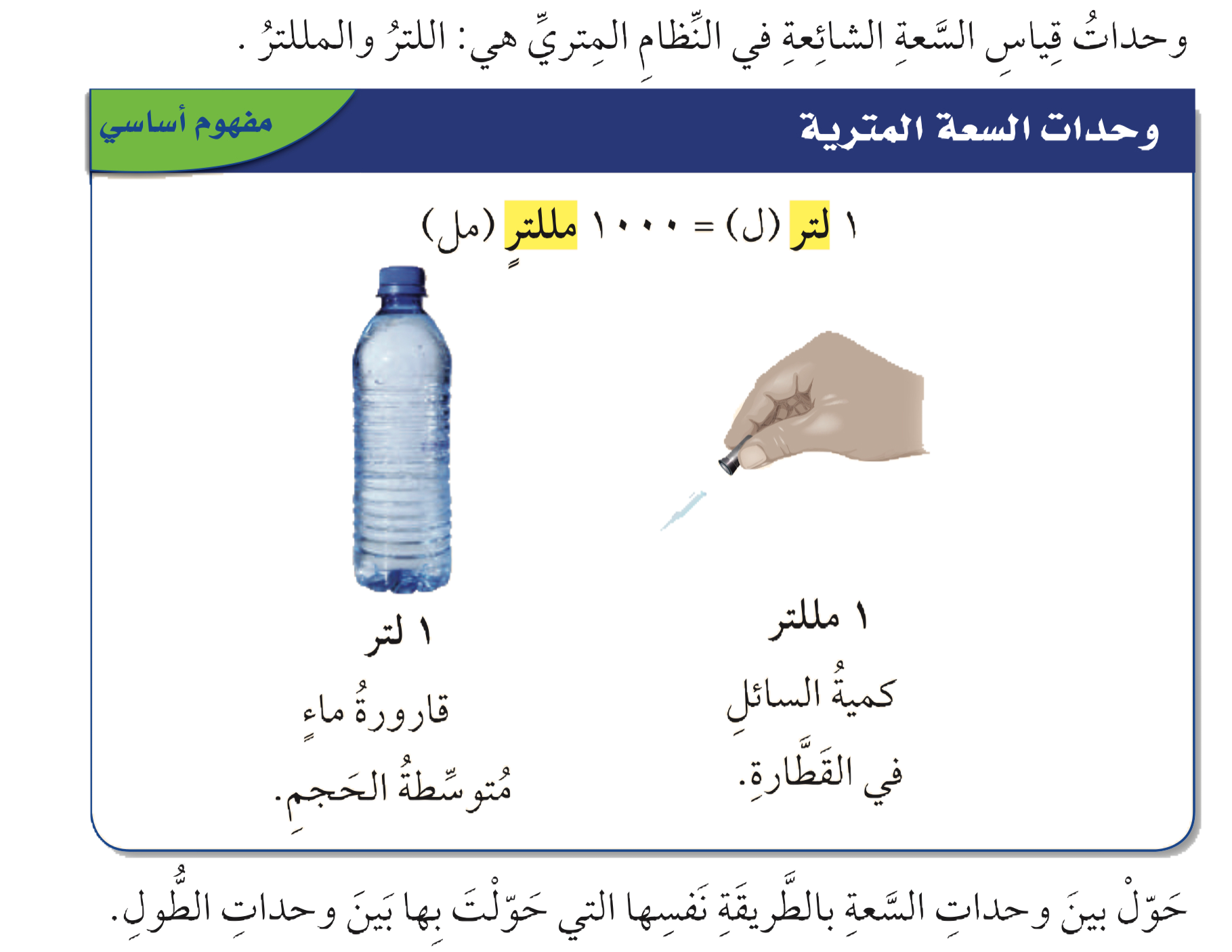 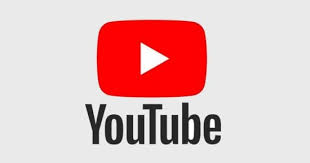 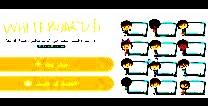 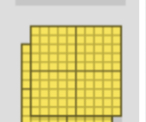 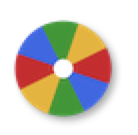 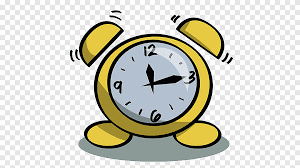 نشاط
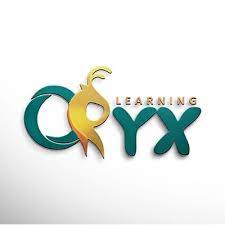 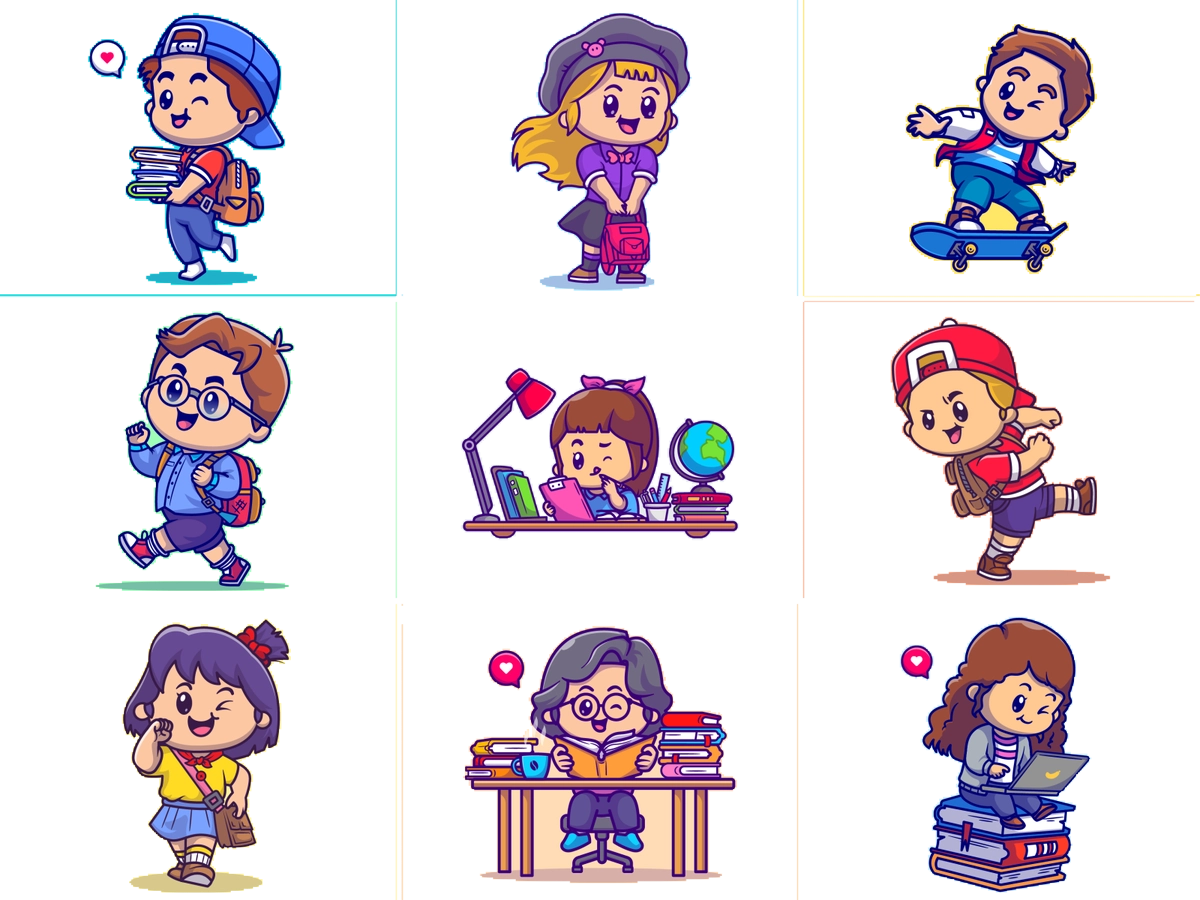 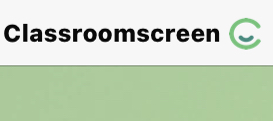 أدوات
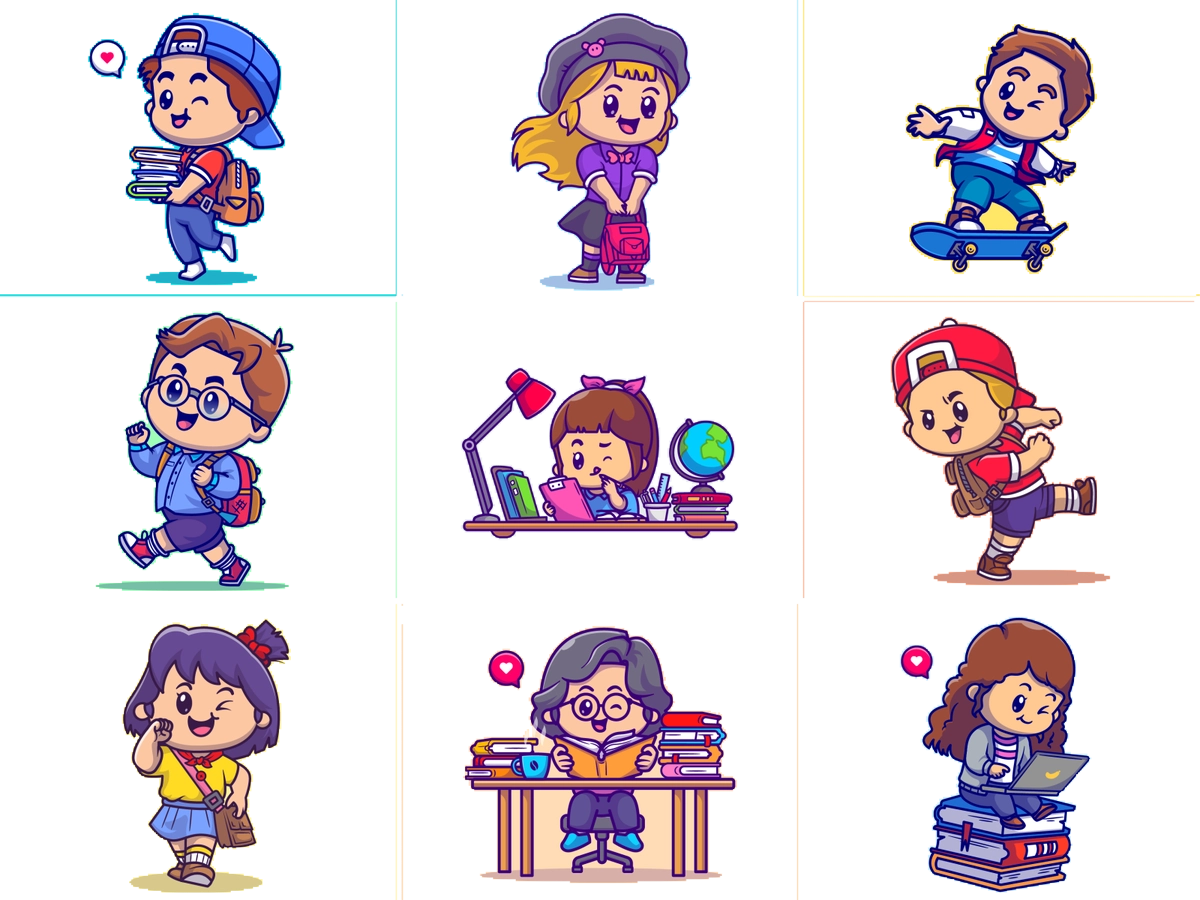 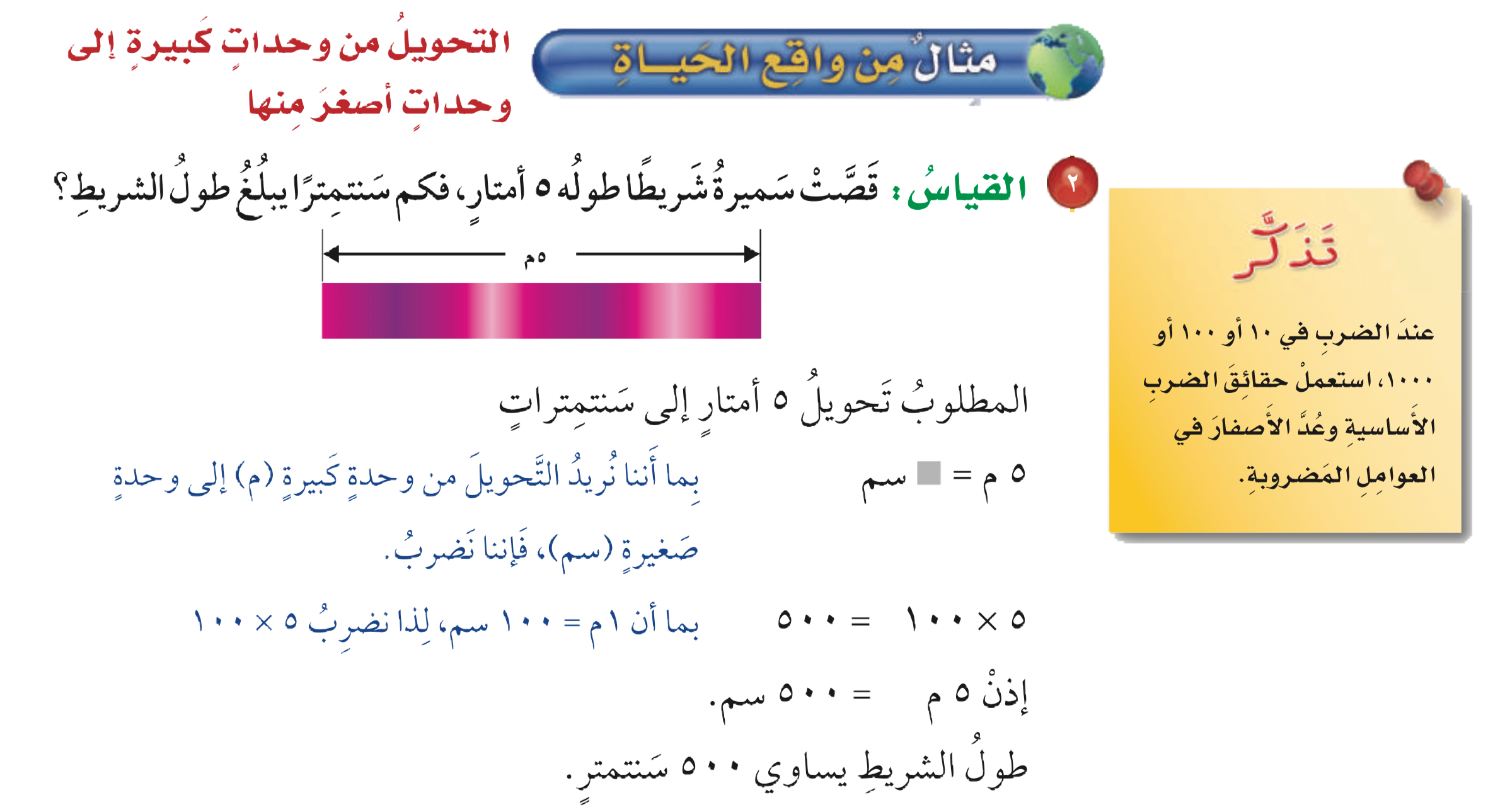 مثال
 من واقع الحياة
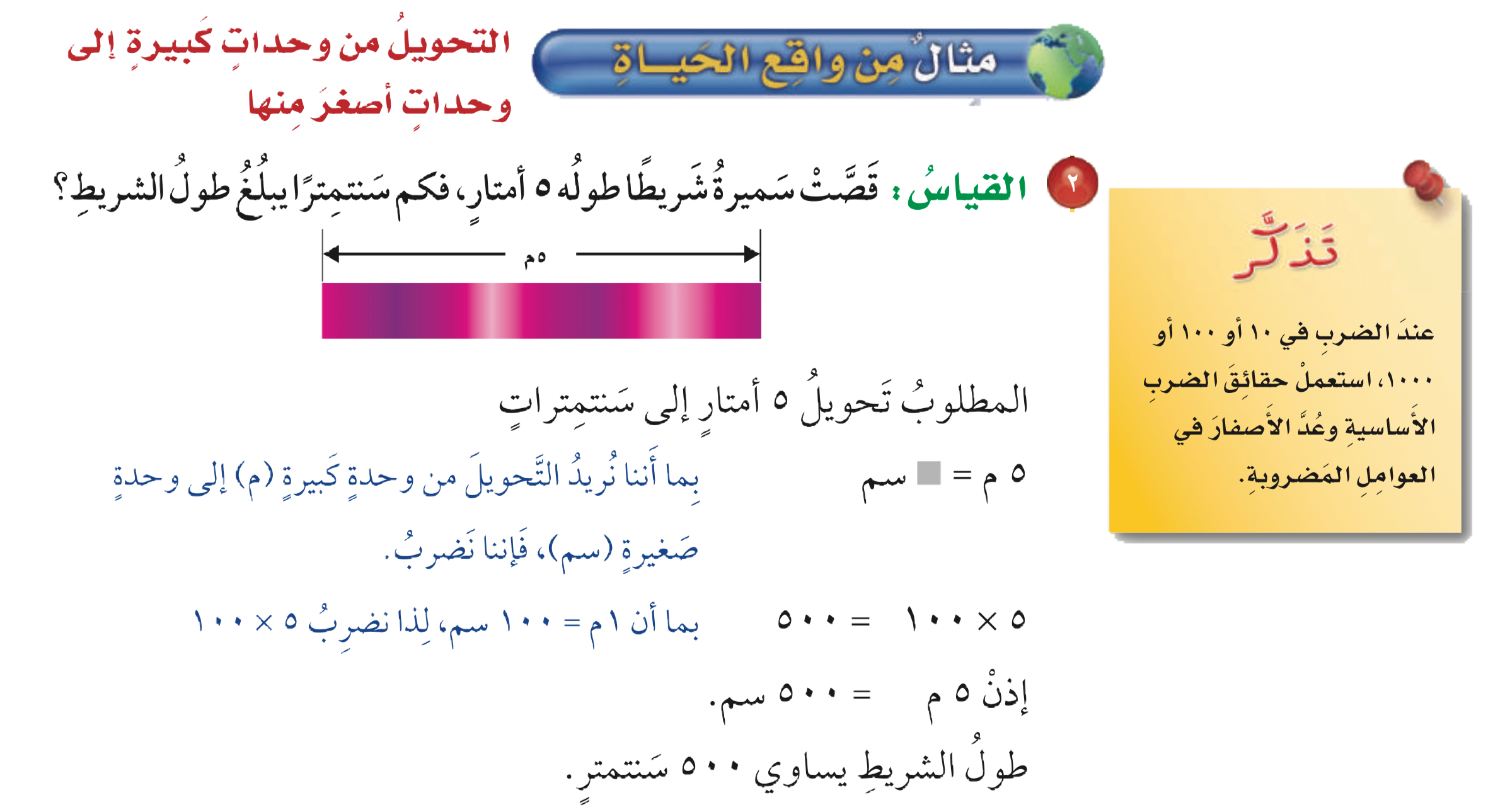 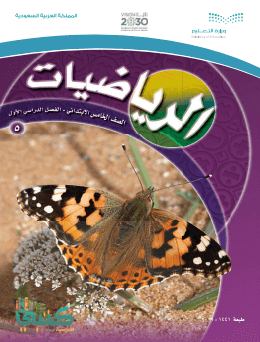 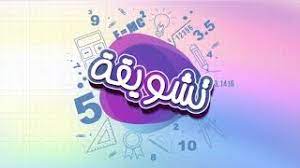 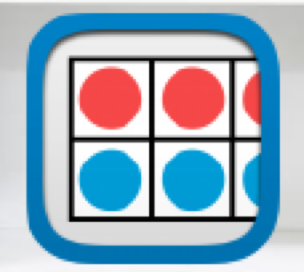 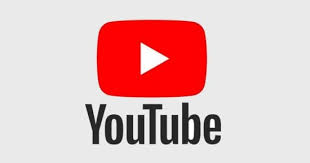 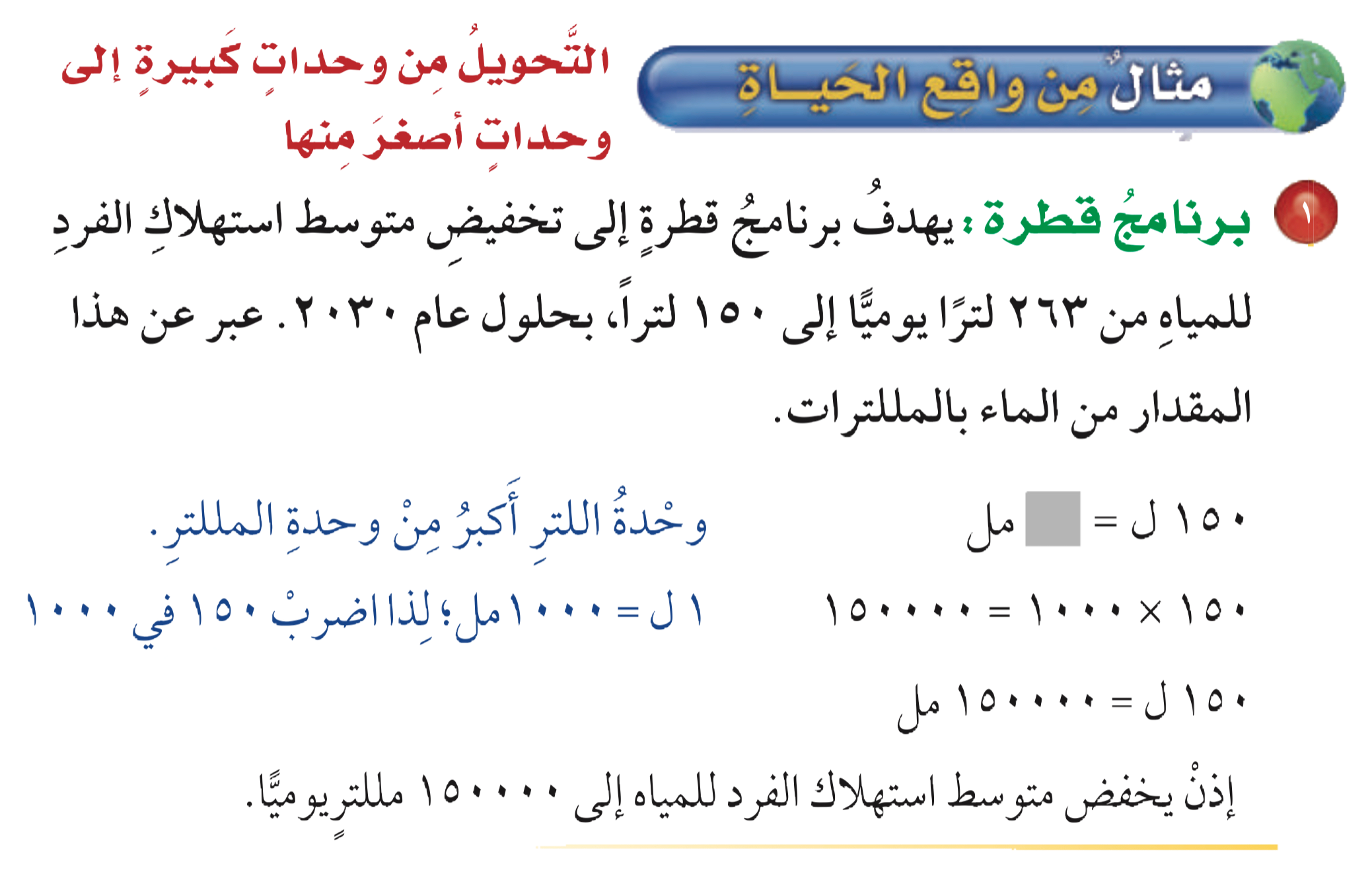 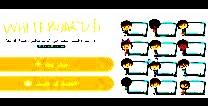 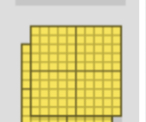 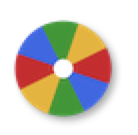 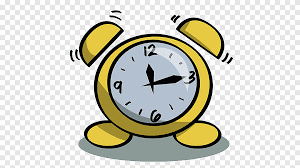 نشاط
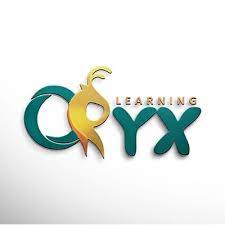 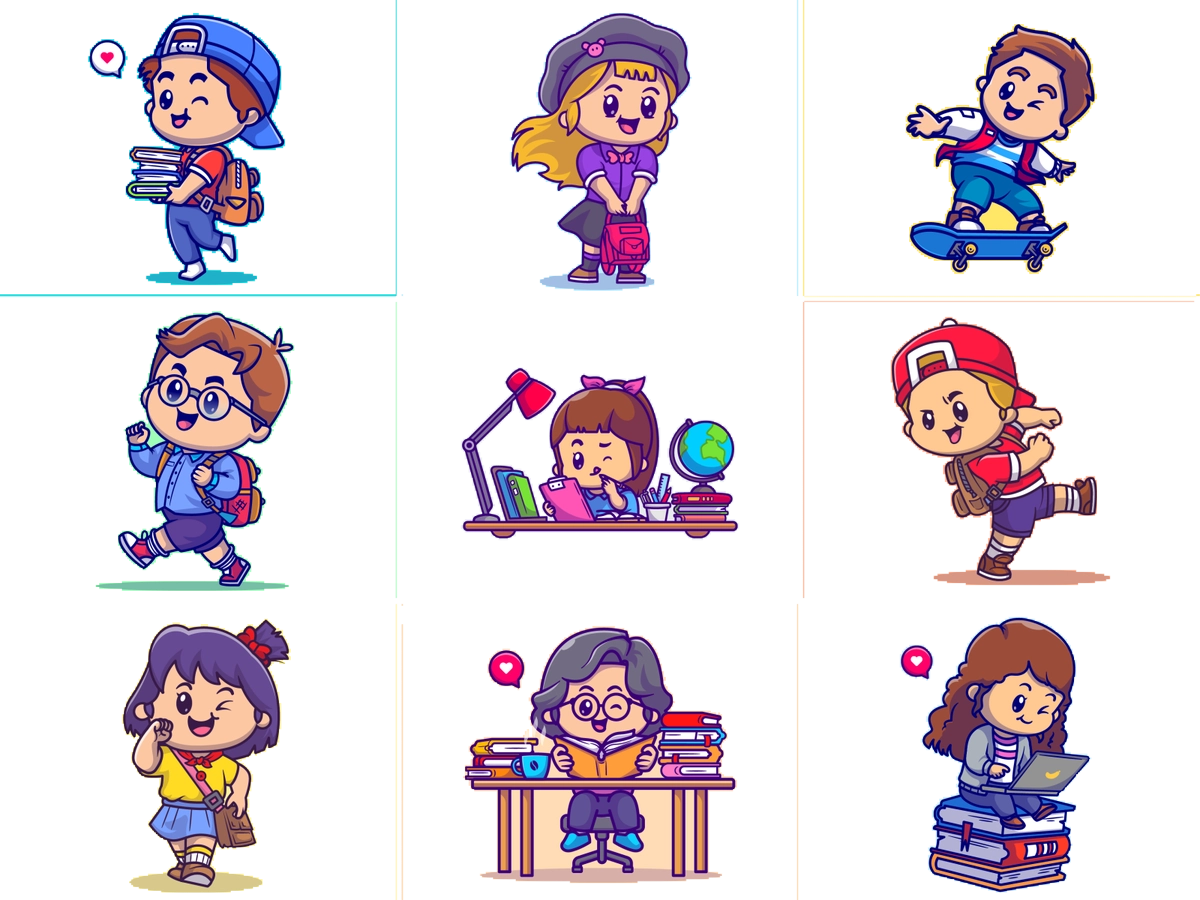 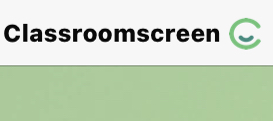 أدوات
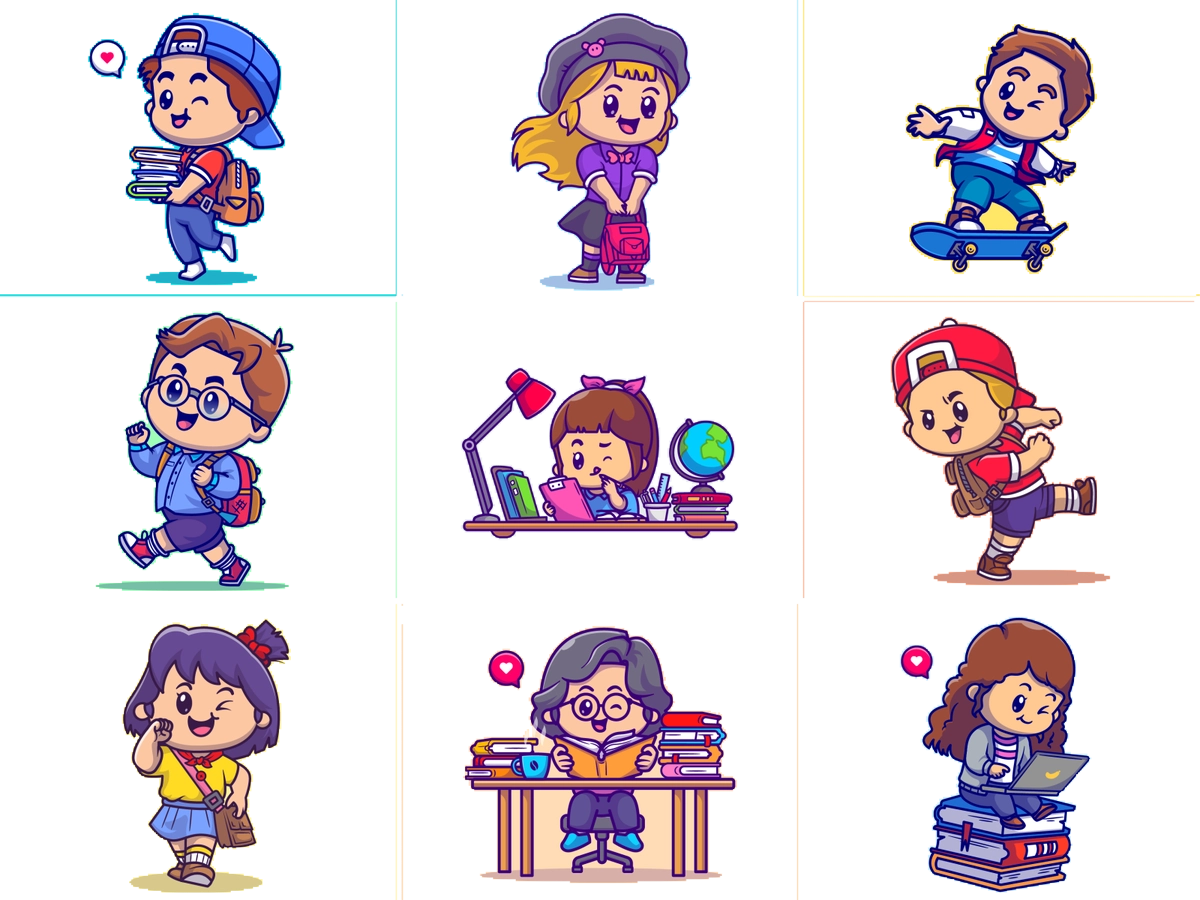 مثال
 من واقع الحياة
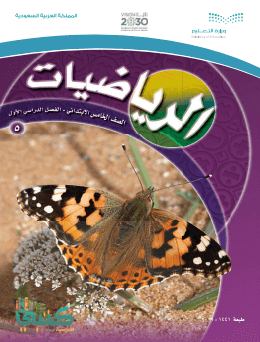 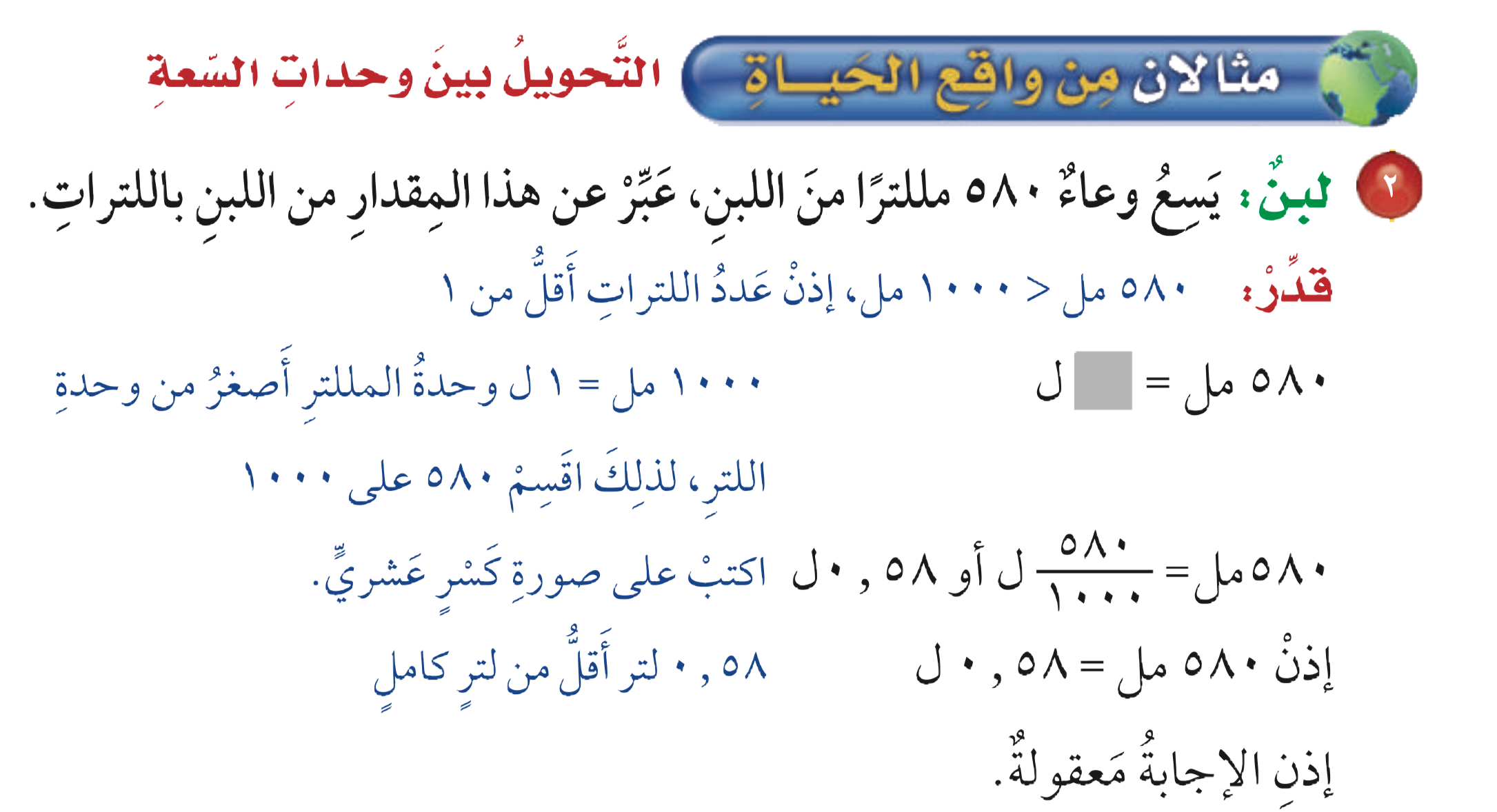 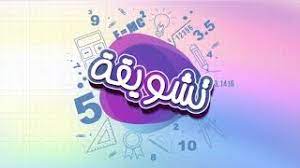 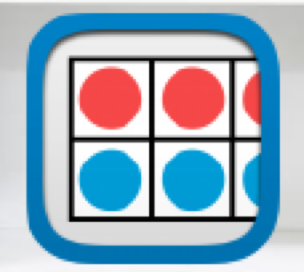 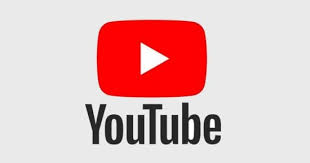 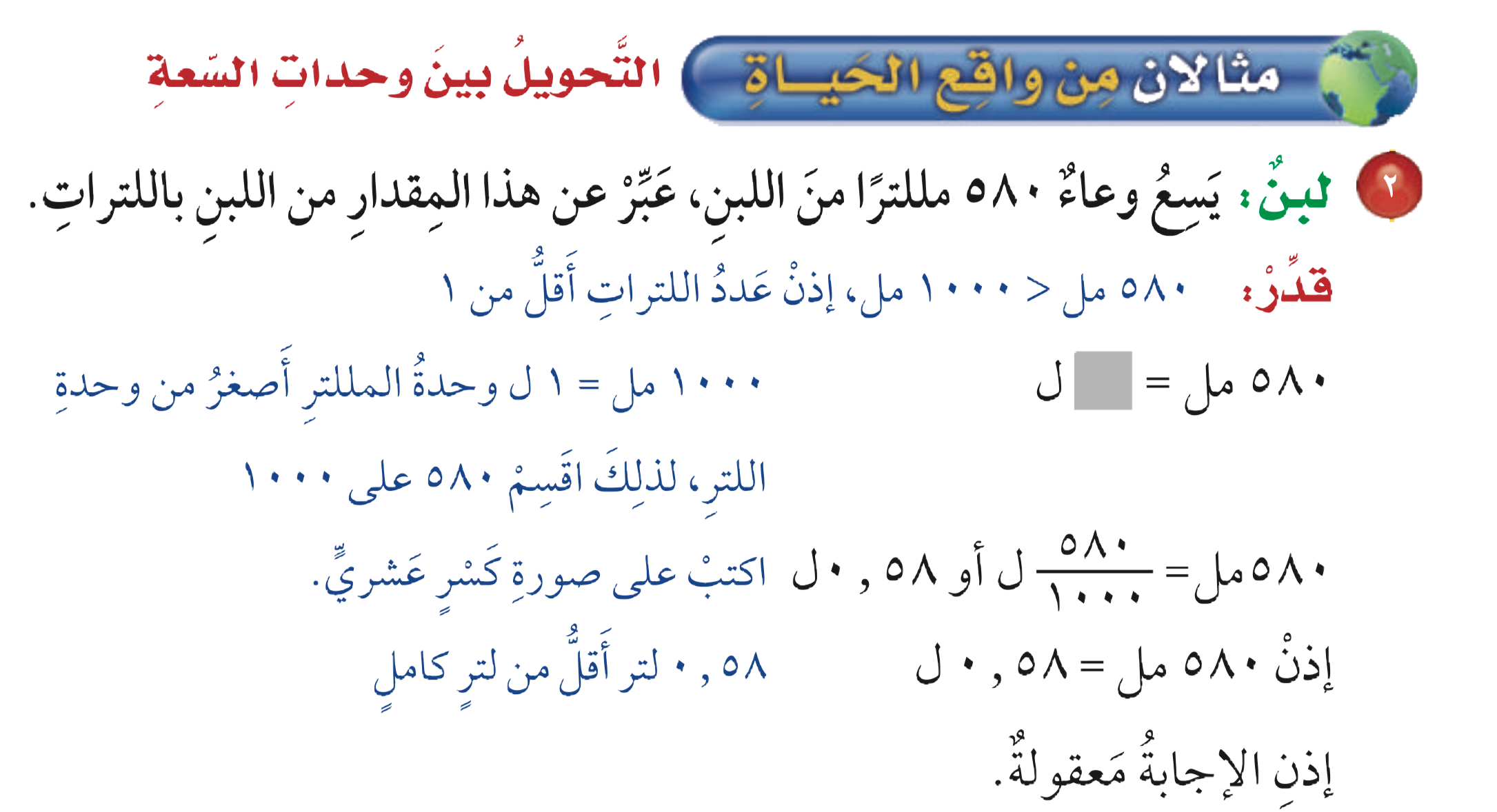 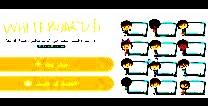 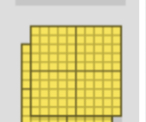 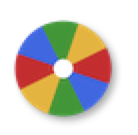 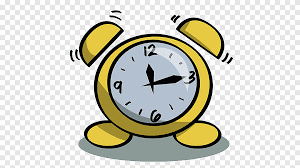 نشاط
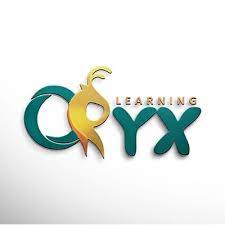 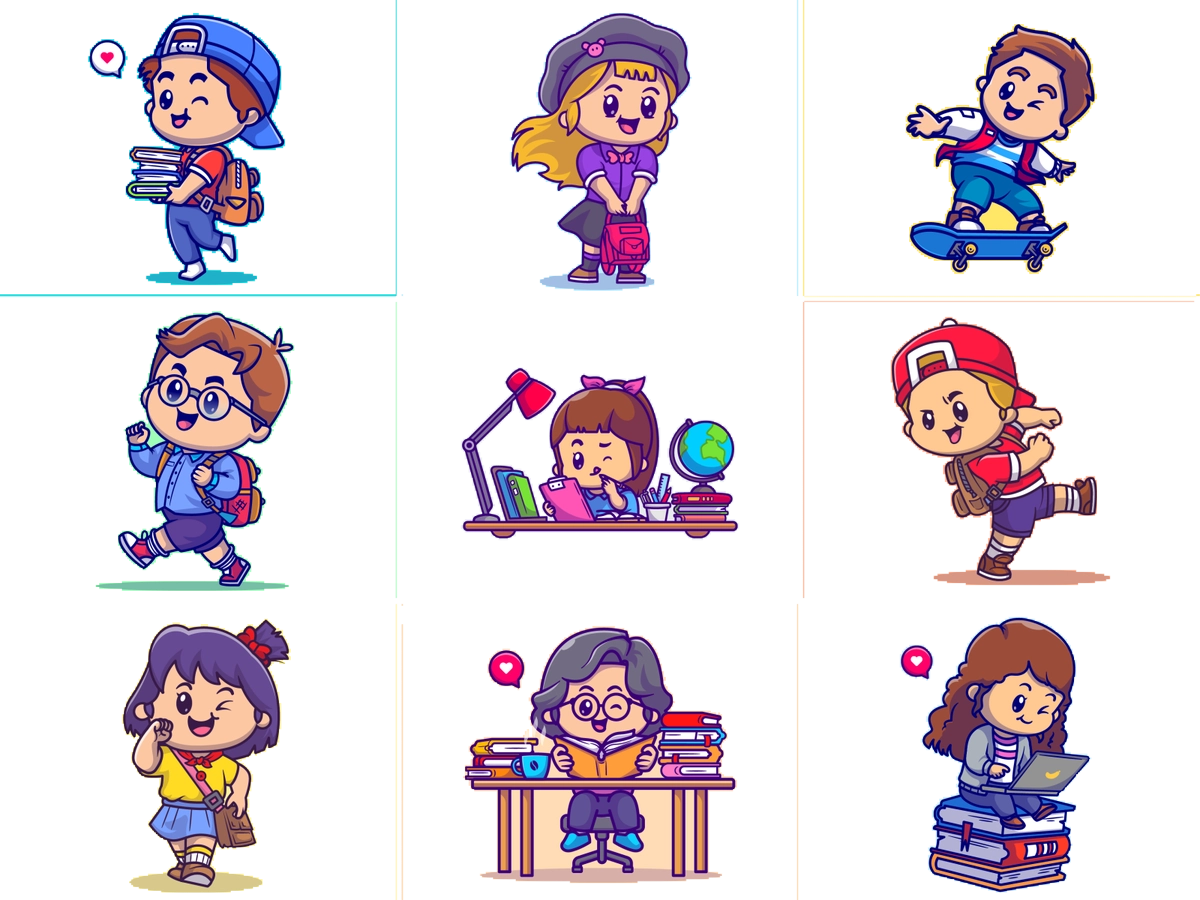 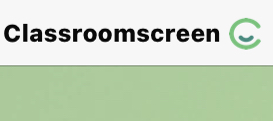 أدوات
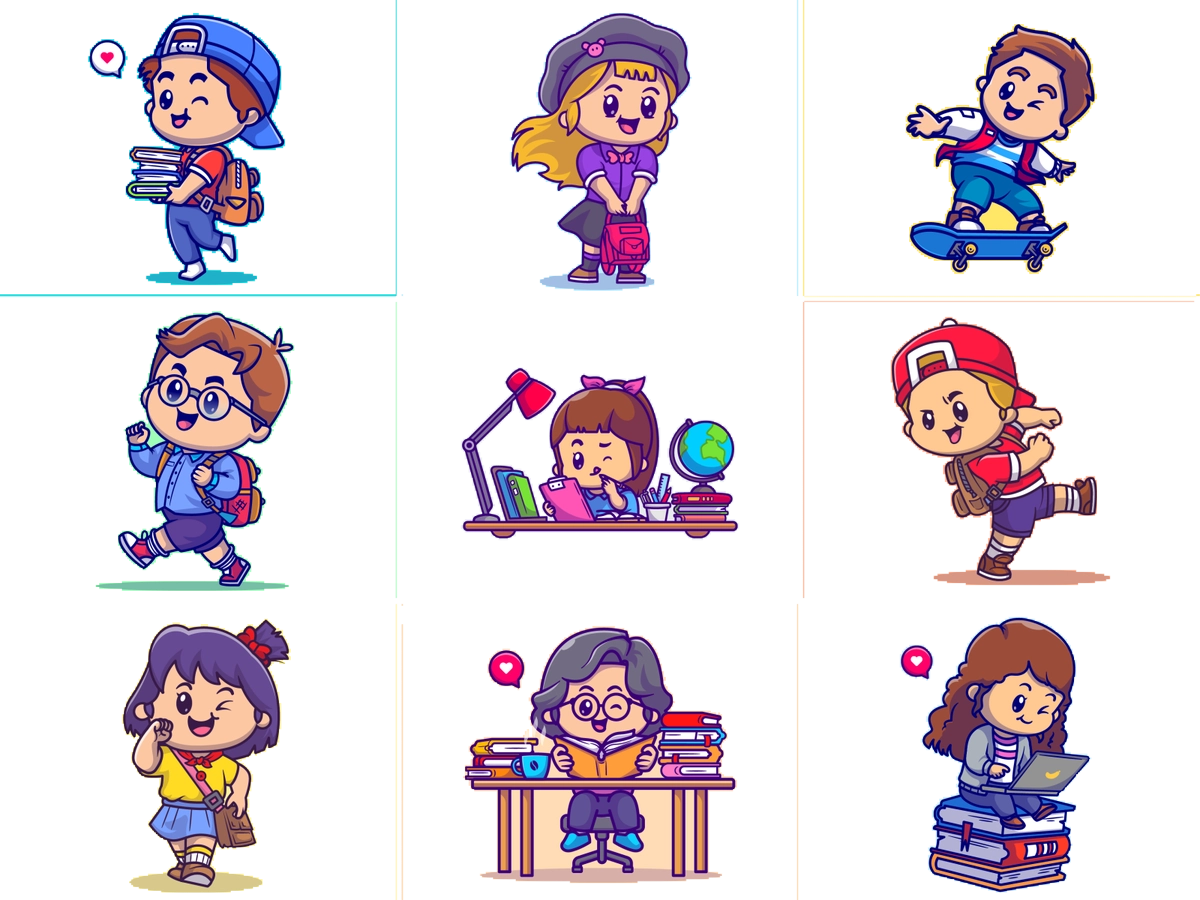 مثال
 من واقع الحياة
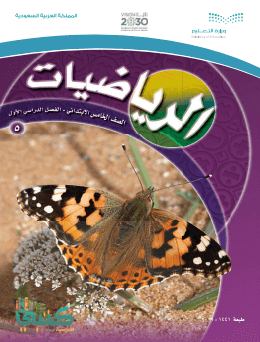 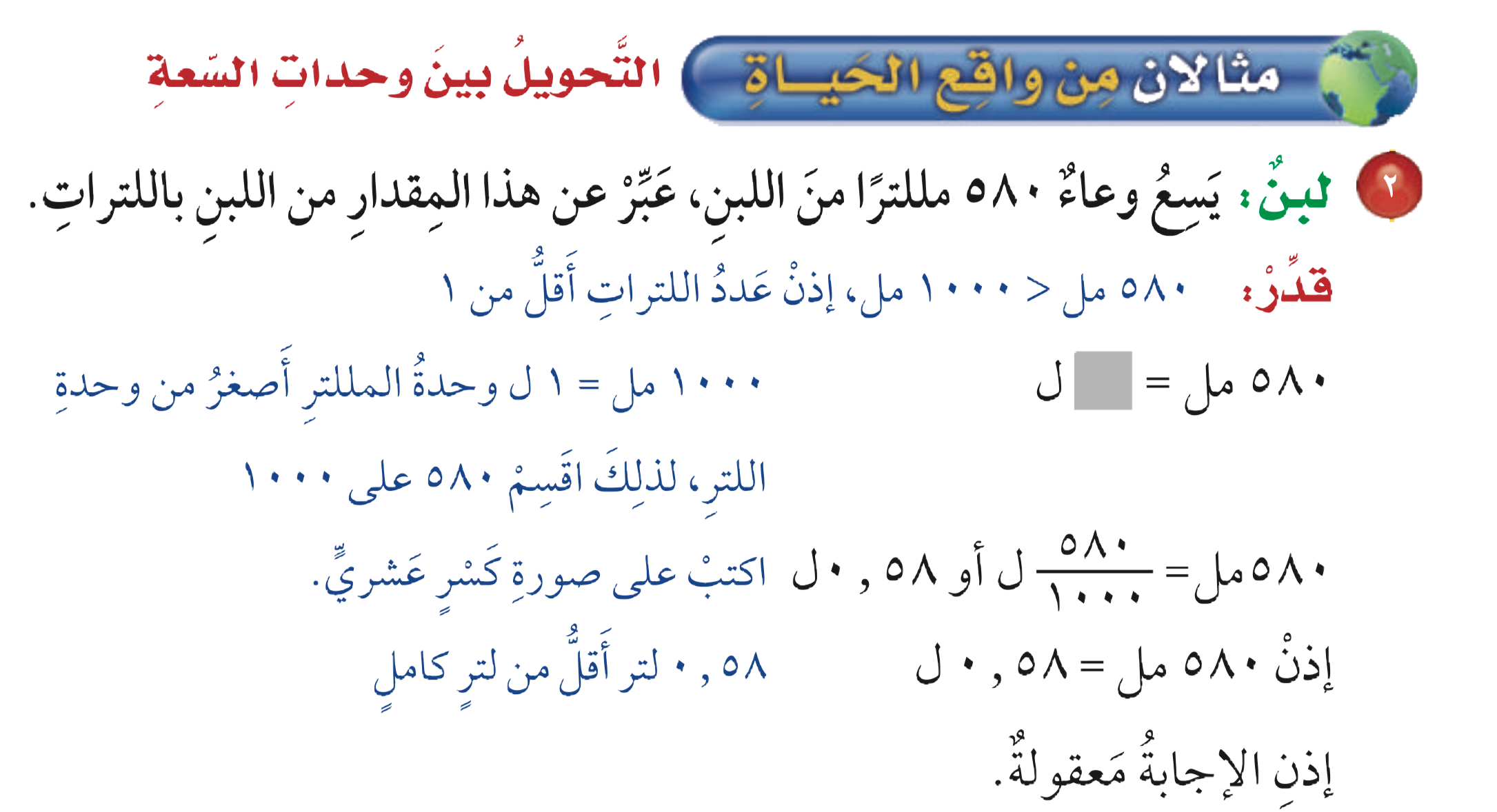 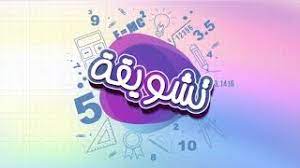 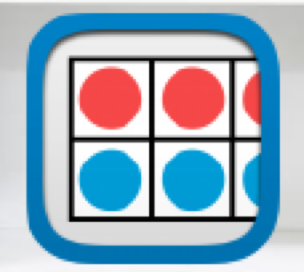 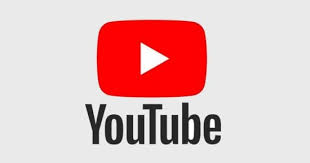 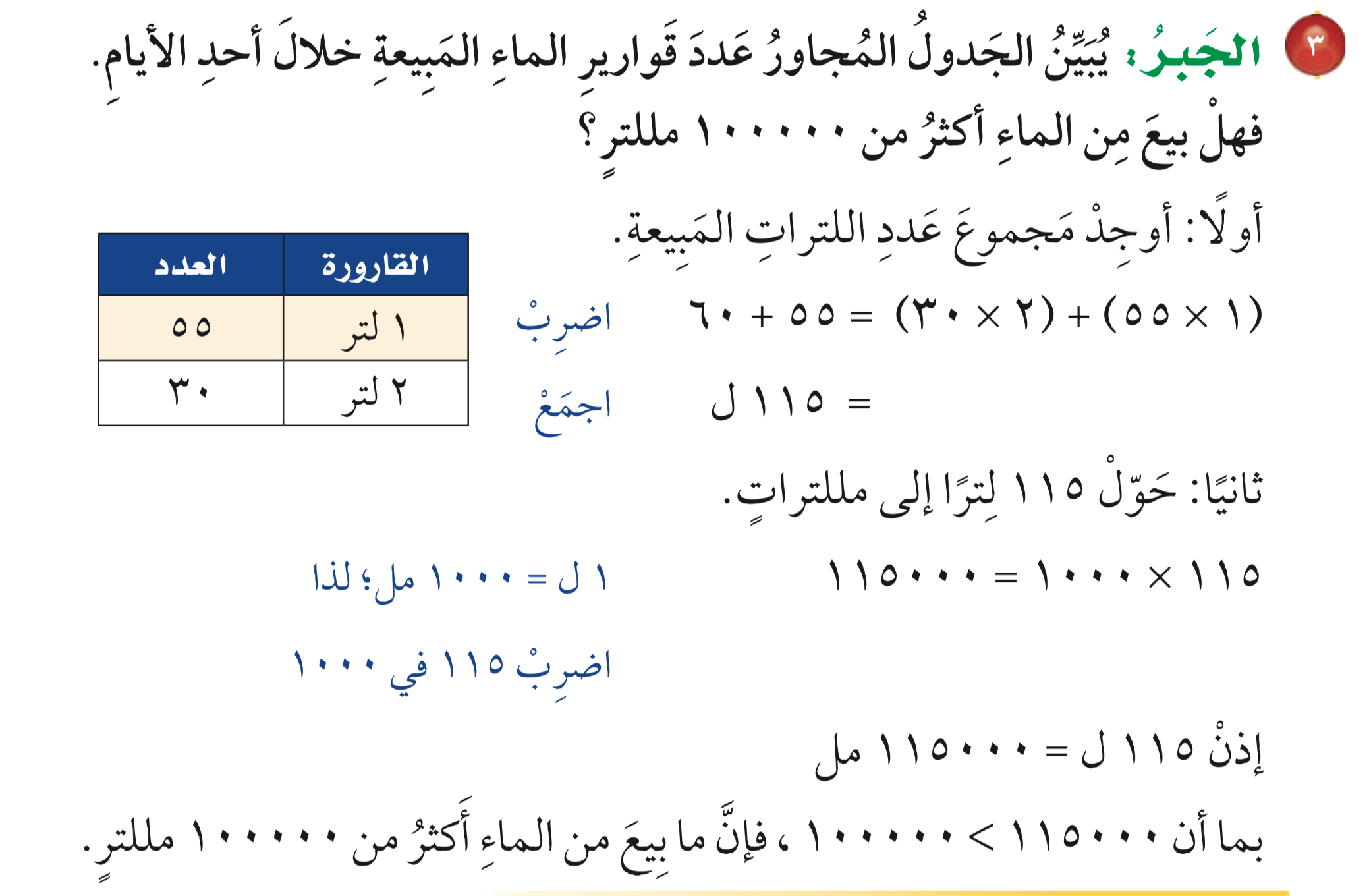 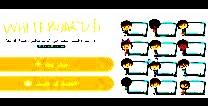 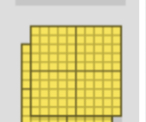 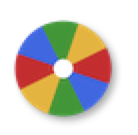 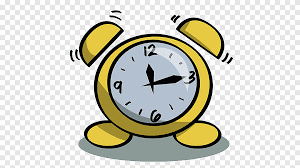 نشاط
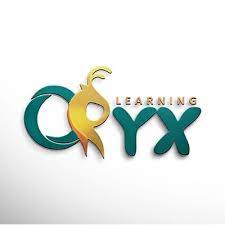 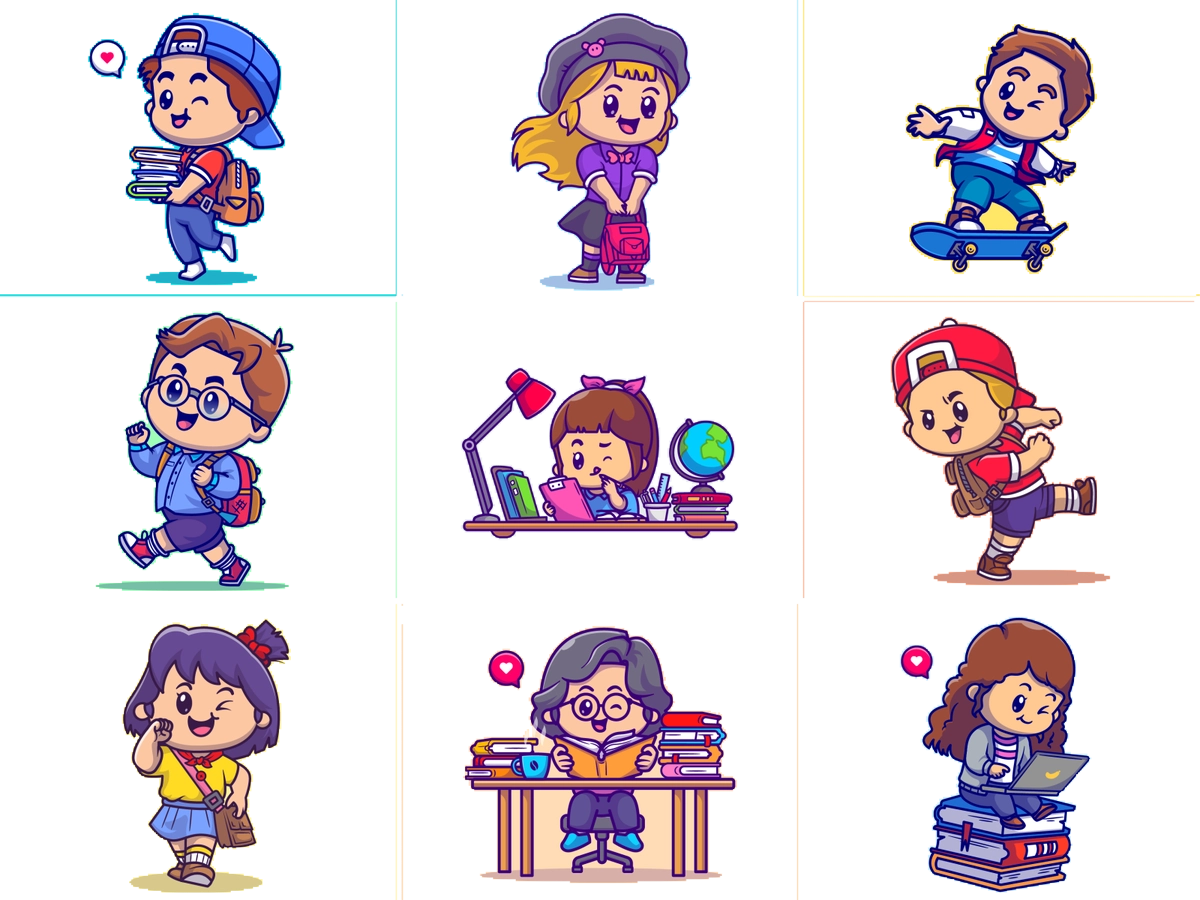 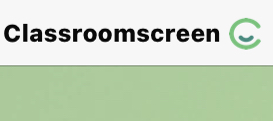 أدوات
الحل
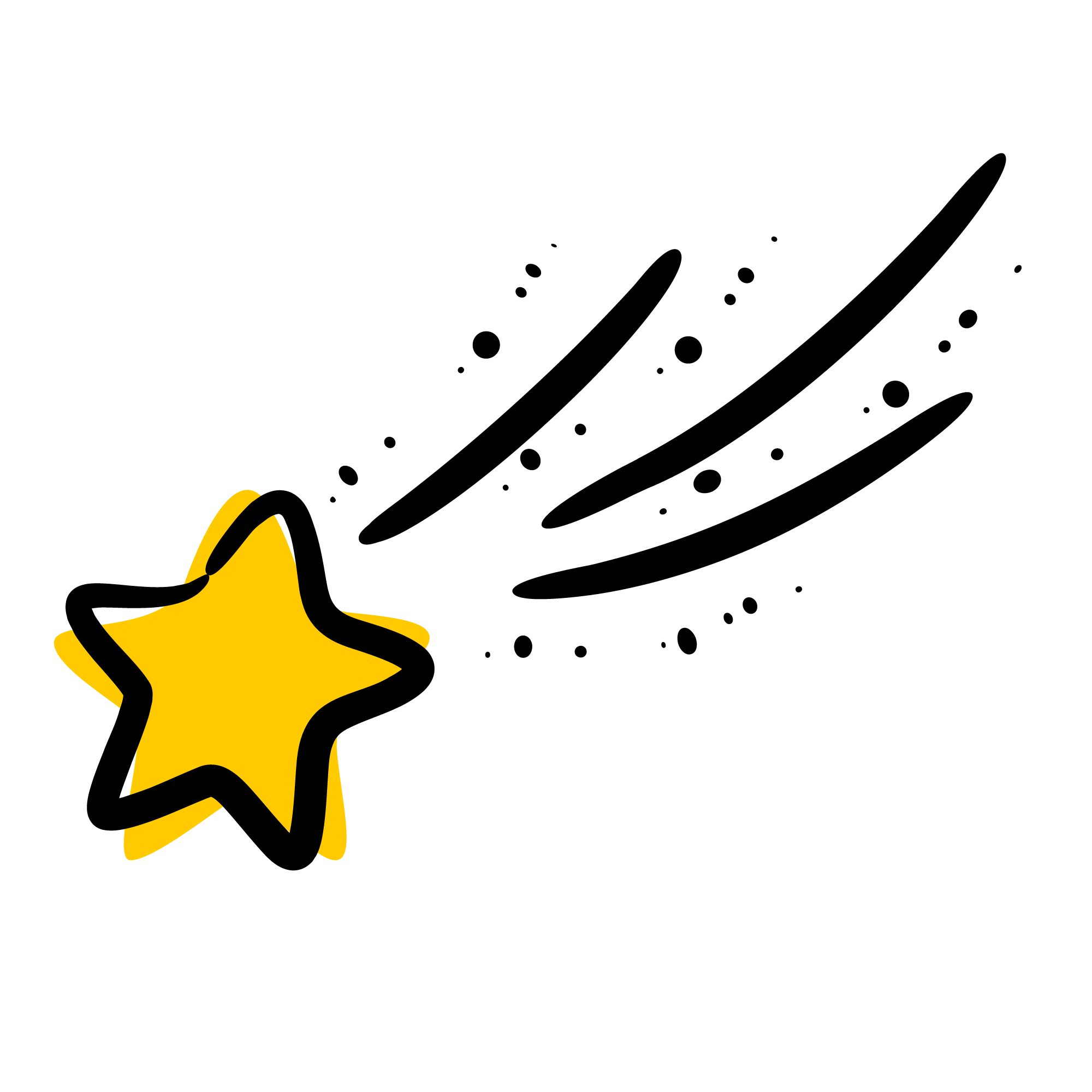 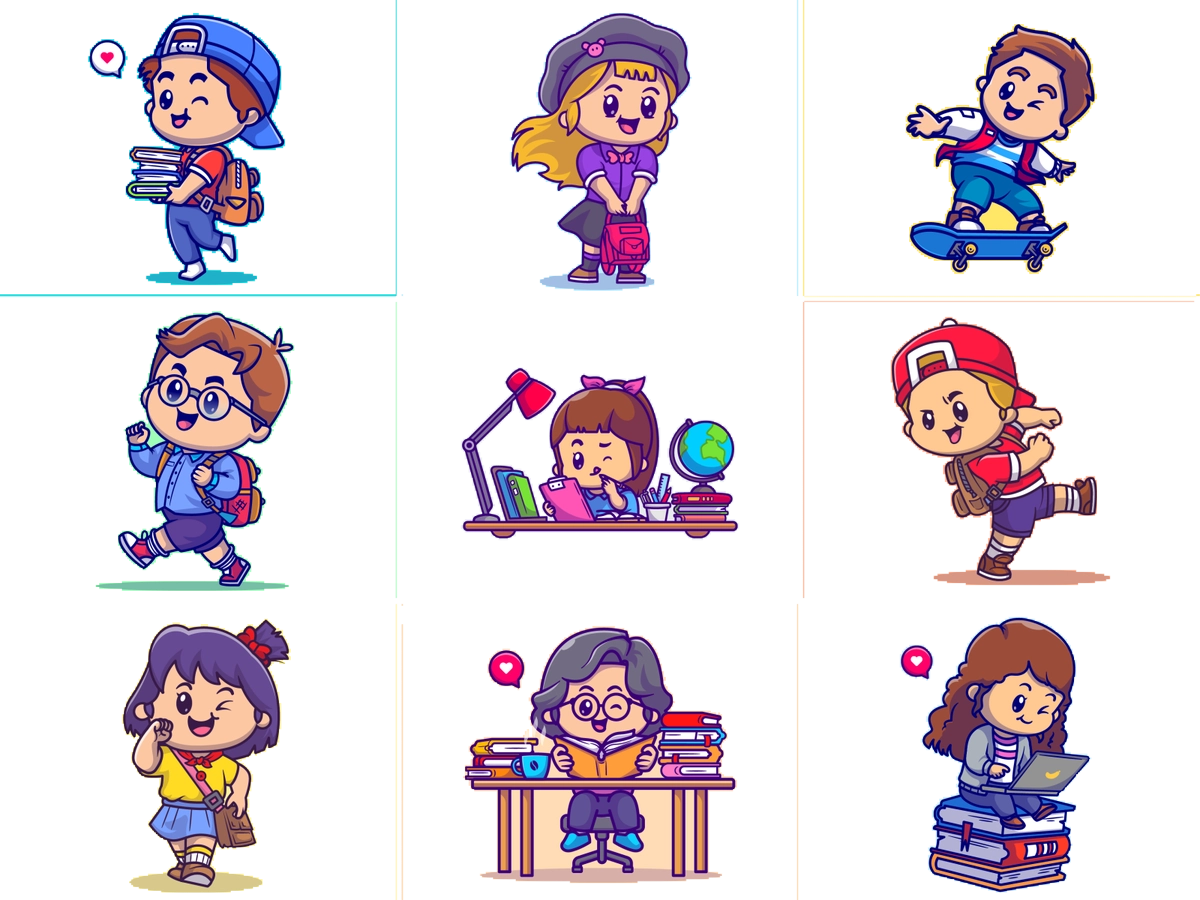 تــــــأكد
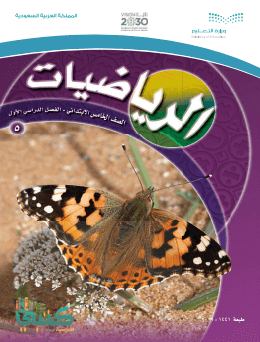 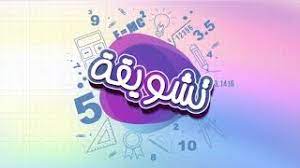 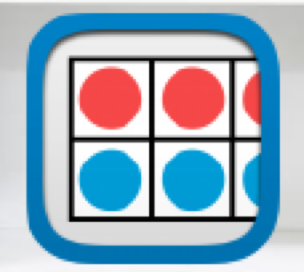 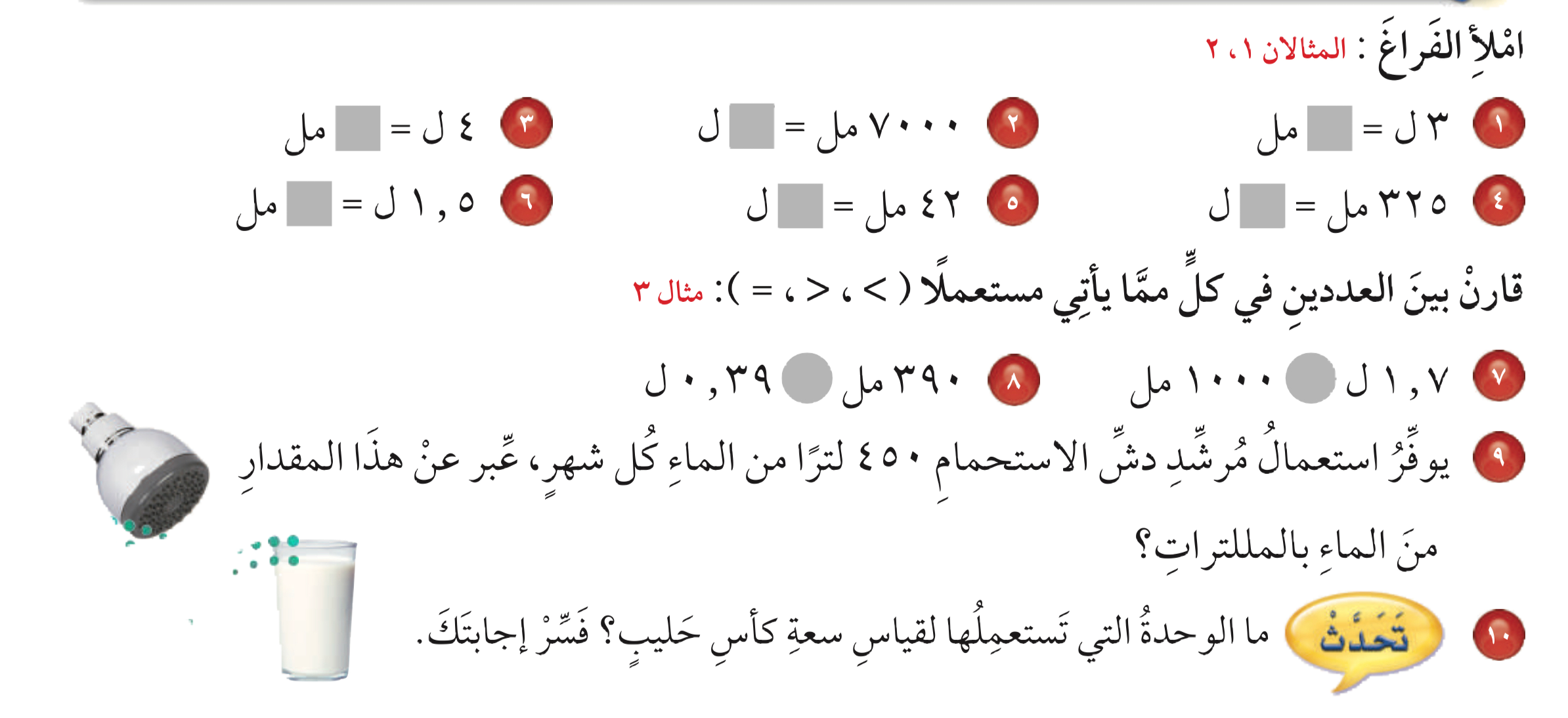 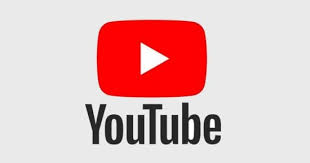 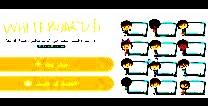 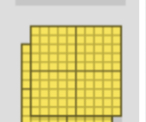 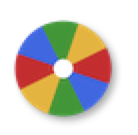 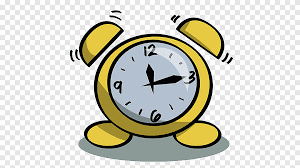 نشاط
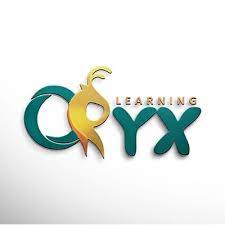 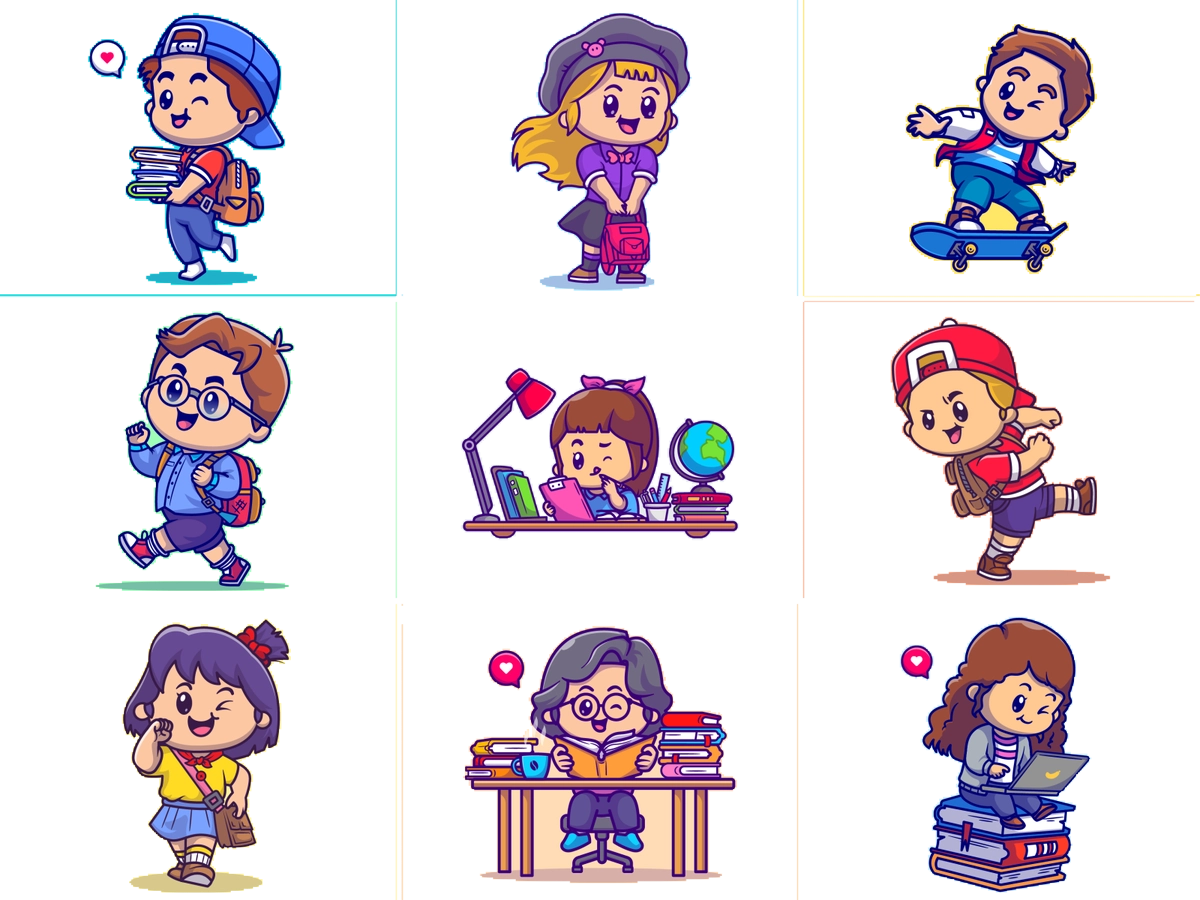 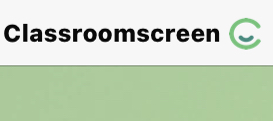 أدوات
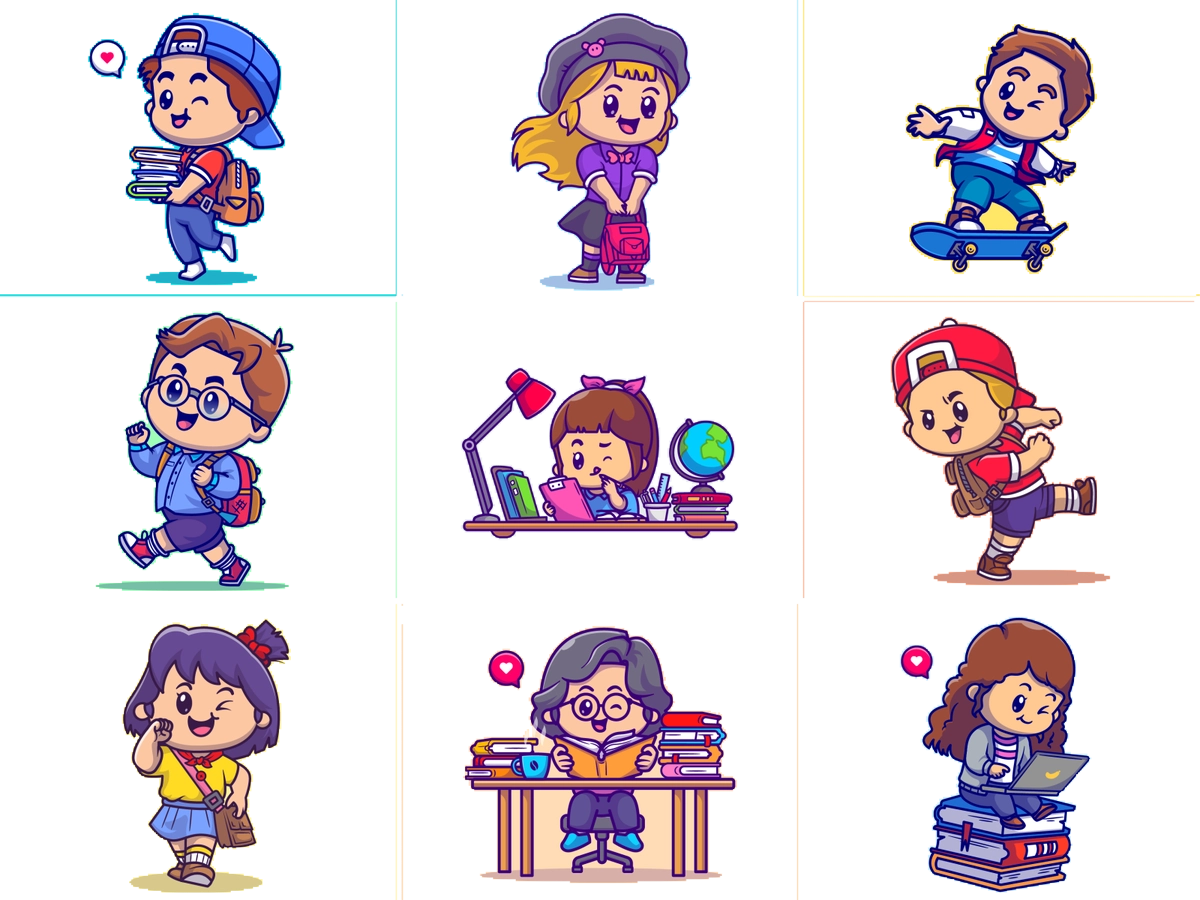 تــــــأكد
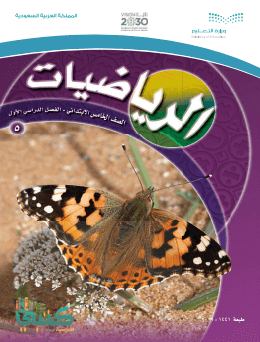 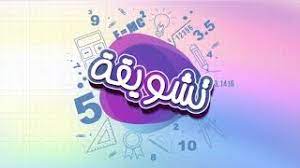 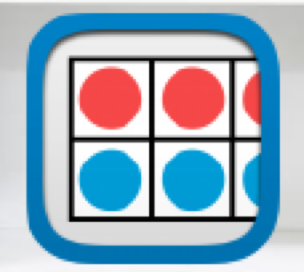 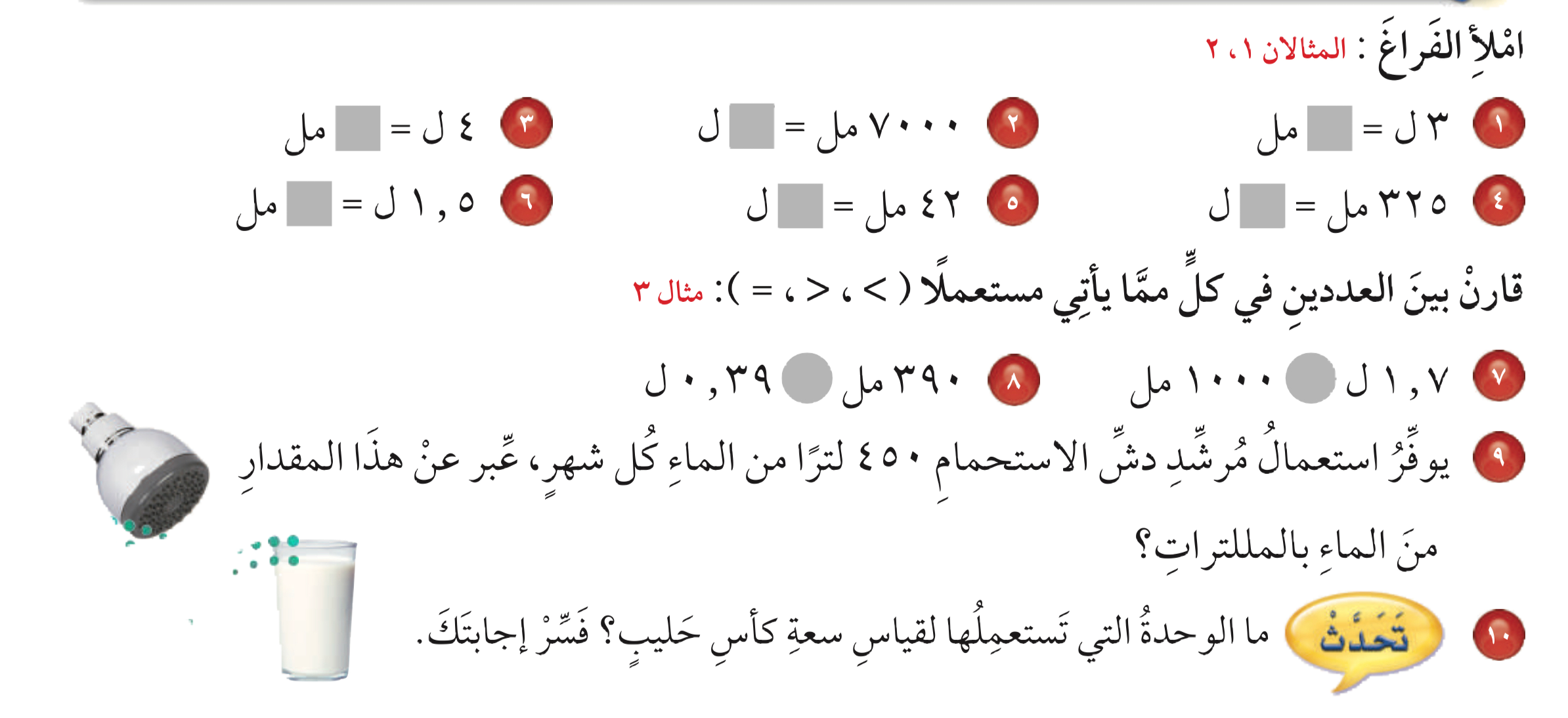 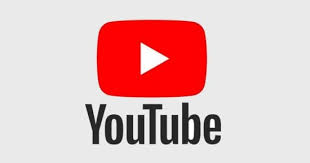 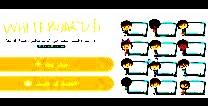 ٤٠٠٠
٧
٣٠٠٠
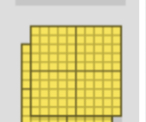 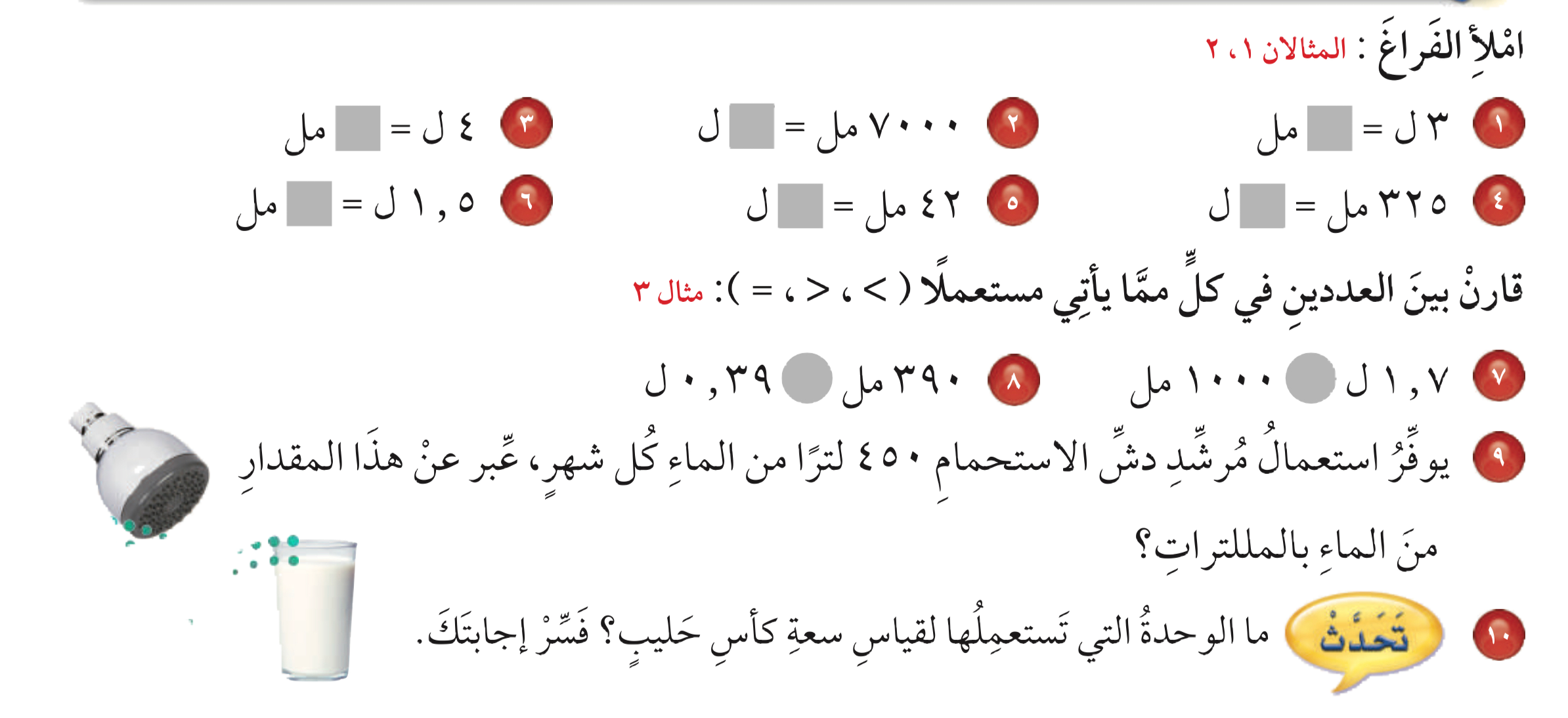 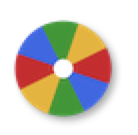 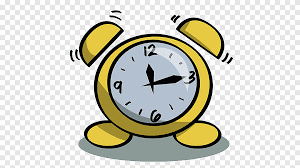 ١٥٠٠
٠٫٠٤٢
٠٫٣٢٥
نشاط
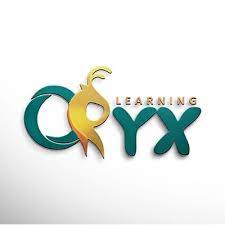 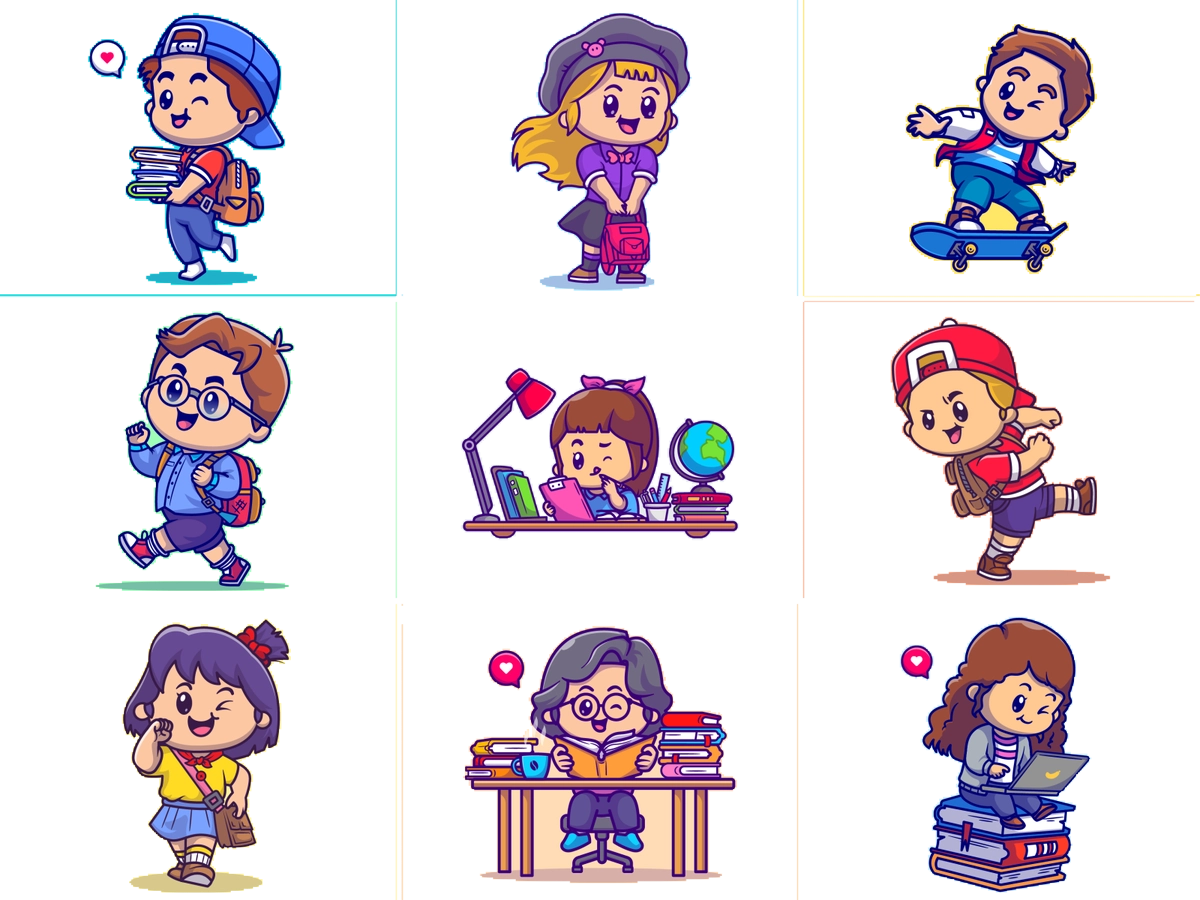 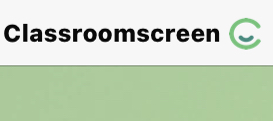 أدوات
الحل
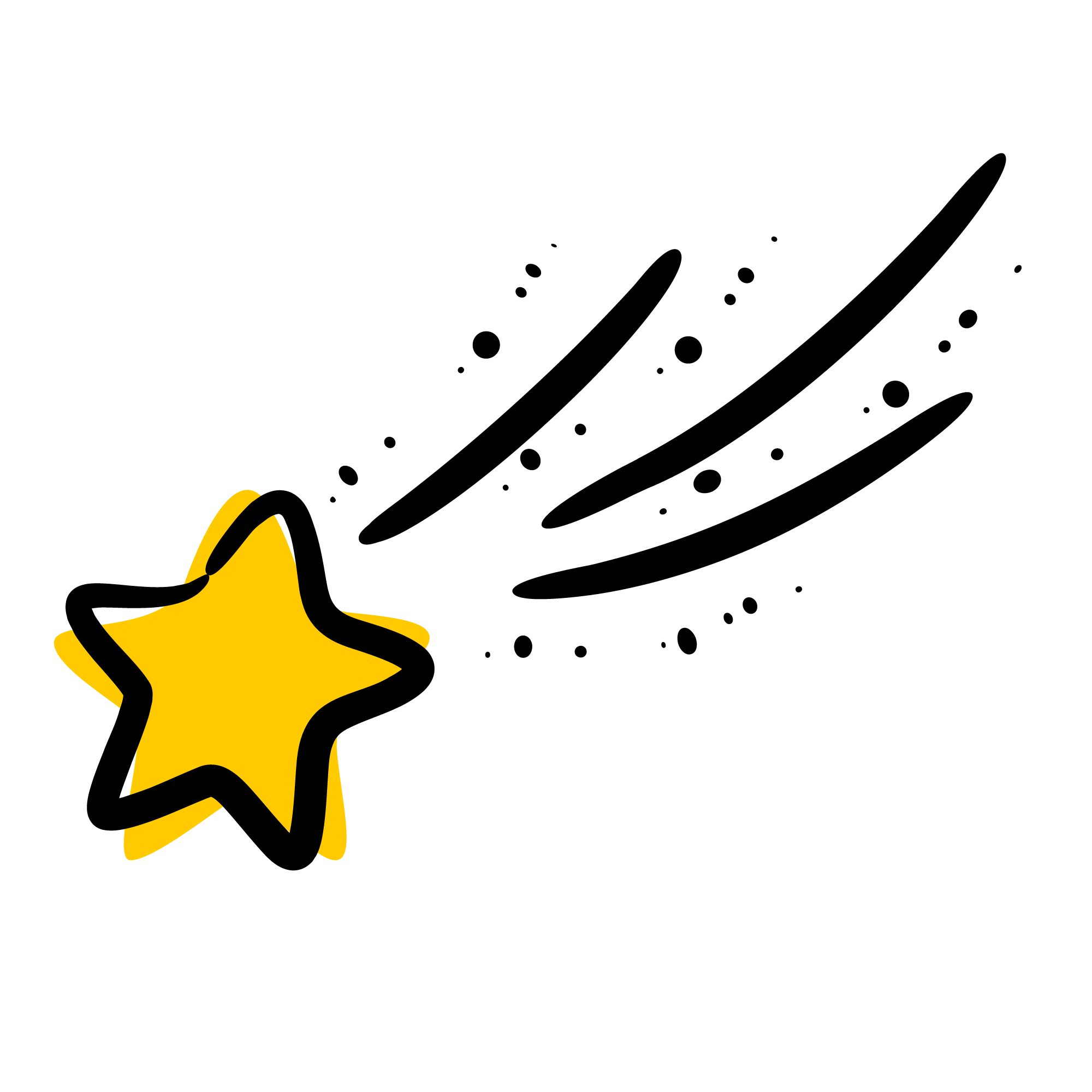 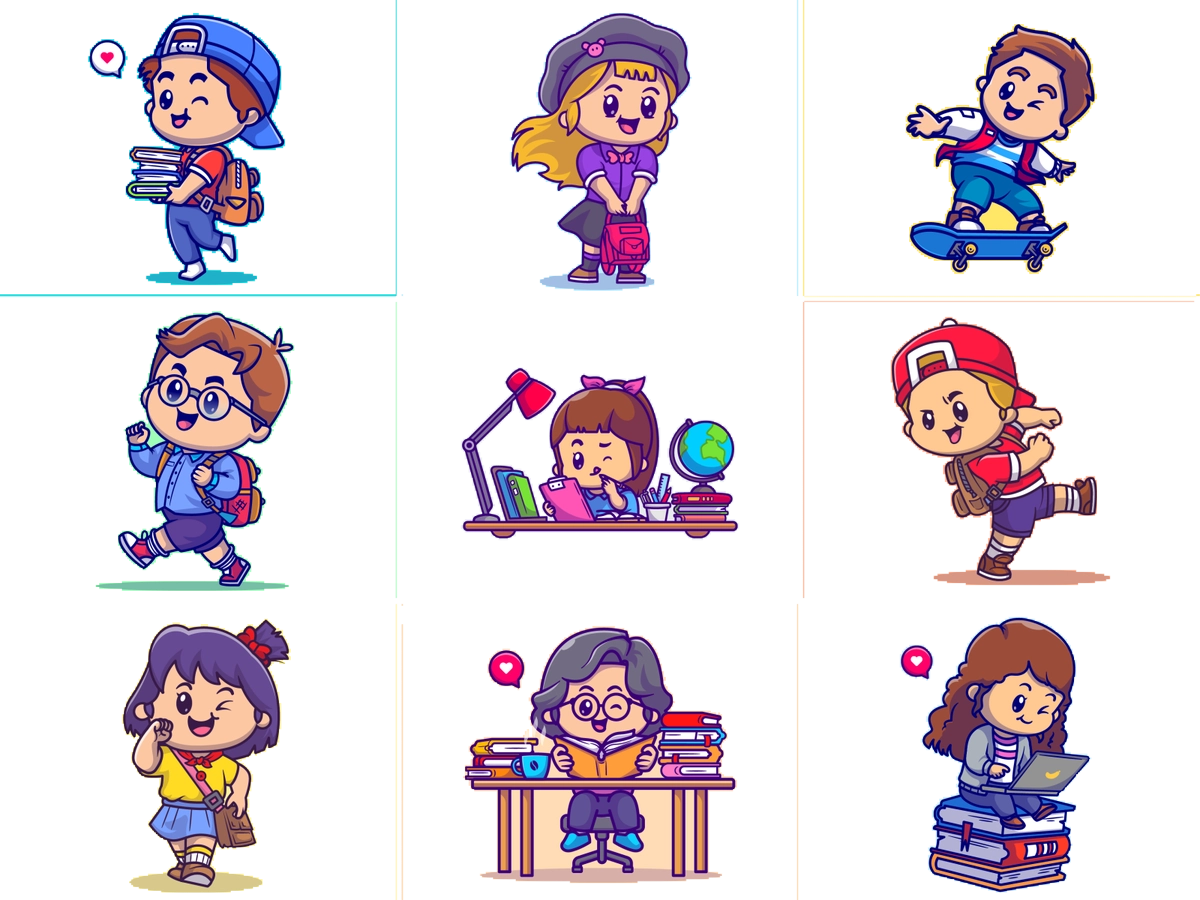 تــــــأكد
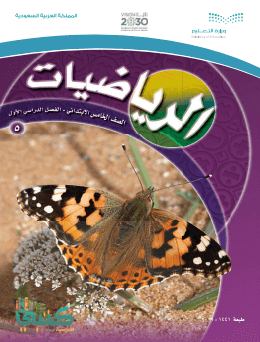 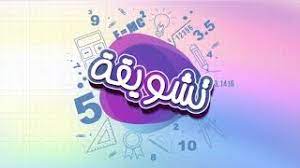 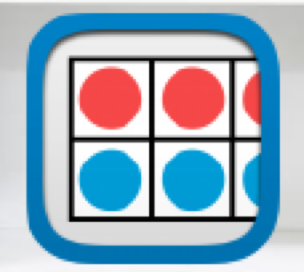 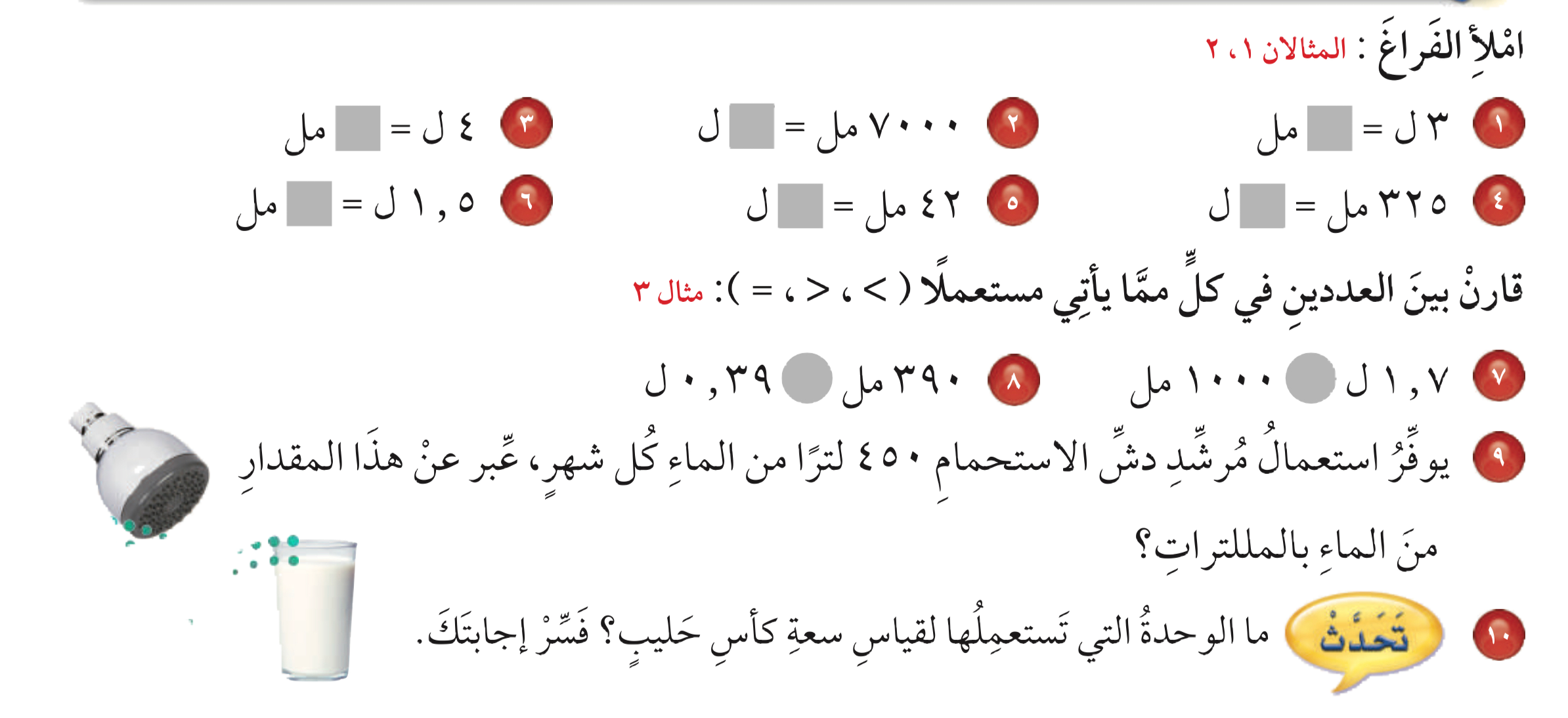 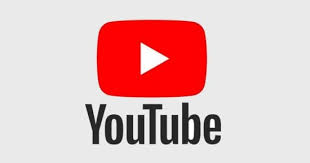 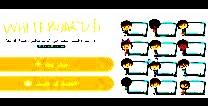 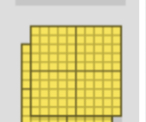 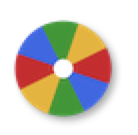 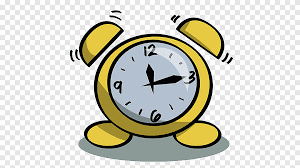 نشاط
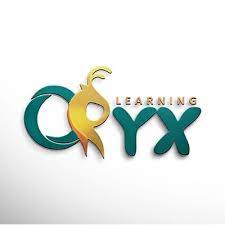 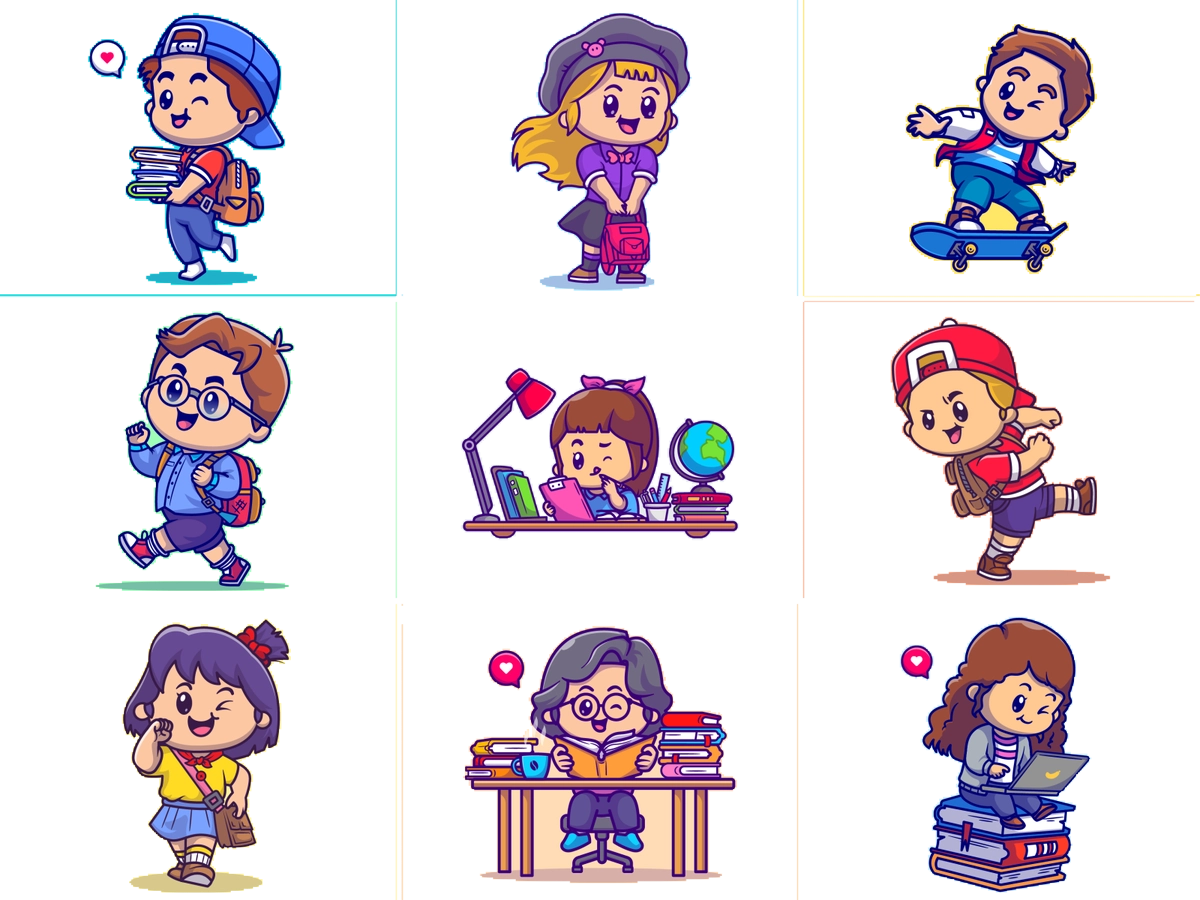 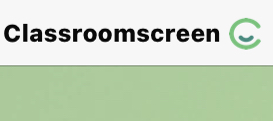 أدوات
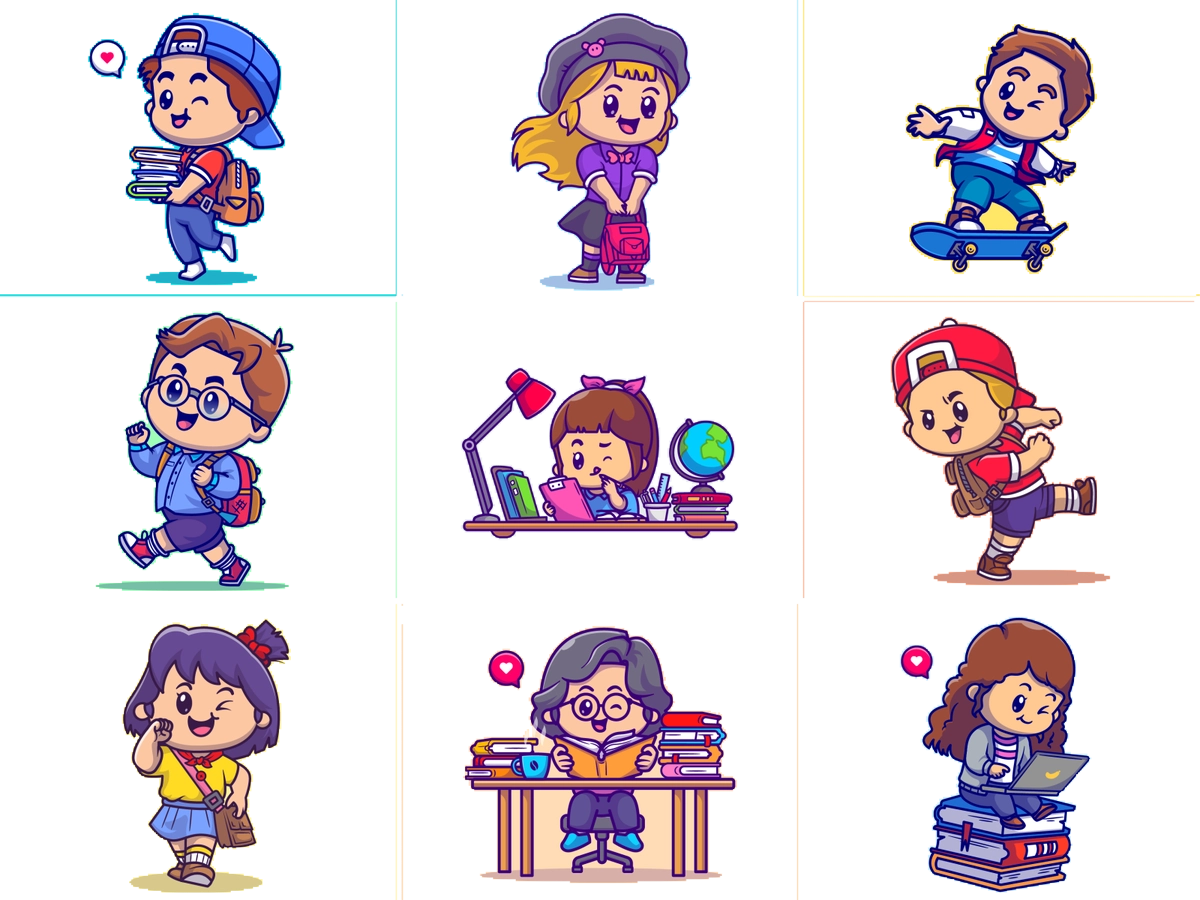 تــــــأكد
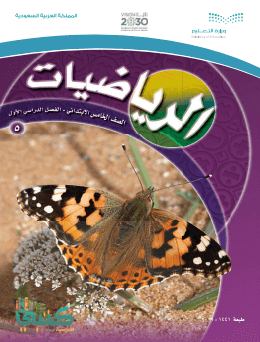 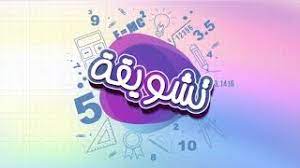 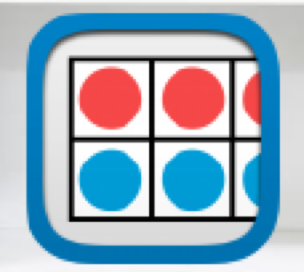 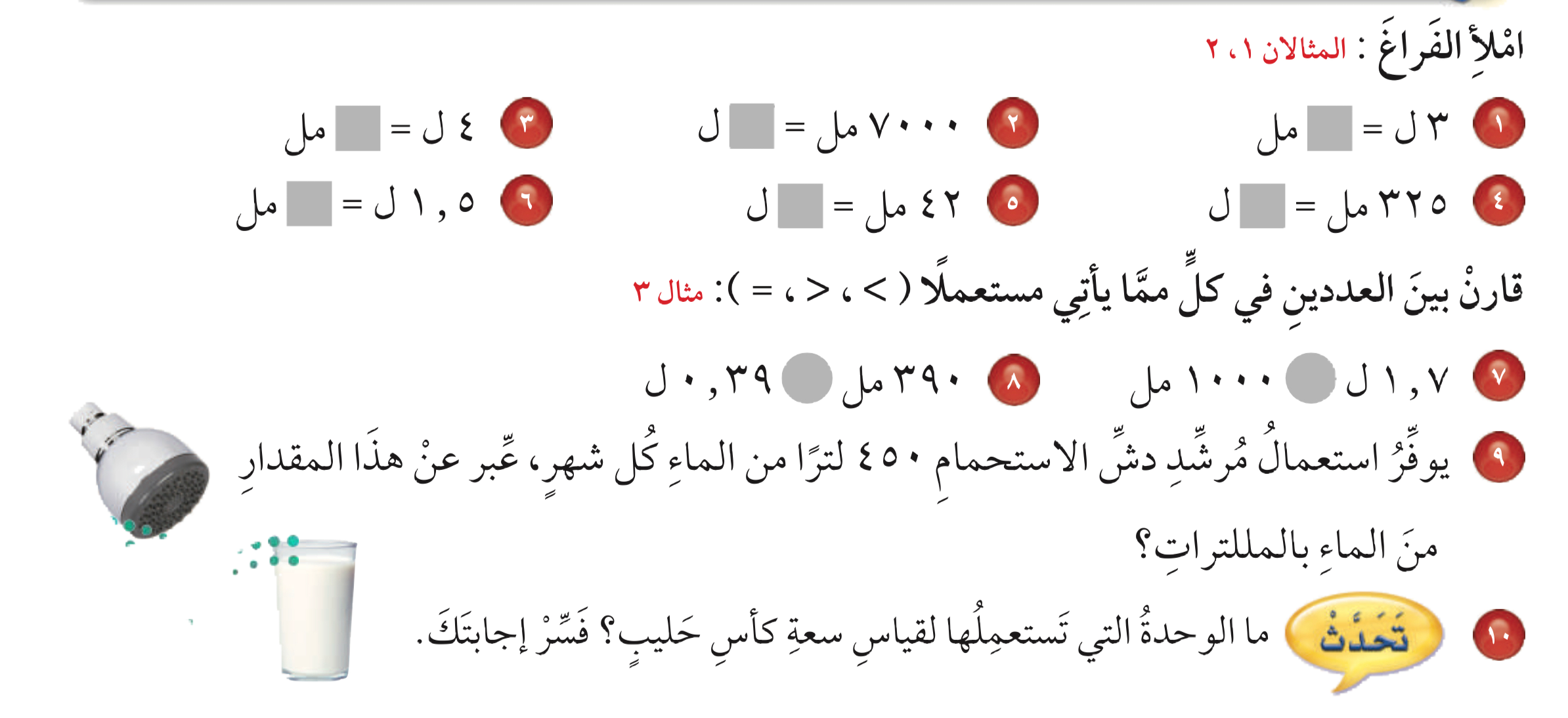 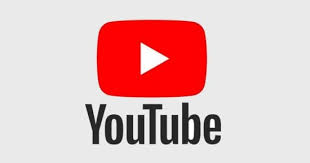 =
>
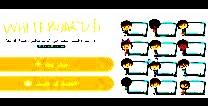 ٠٫٣٩ ل = ٣٩٠ مل
١٠٠٠ مل = ١ ل
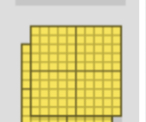 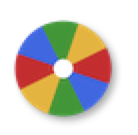 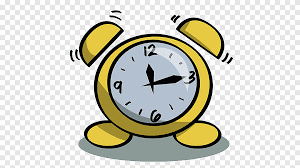 نشاط
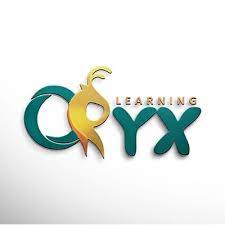 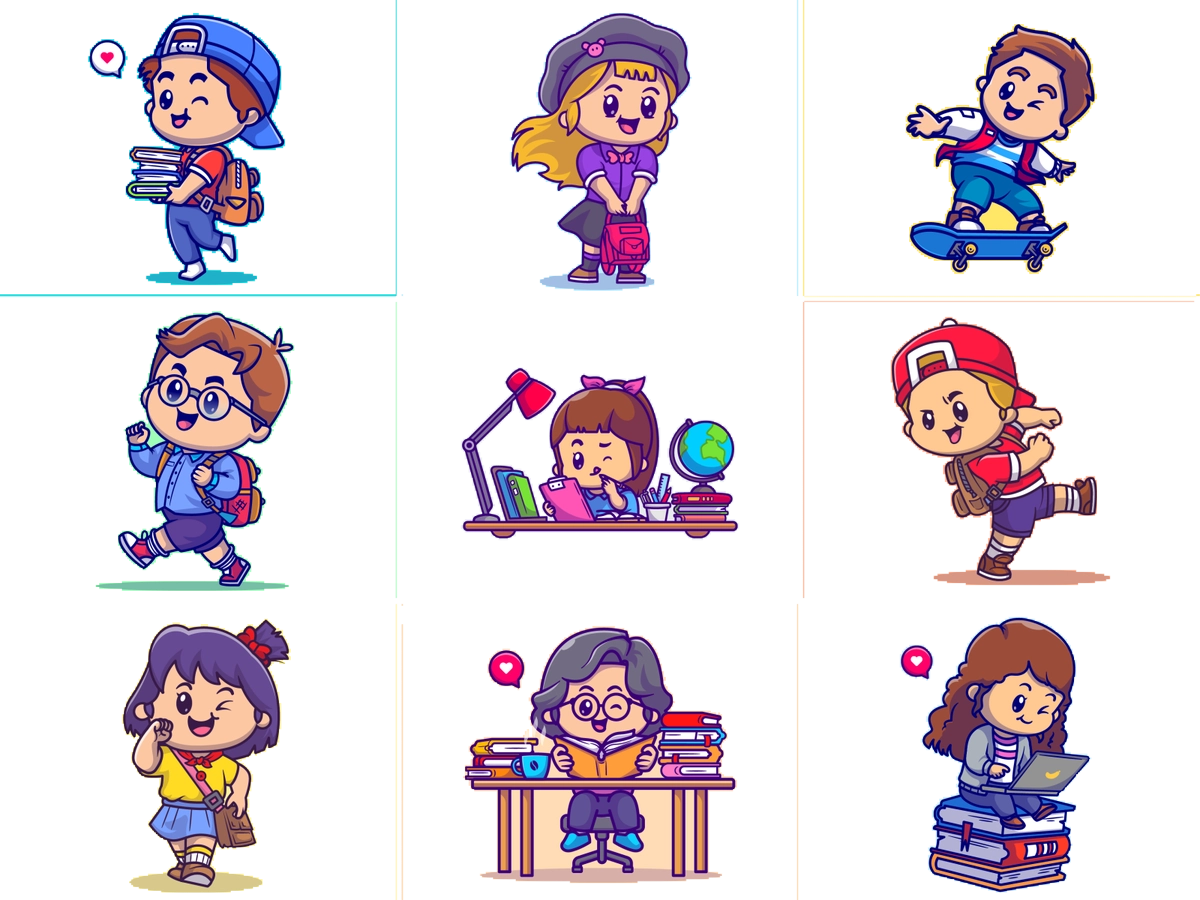 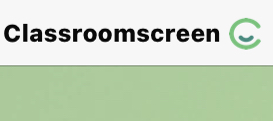 أدوات
الحل
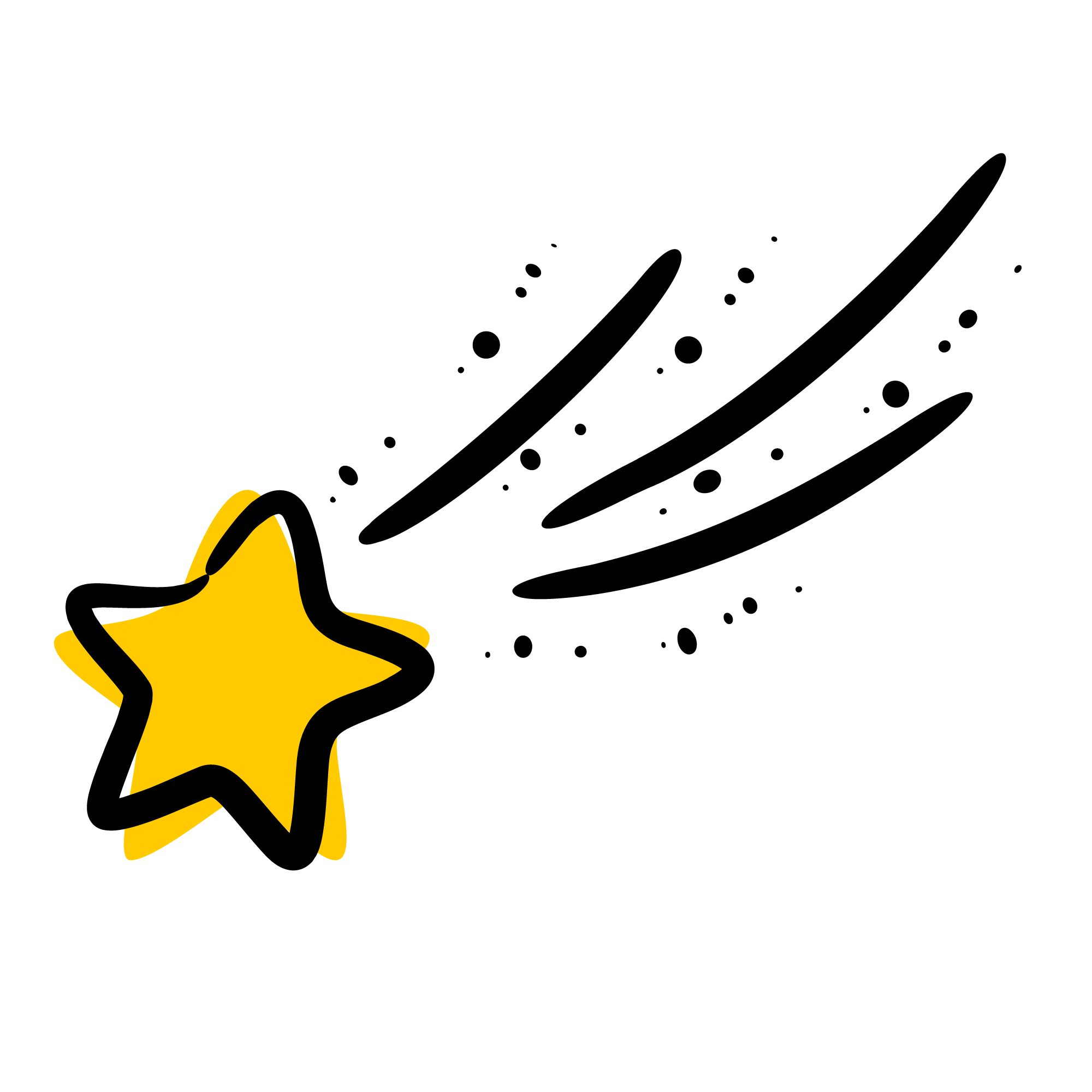 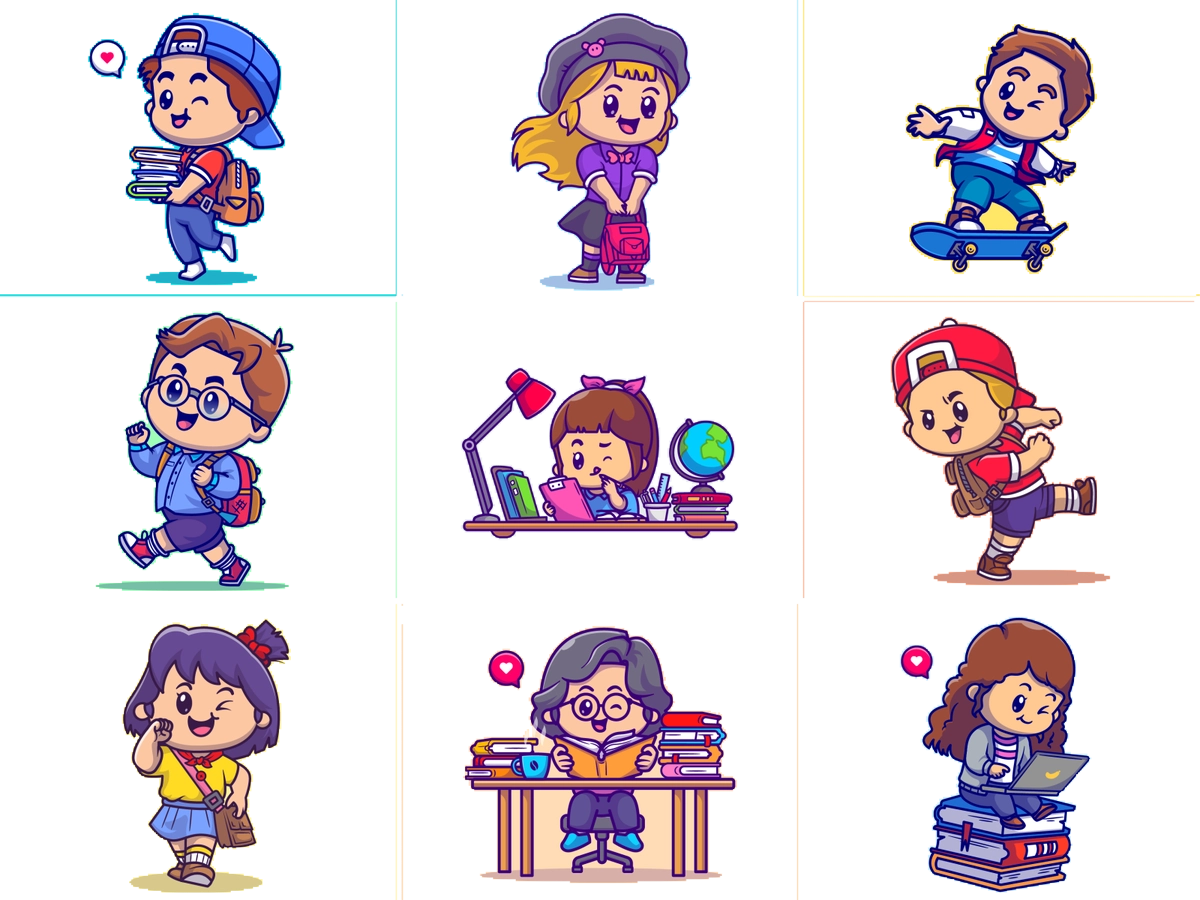 تــــــأكد
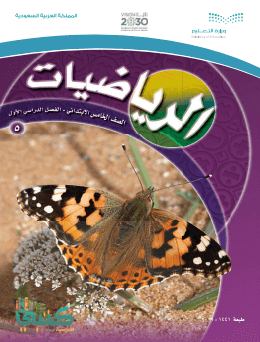 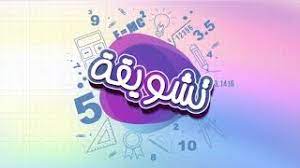 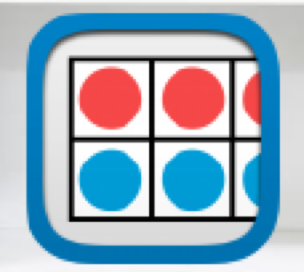 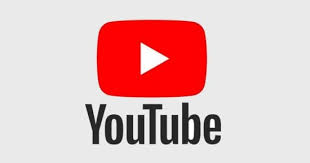 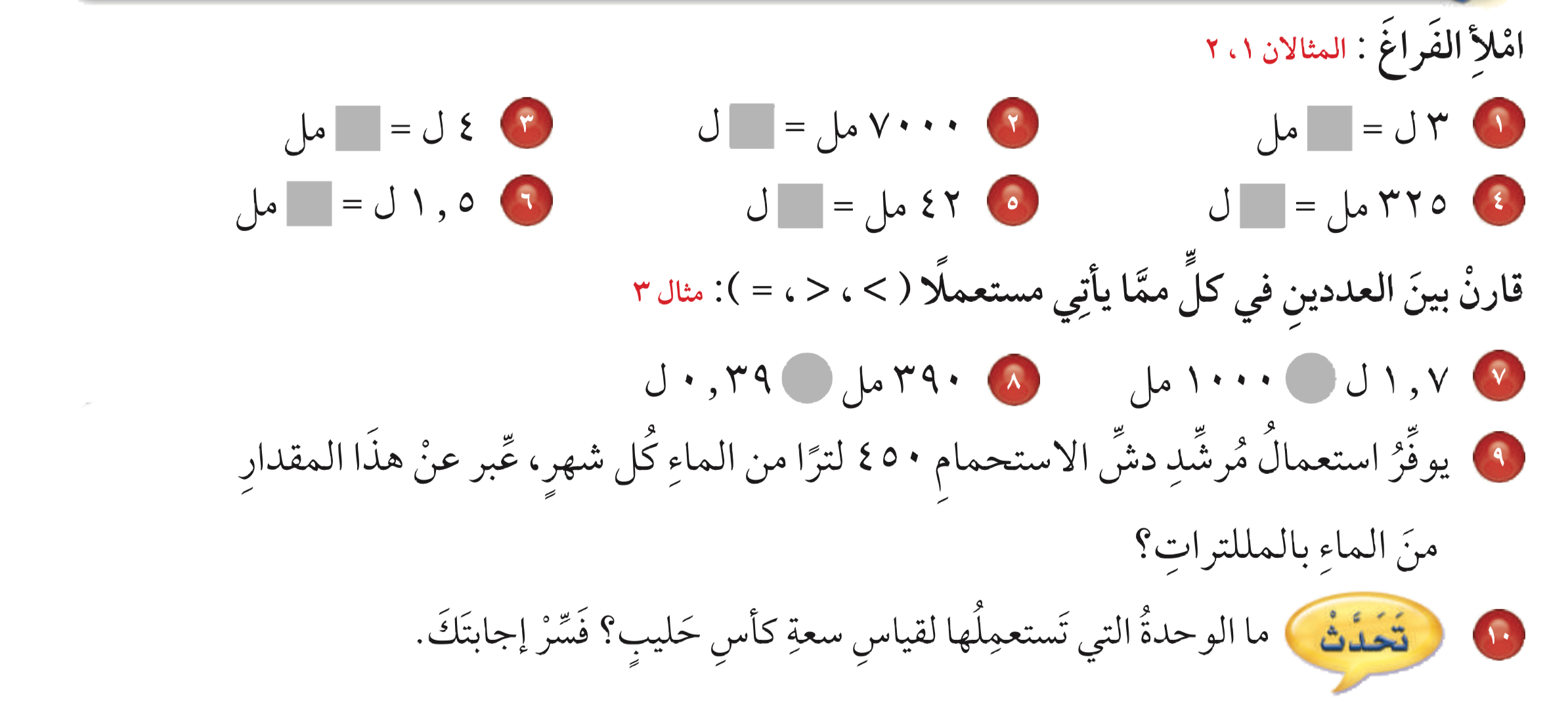 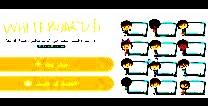 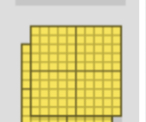 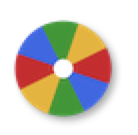 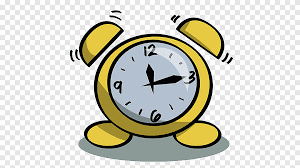 نشاط
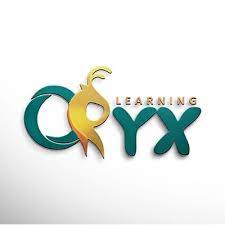 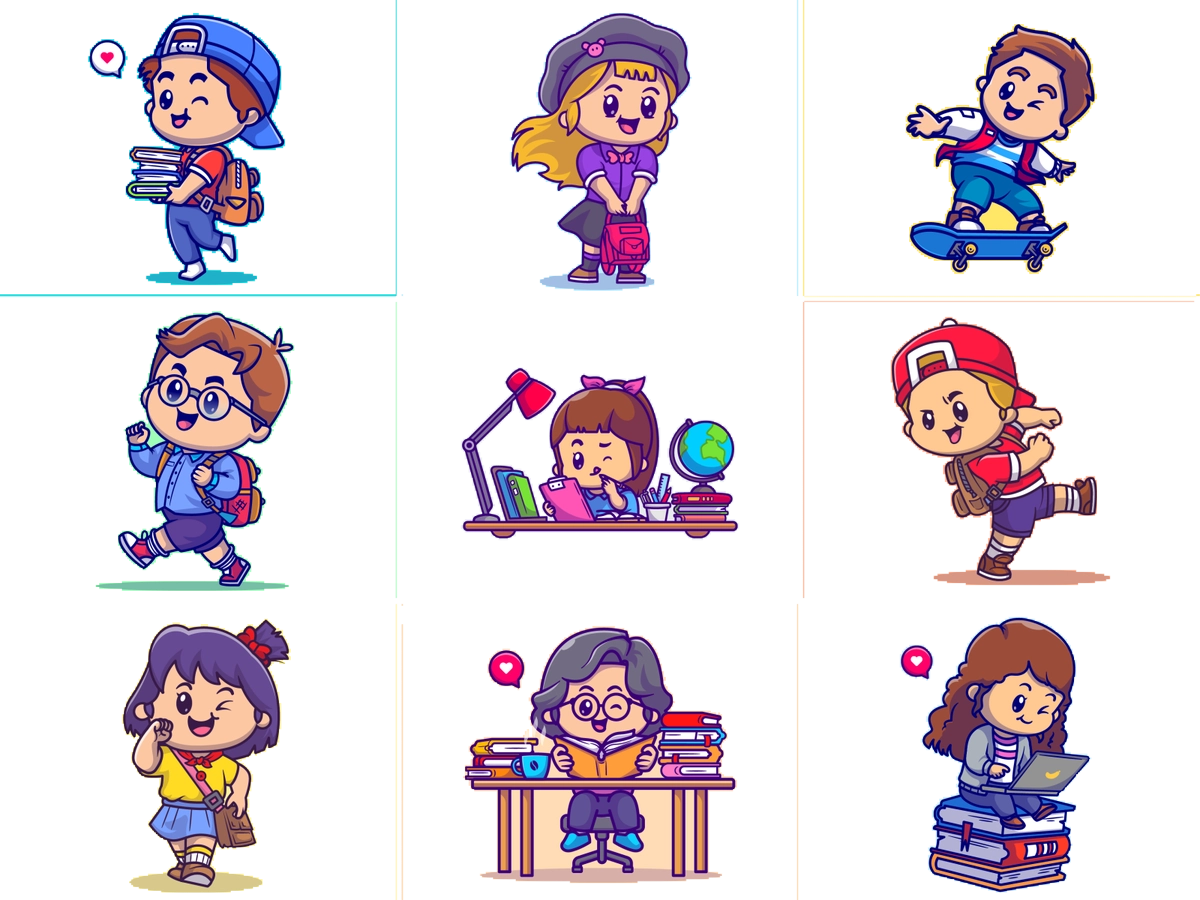 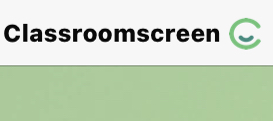 أدوات
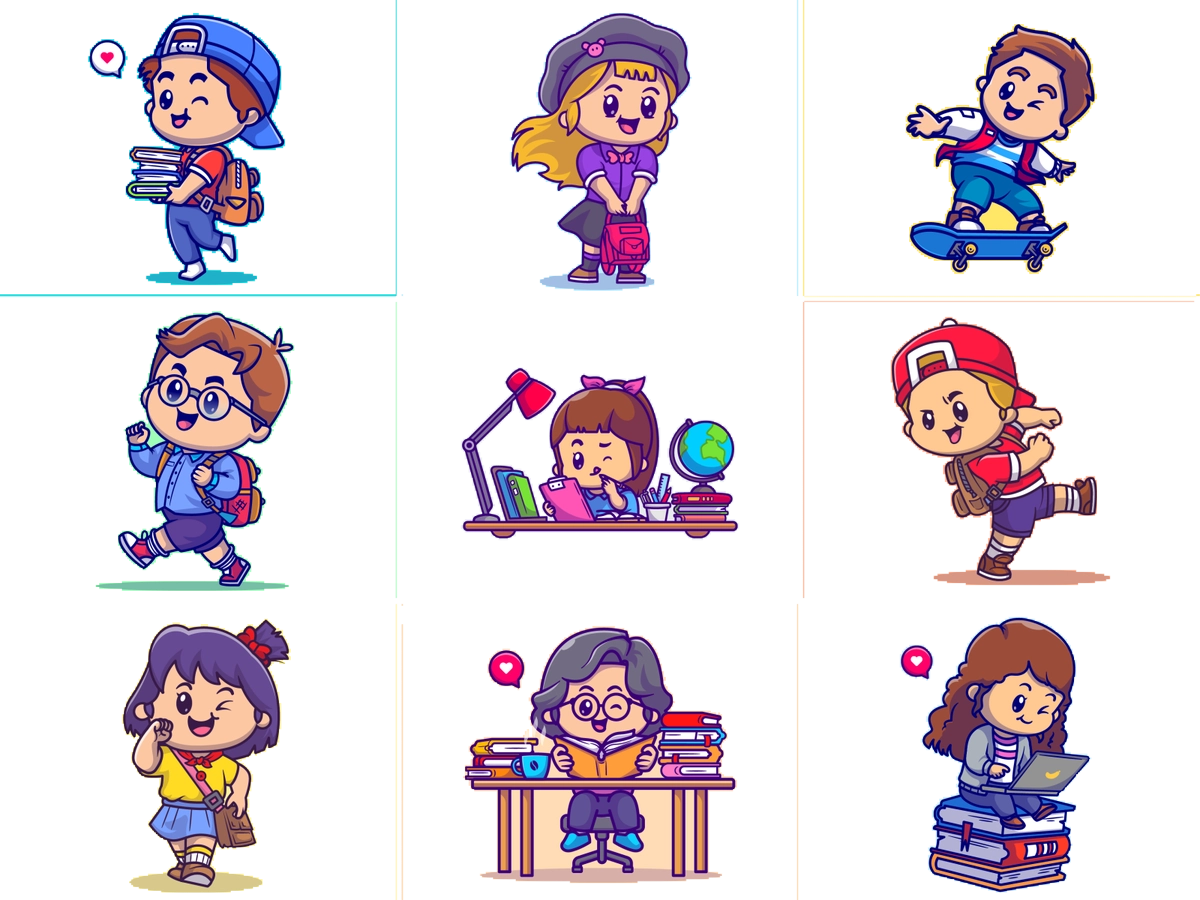 تــــــأكد
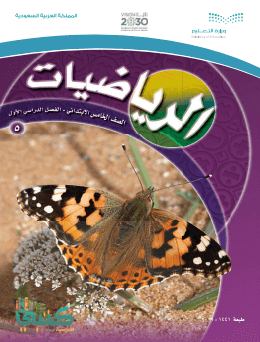 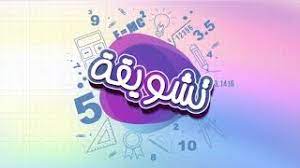 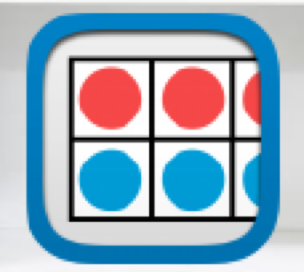 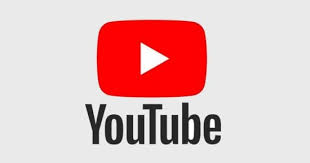 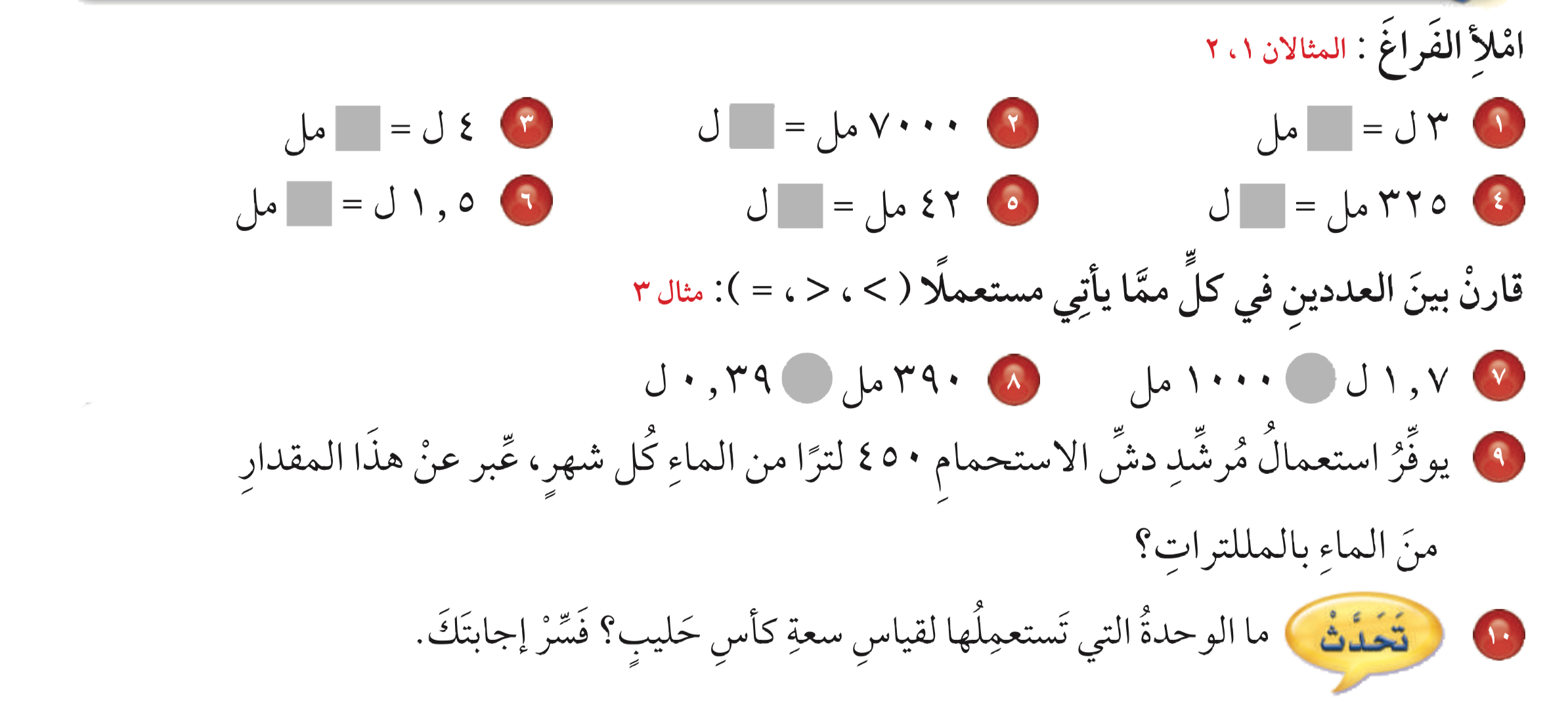 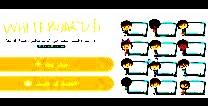 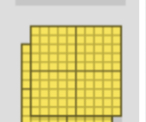 ٤٥٠ ل = ٤٥٠٠٠٠ مل
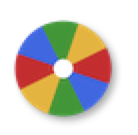 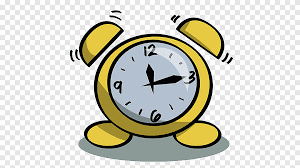 نشاط
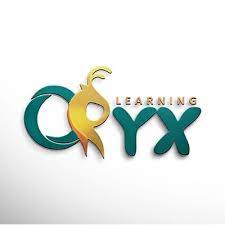 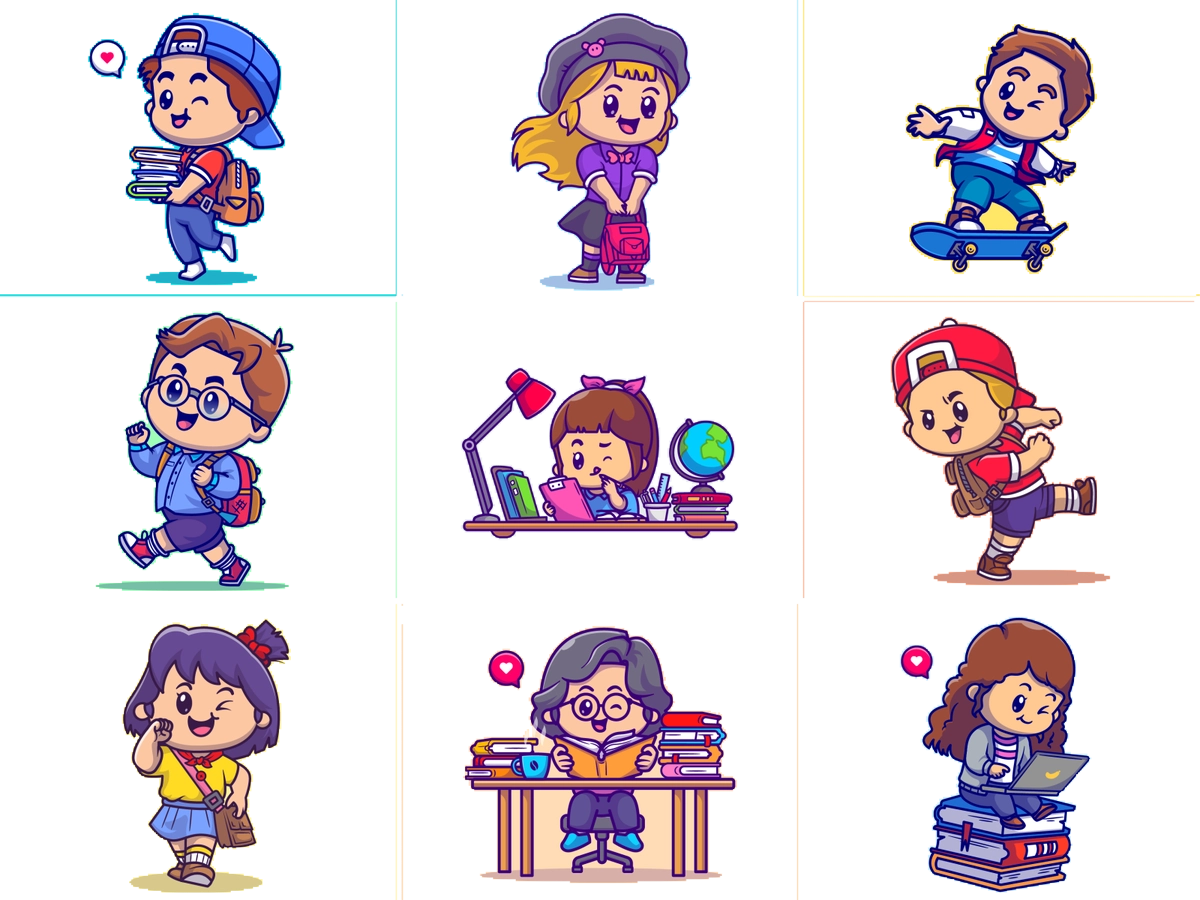 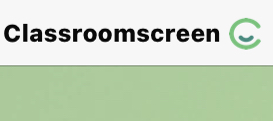 أدوات
الحل
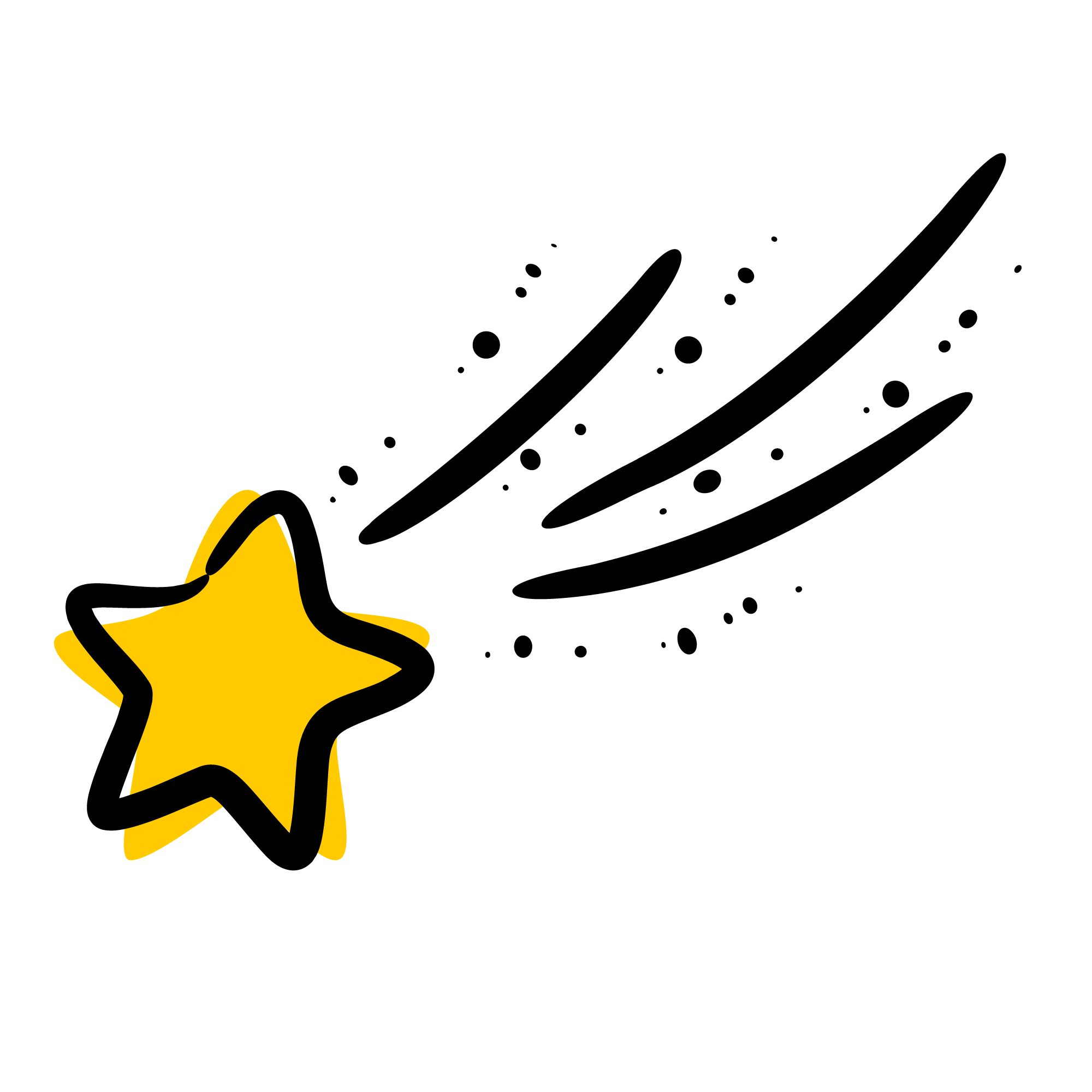 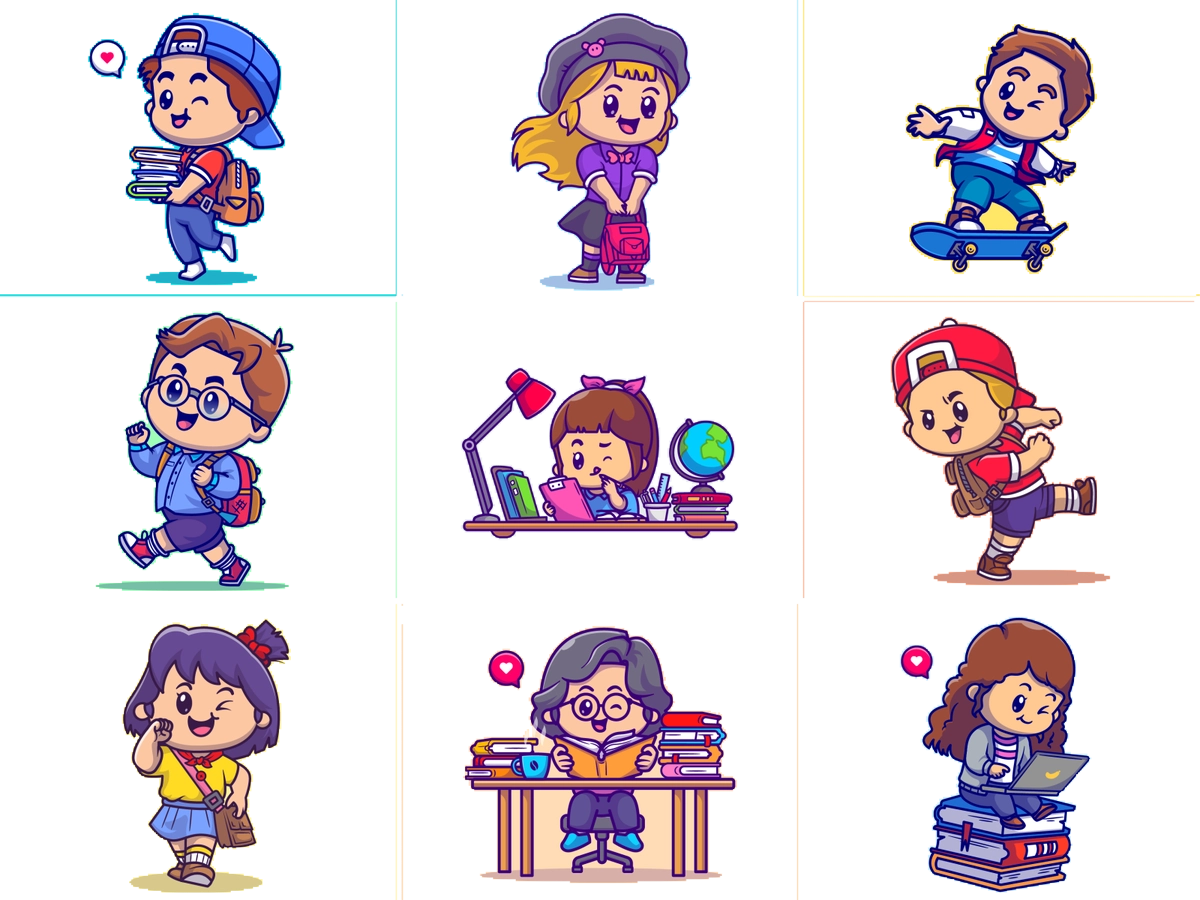 مسائل
 مهارات التفكير العليا
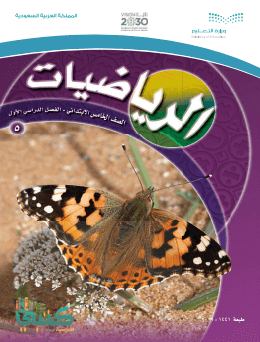 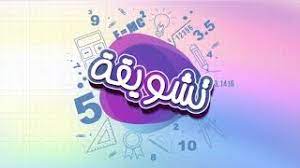 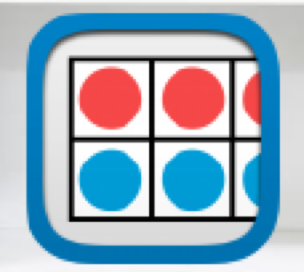 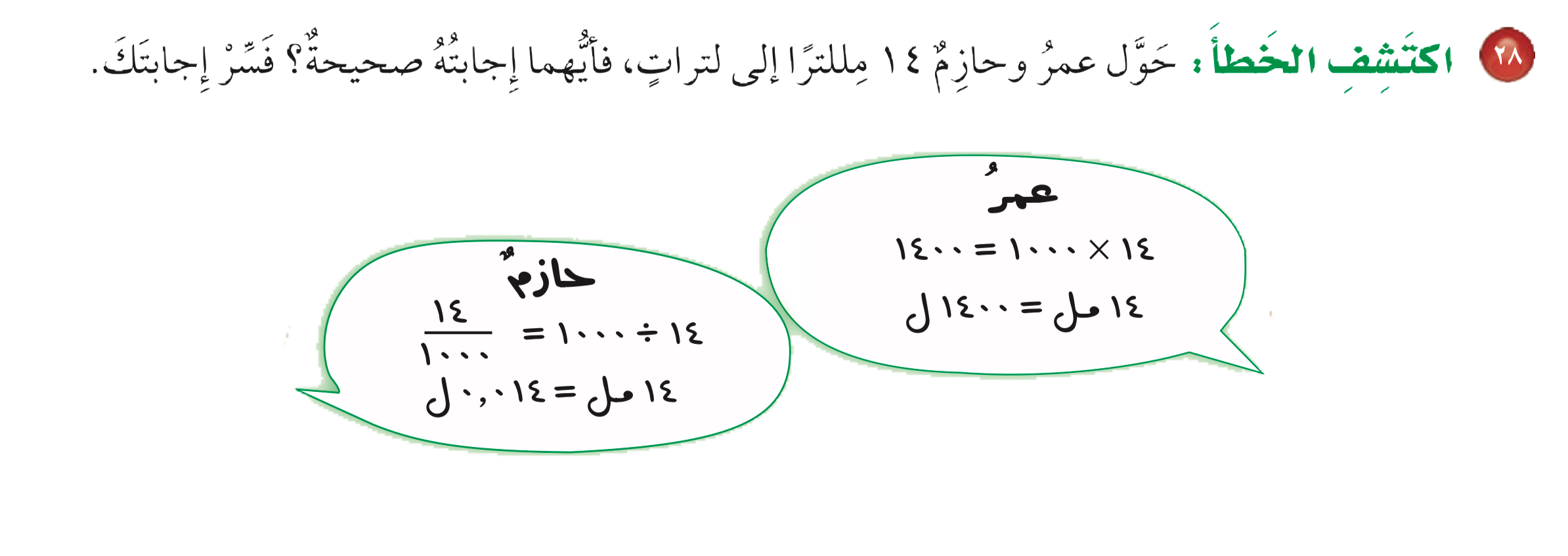 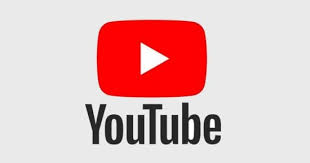 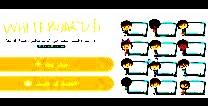 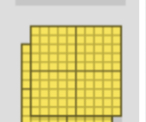 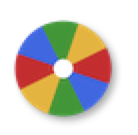 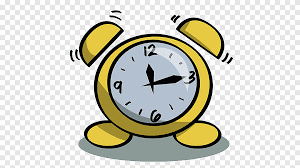 نشاط
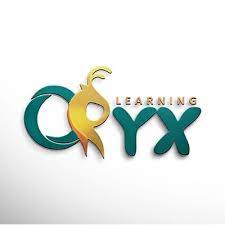 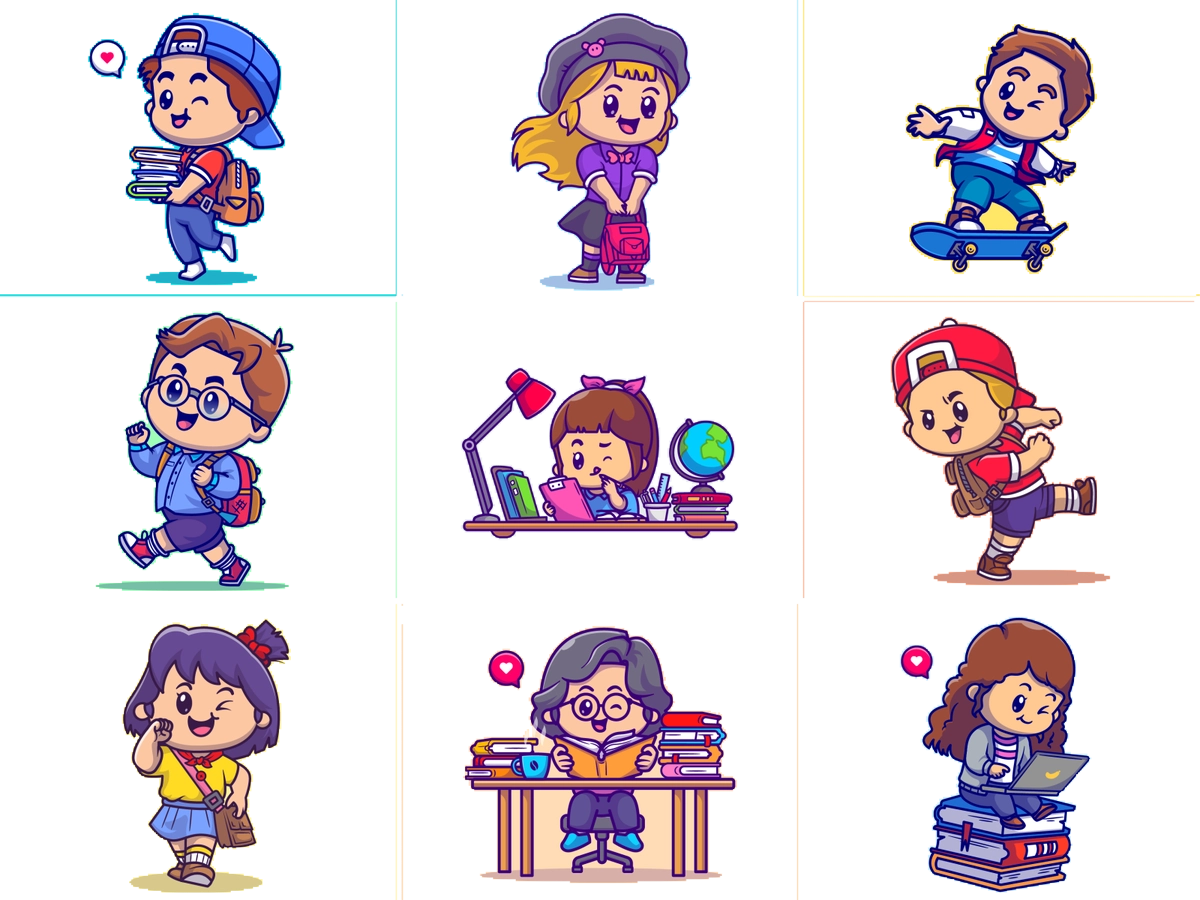 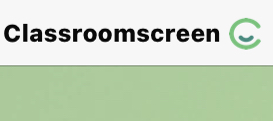 أدوات
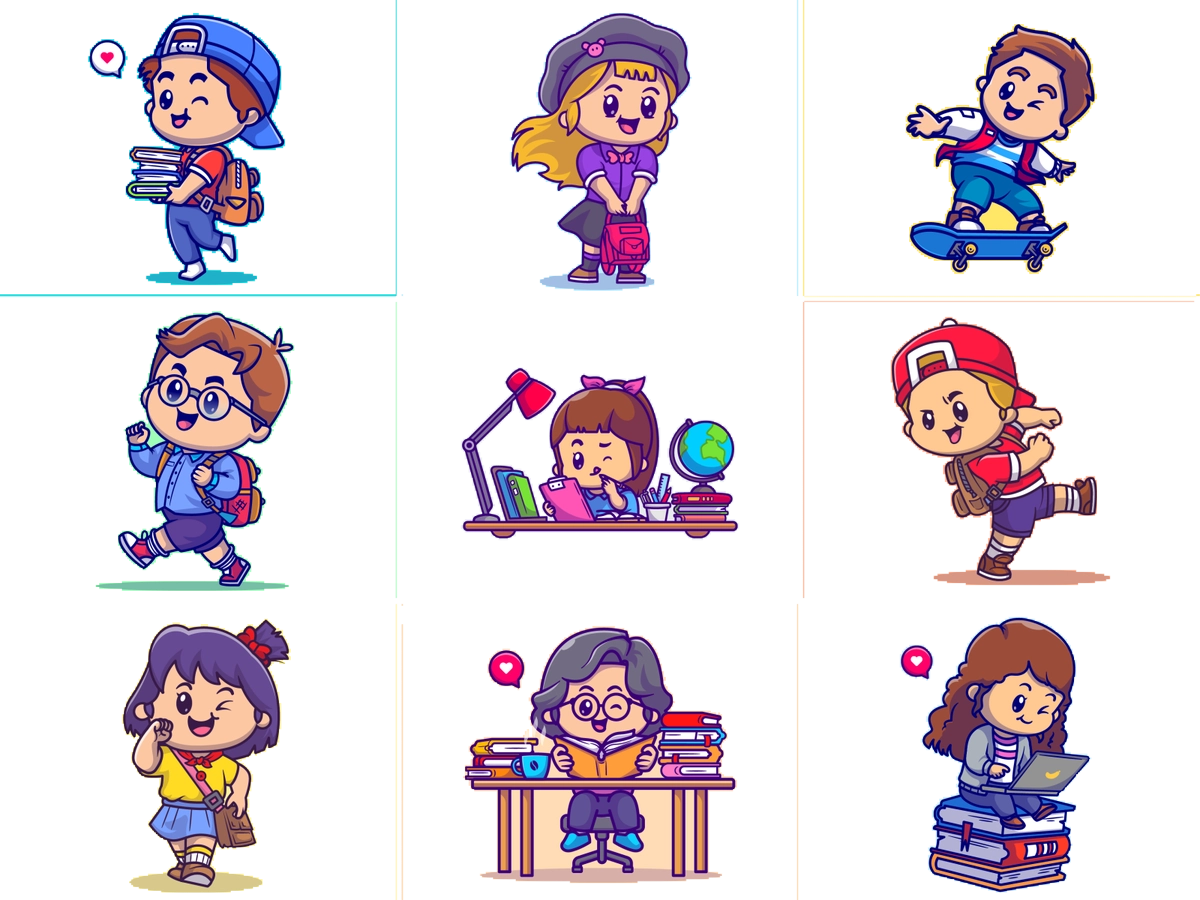 مسائل
 مهارات التفكير العليا
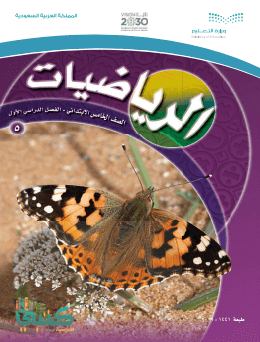 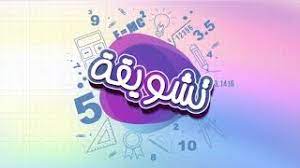 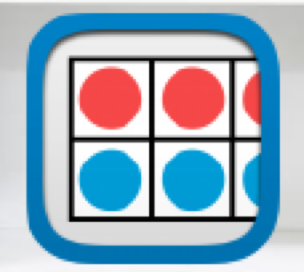 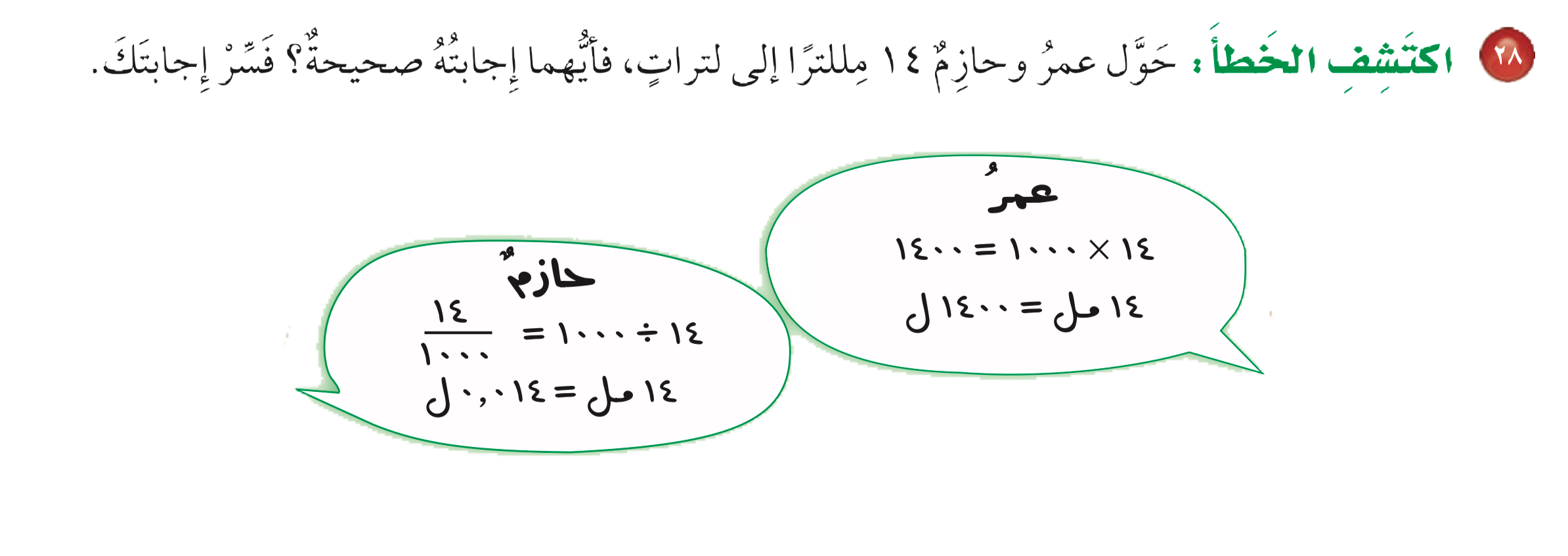 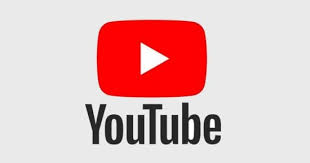 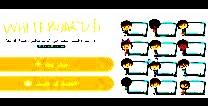 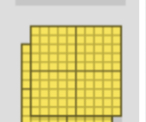 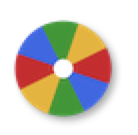 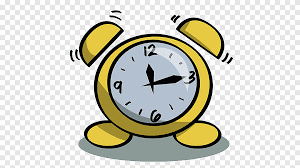 نشاط
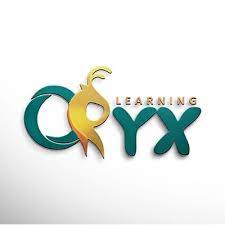 حازم
لأن التحويل من صغير إلى كبير نقسم
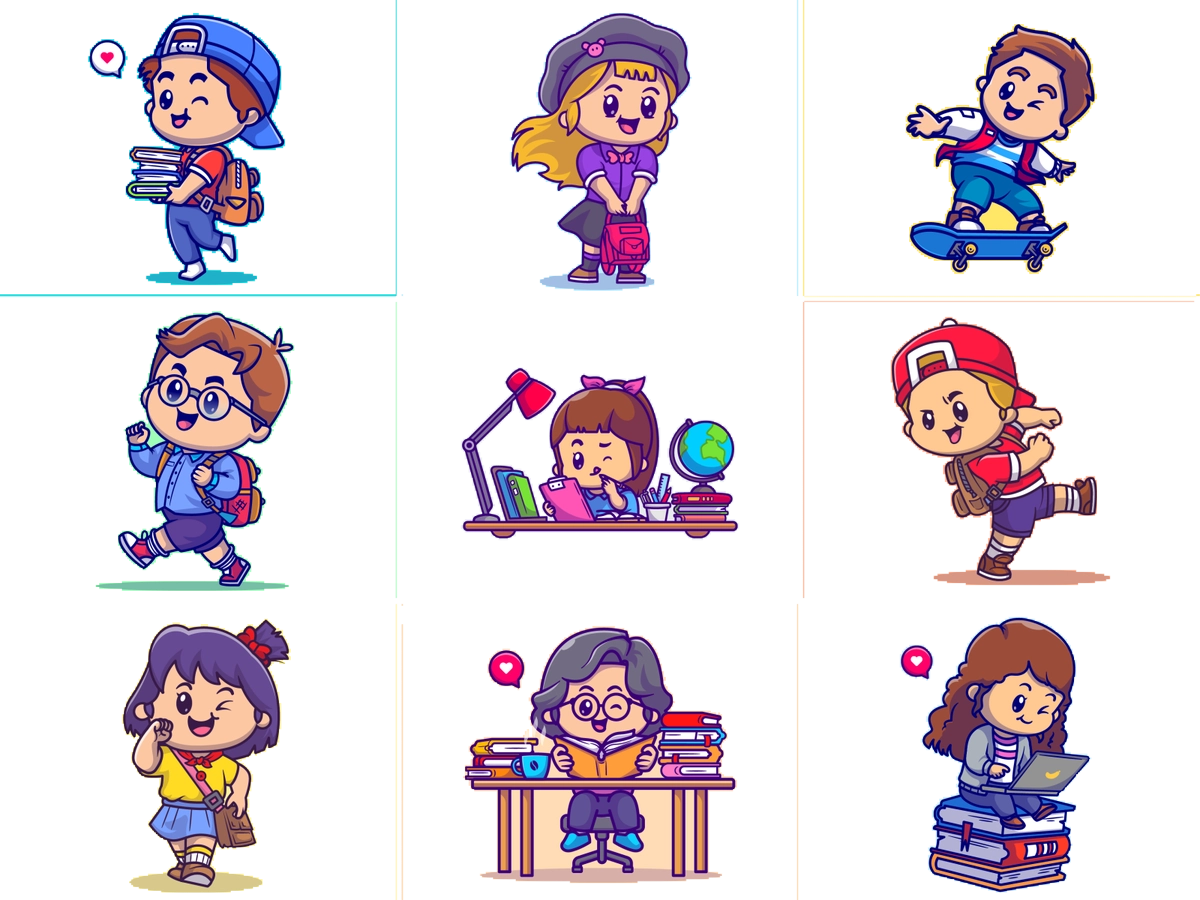 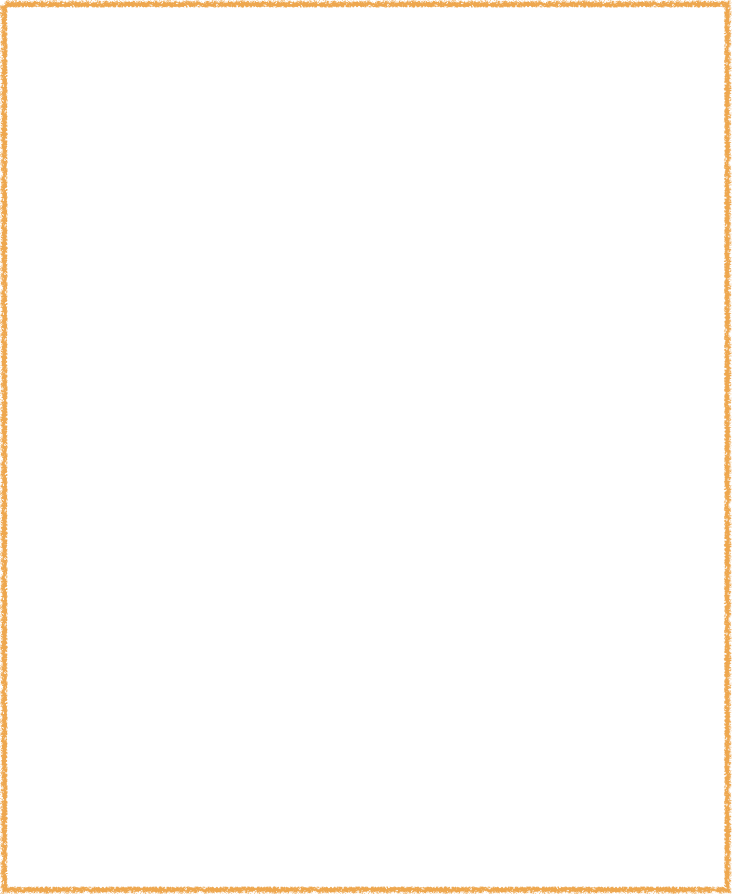 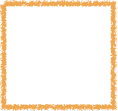 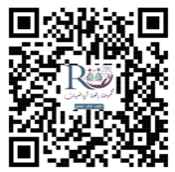 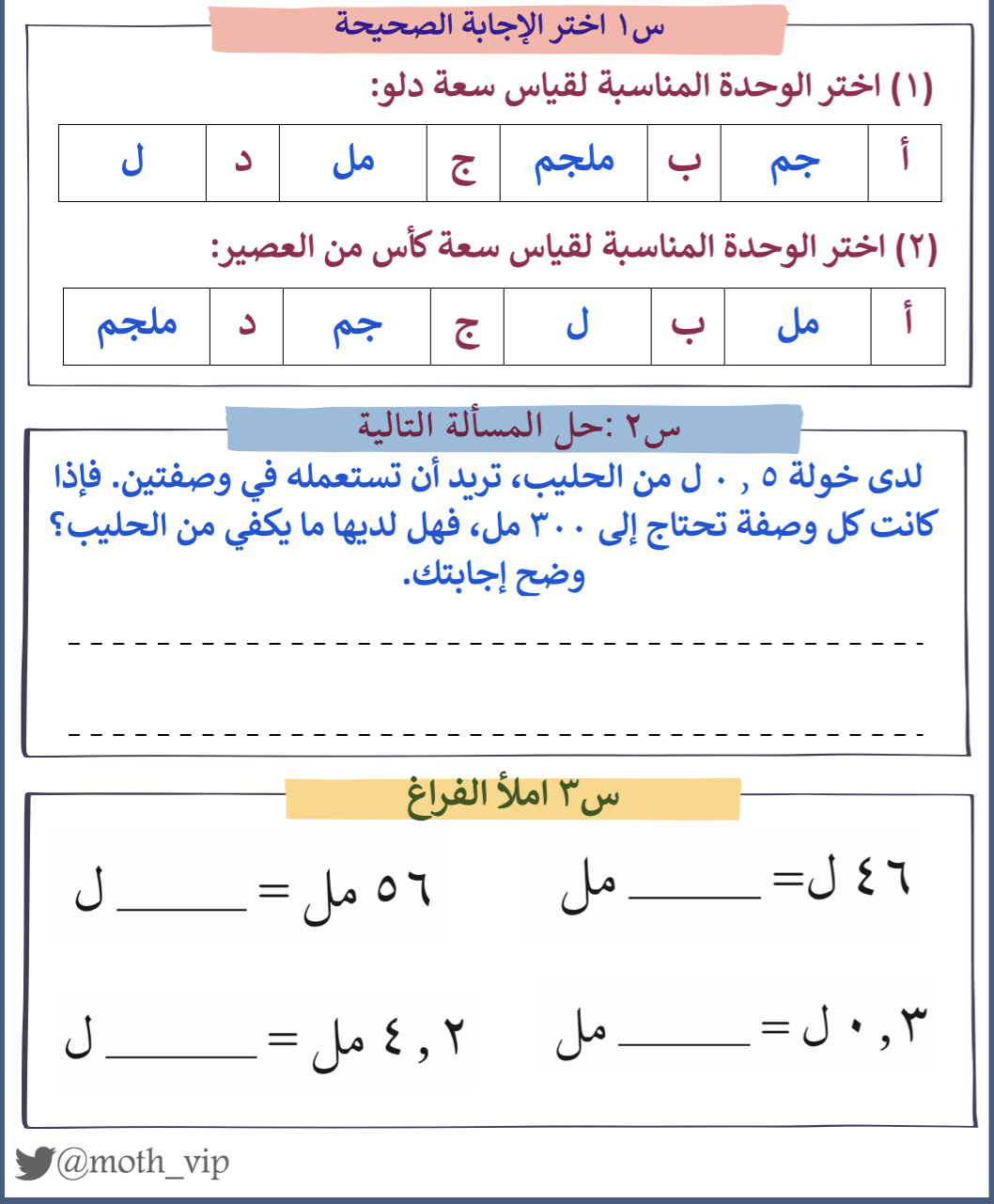 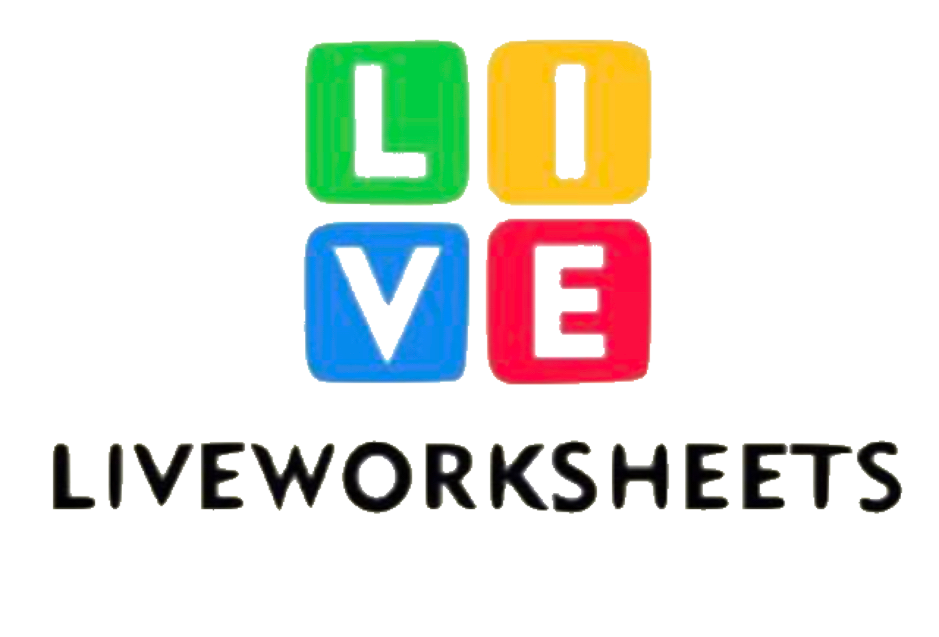 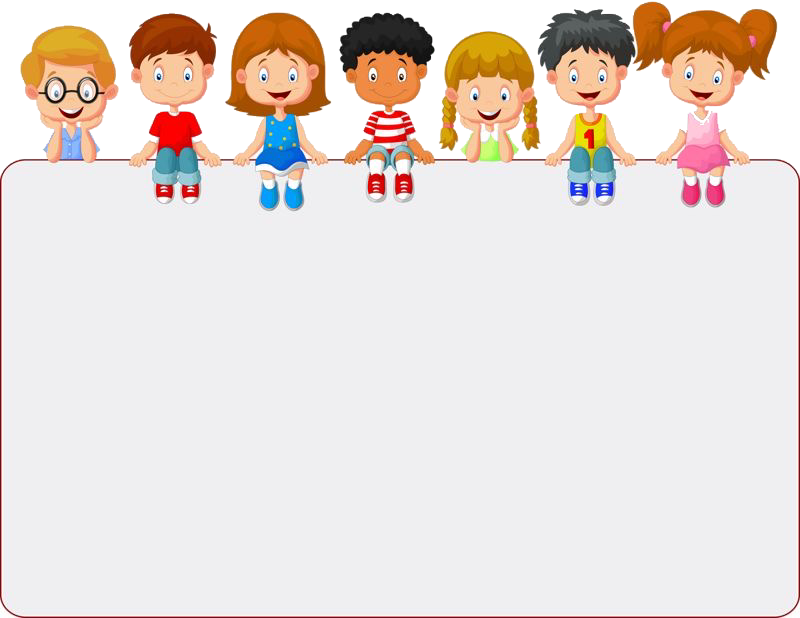 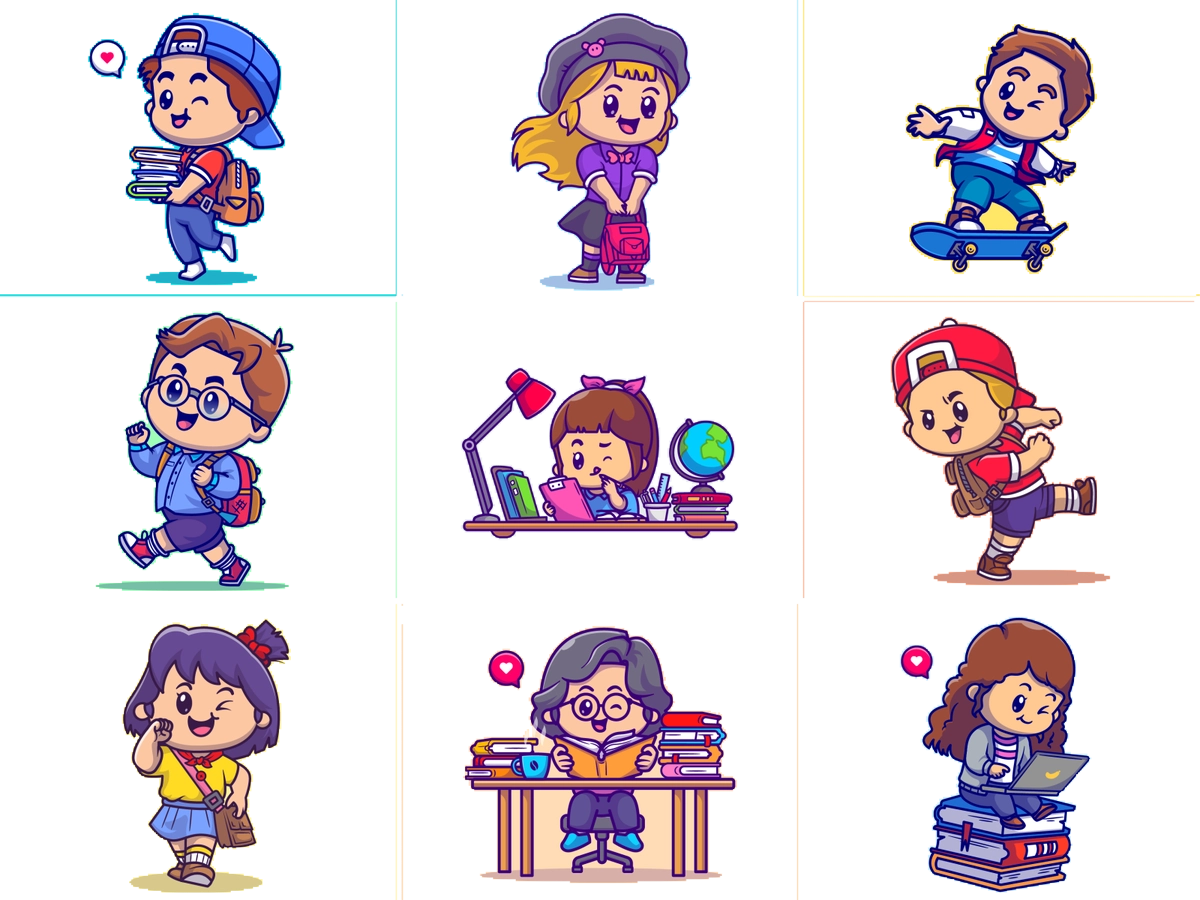 جدول التعلم
ماذا أعرف
ماذا تعلمت
ماذا أريد أن أعرف
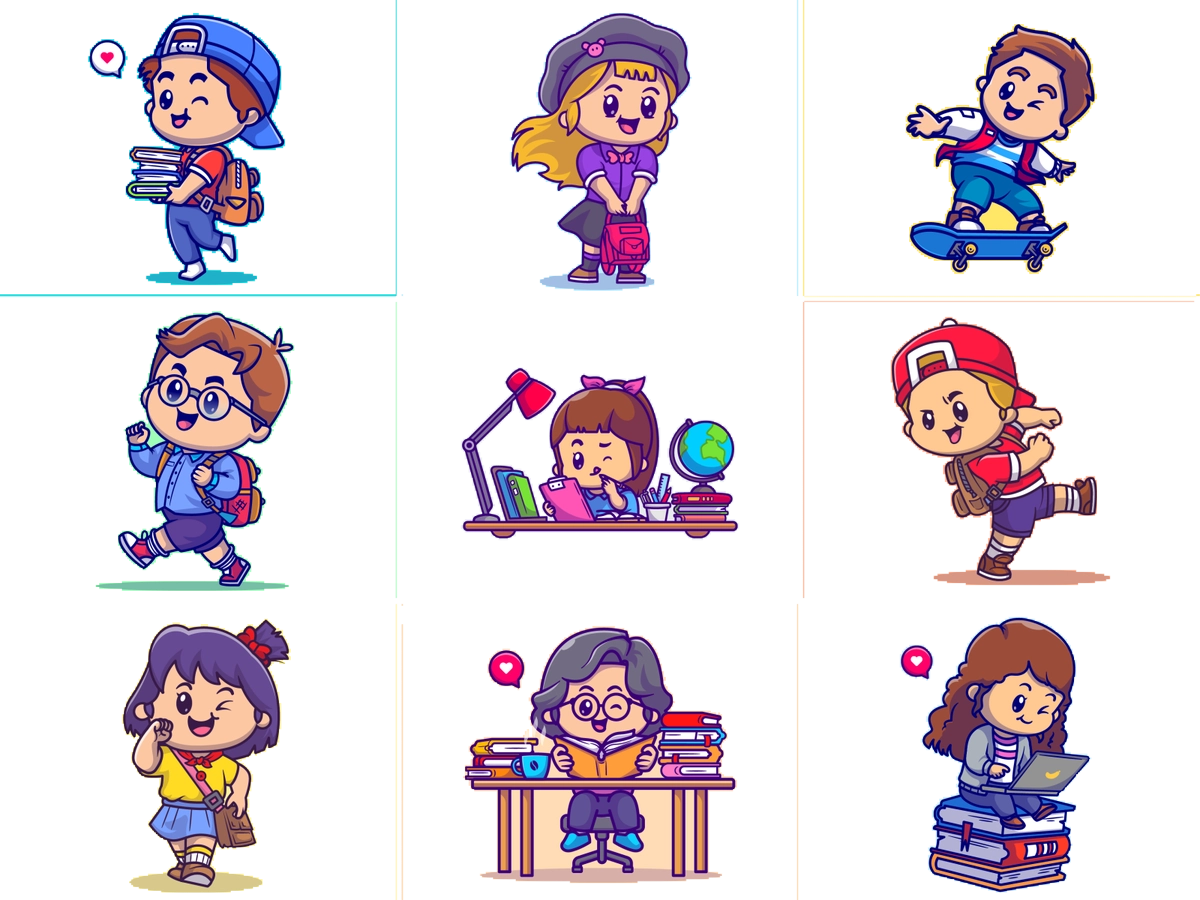 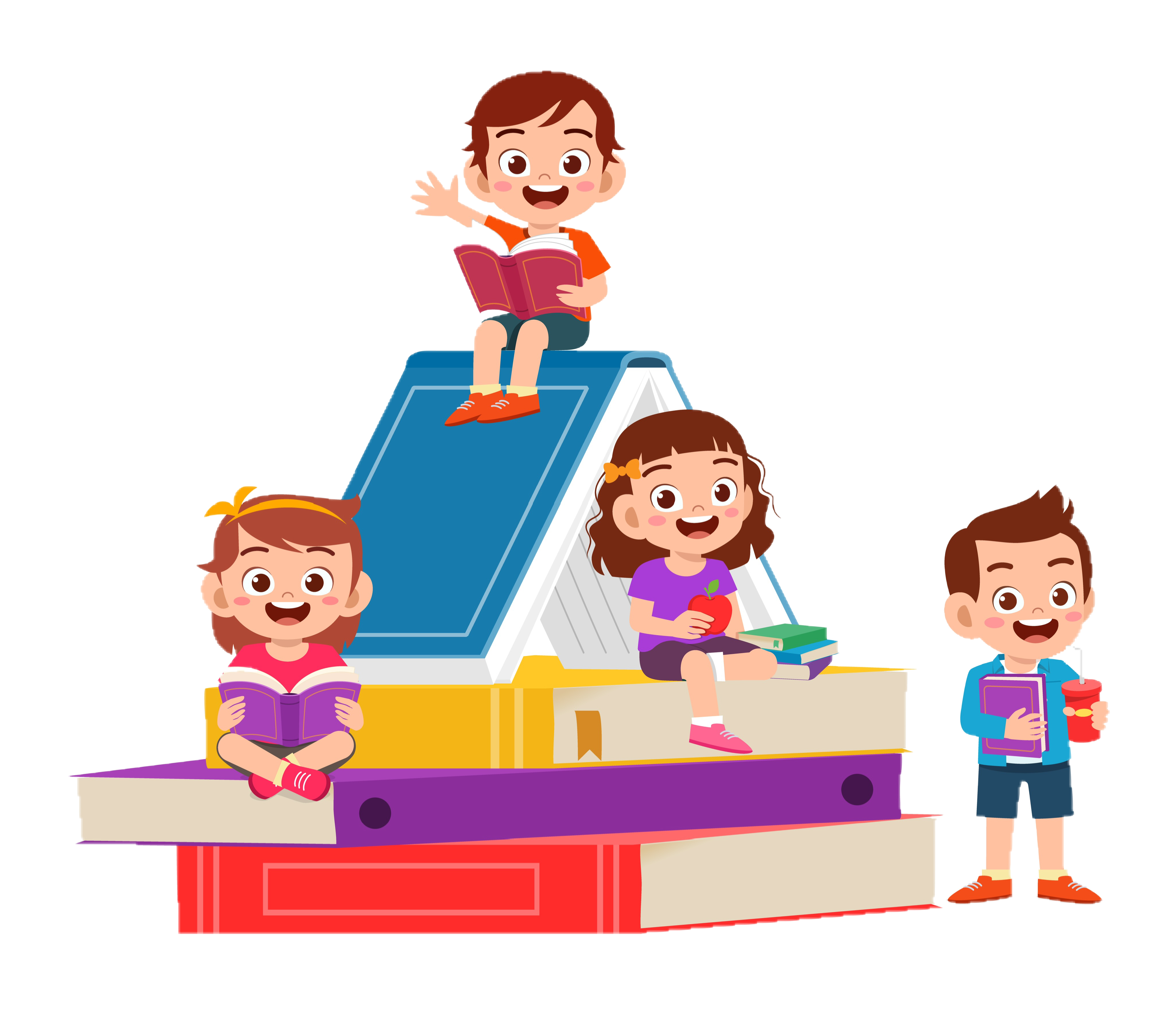 الواجـــب
من ١٧ إلى ٢٤
سؤال :
صفحة :
٥٦
ختاماً
لا تستسلم على الاطلاق  ، الأشياء الجميلة تأخذ وقتا كن صبورا